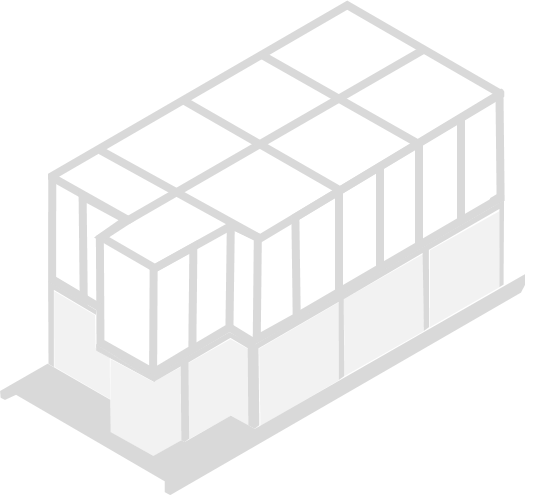 ENVIRONMENTALLY CONTROLLED TEST CHAMBER
Nicholas Blenker | Tucker Hall | David Wilson
TEAM 503
Meet Team 503
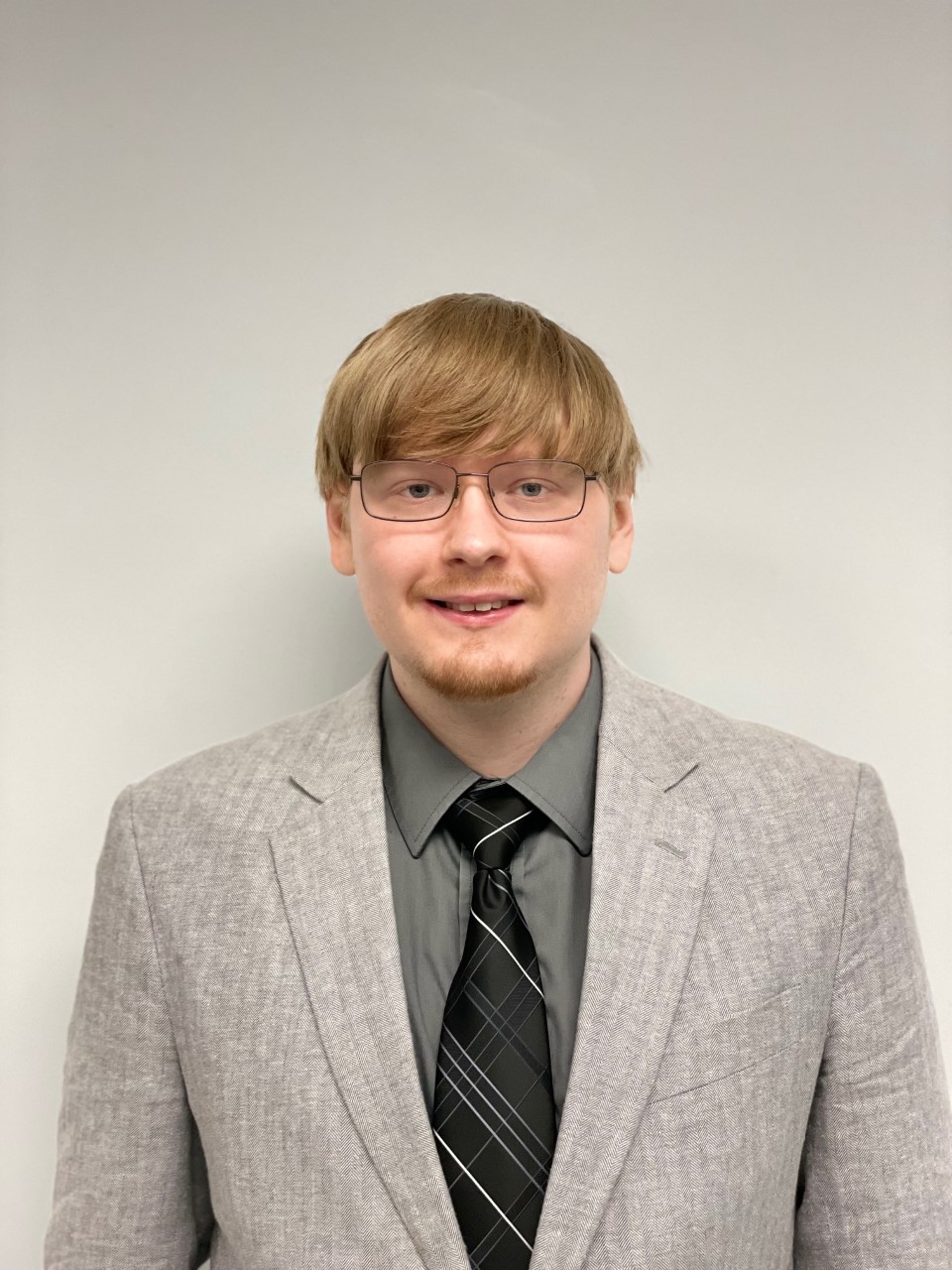 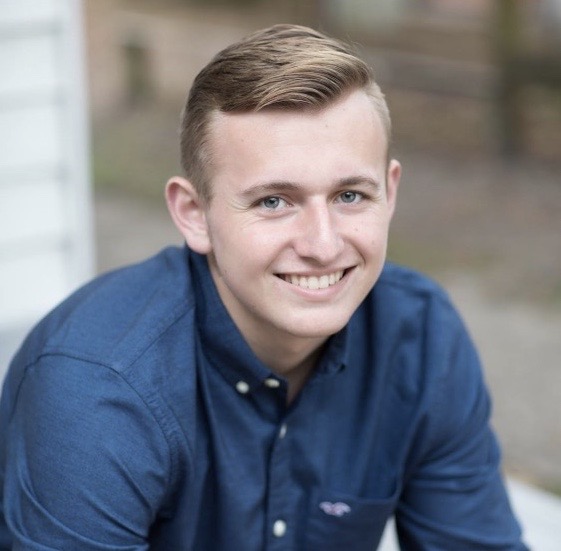 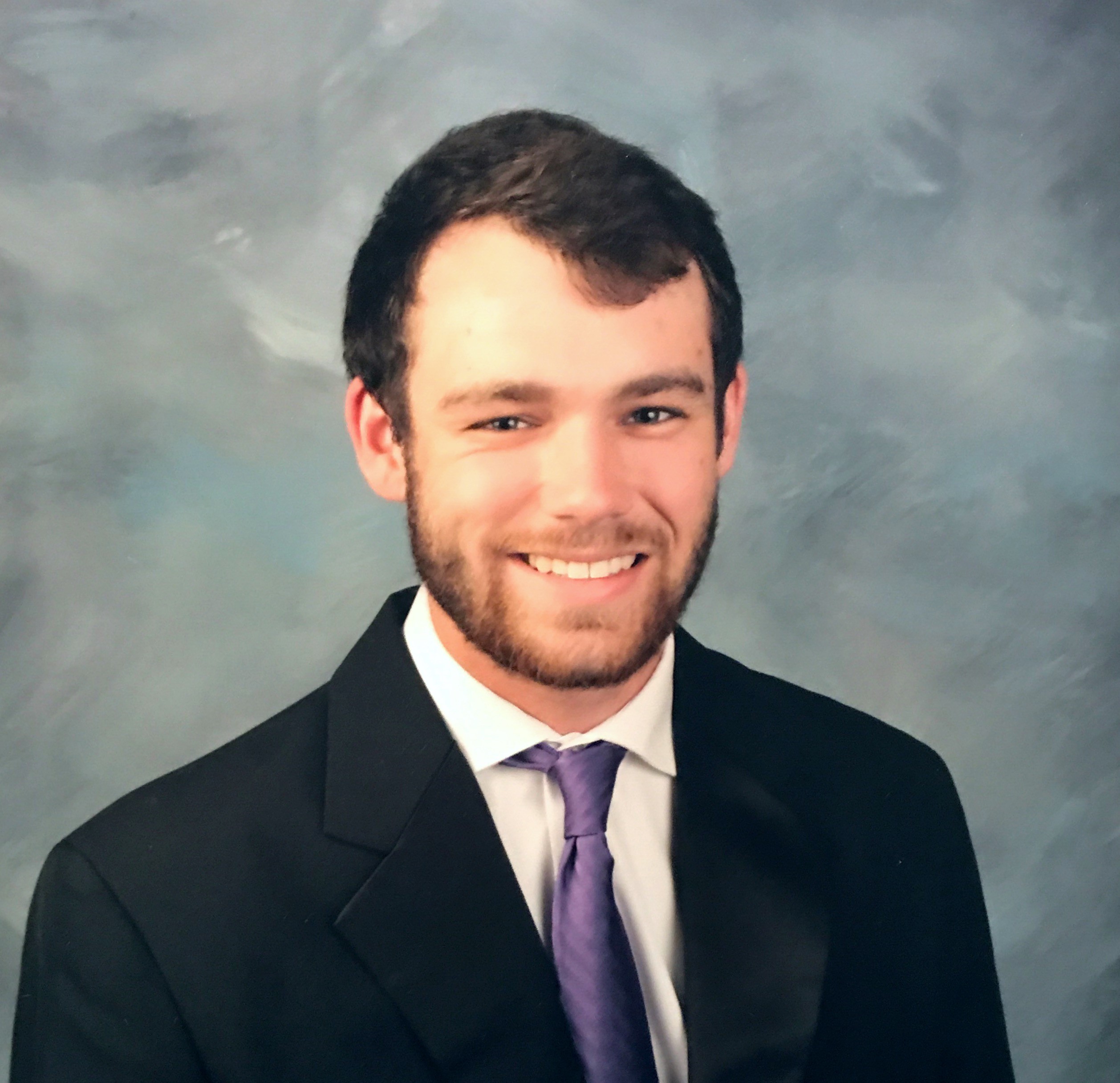 Nicholas Blenker
Tucker Hall
David Wilson
Tucker Hall
Systems Engineer
Design Engineer
Controls Engineer
Nicholas Blenker
2
Sponsor & Advisor
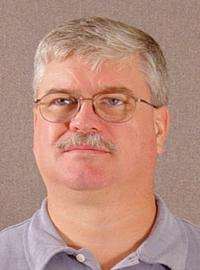 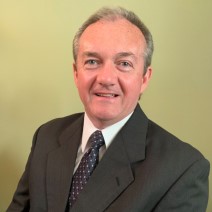 Keith Larson
William Bilbow
FAMU-FSU College of Engineering
Danfoss
Nicholas Blenker
3
Project Objective
Validate the existing design of an environmental testing chamber and deliver an assembly that regulates its internal temperature and humidity for use in a laboratory environment.
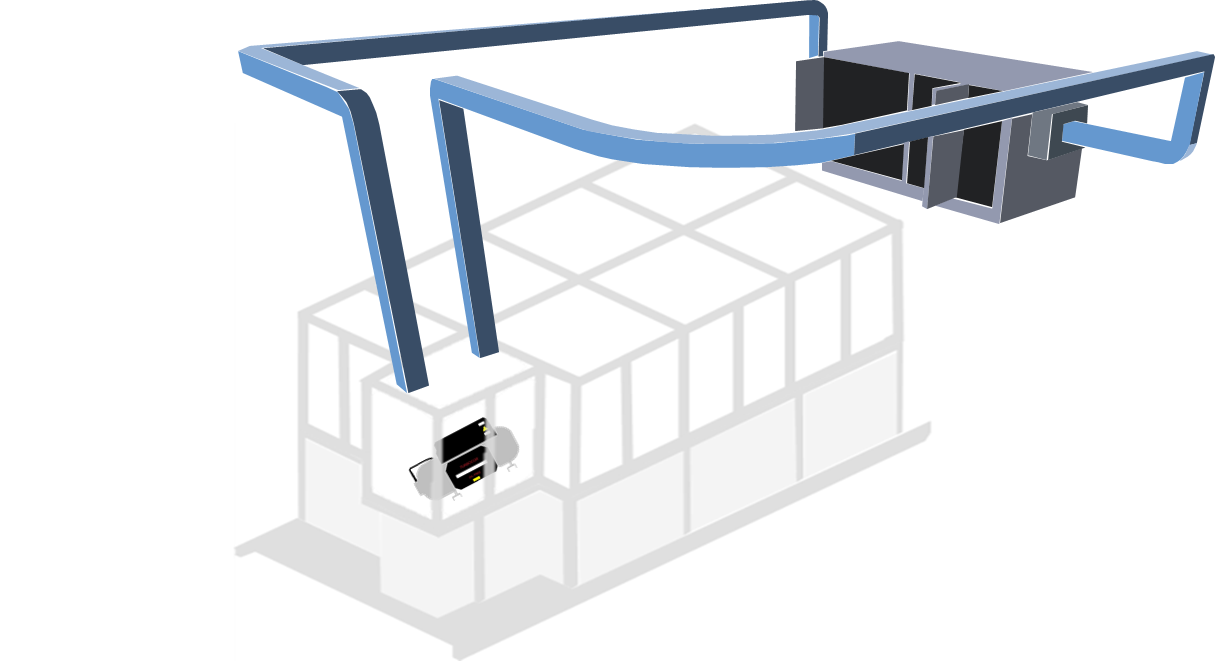 Nicholas Blenker
4
Project Background
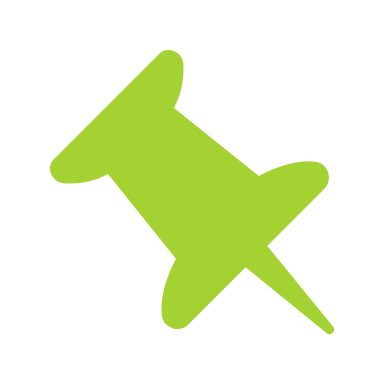 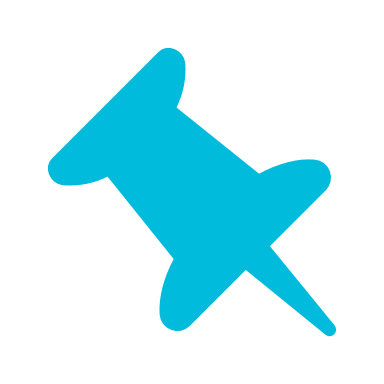 Covid
Project Start
2019
Created a Bill of Materials
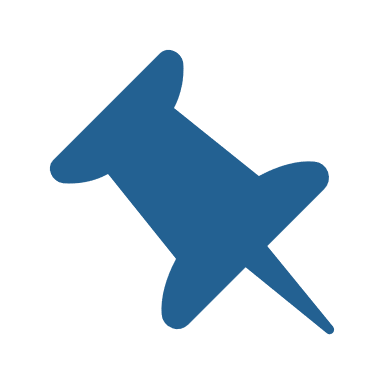 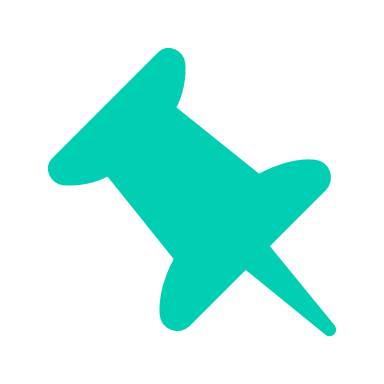 Danfoss Project Approval
CAD and 
Calculations
Nicholas Blenker
5
Covid
6
Motivation
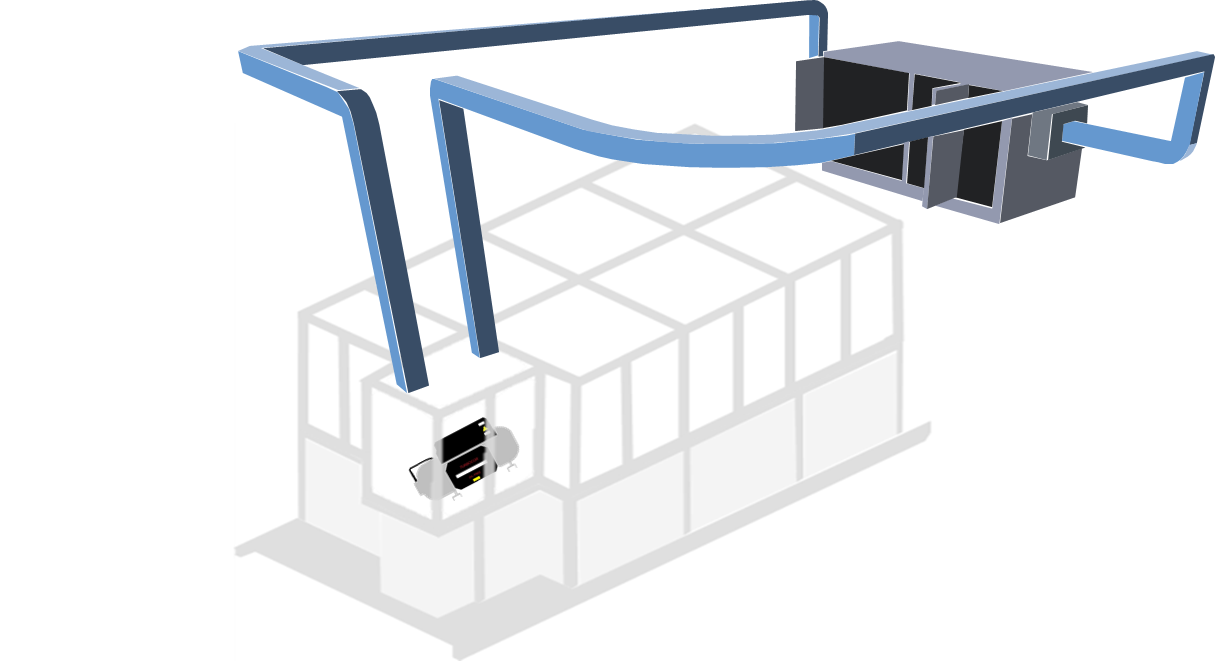 DUCTWORK
TREATED AIR
AIR HANDLING
UNIT
RETURN AIR
CONTROL
VOLUME
CHAMBER
COMPRESSOR
Presenter
7
Assumptions
The test rig will rest on a flat and level surface
The size of the compressor is unchanging
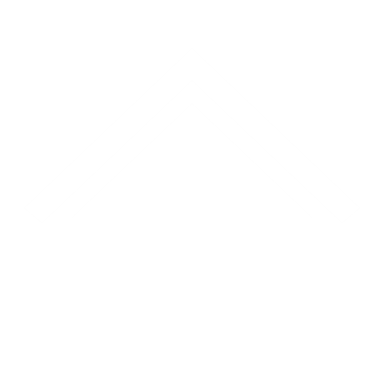 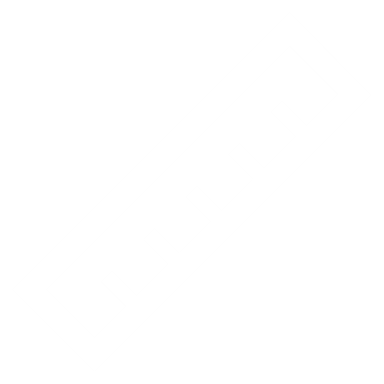 Conductive heat from the compressor is negligible
The existing support has adequate load capacity
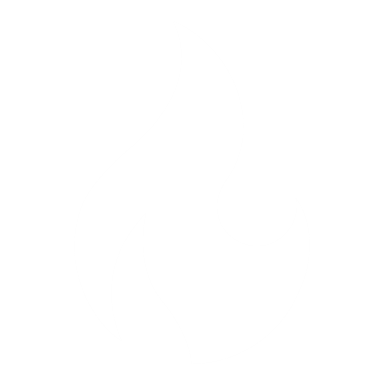 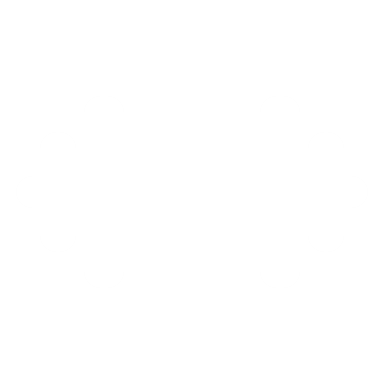 Nicholas Blenker
8
Key Goals
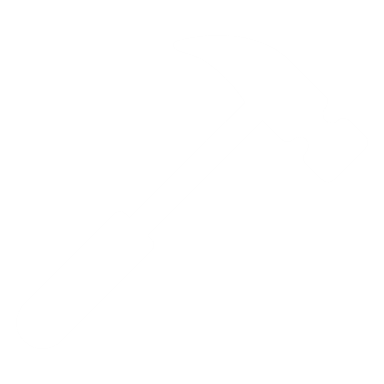 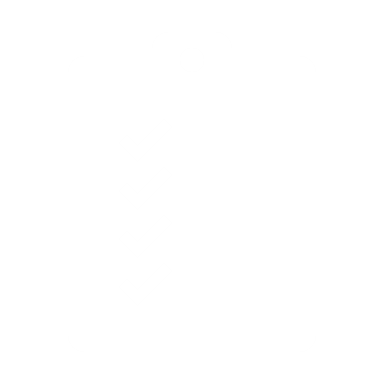 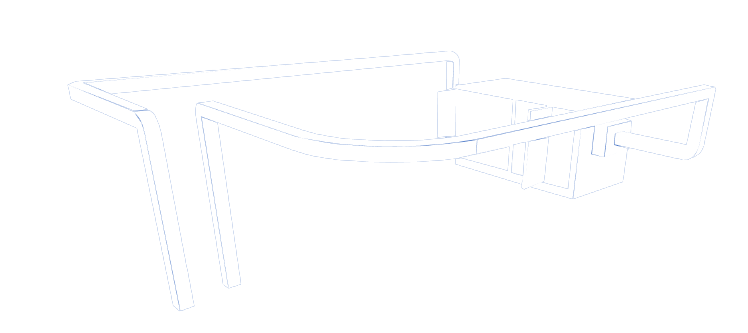 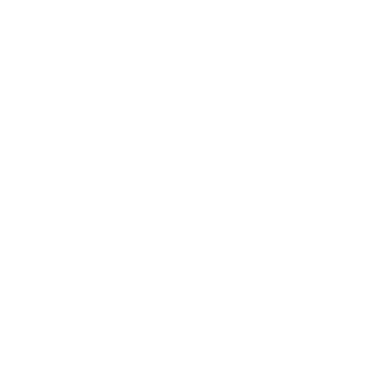 Validate
Finalize
Implement
Nicholas Blenker
9
Targets & Metrics
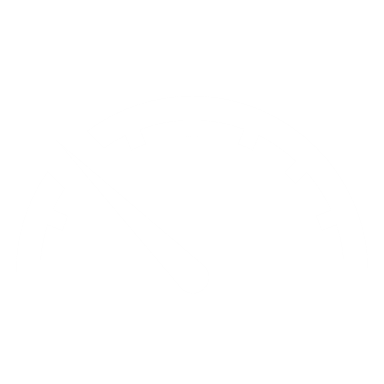 Support
Accessibility
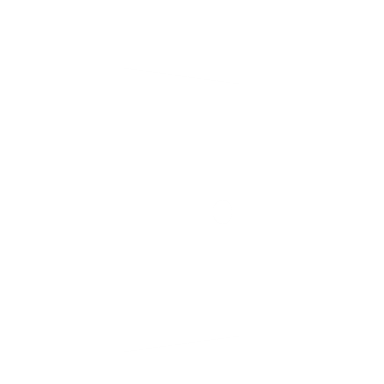 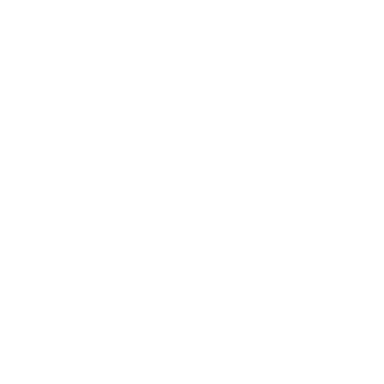 Control
Nicholas Blenker
10
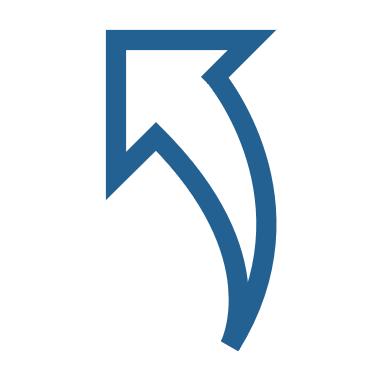 Key Targets & Metrics
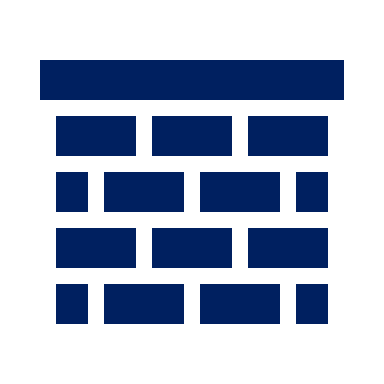 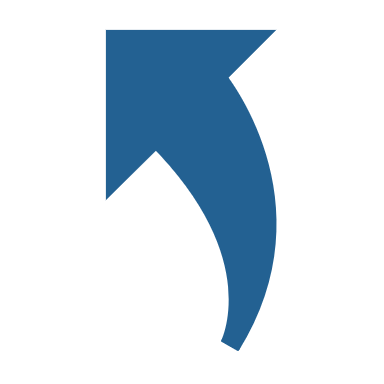 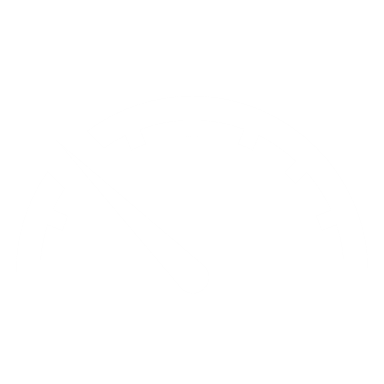 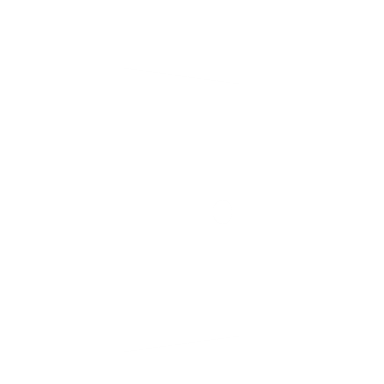 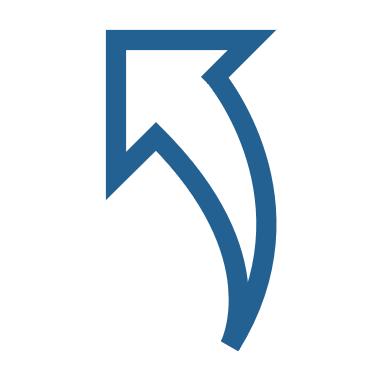 Support
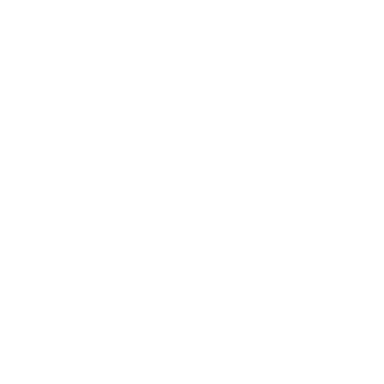 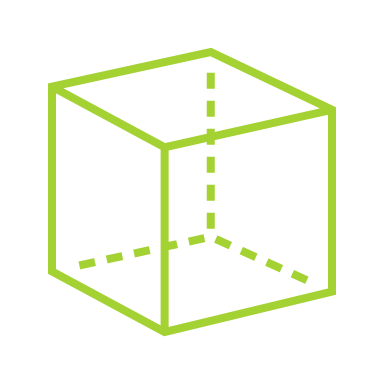 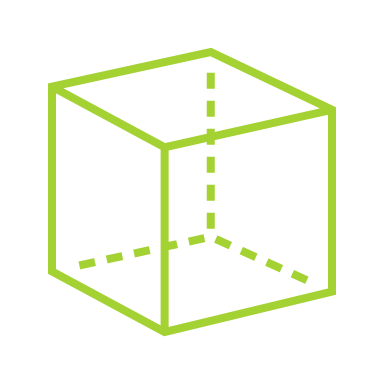 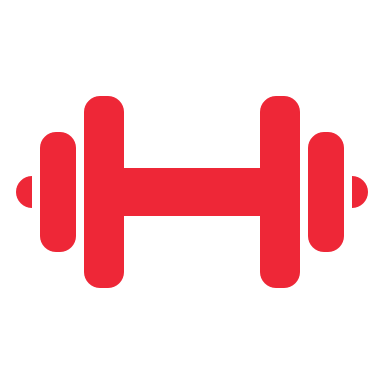 Nicholas Blenker
11
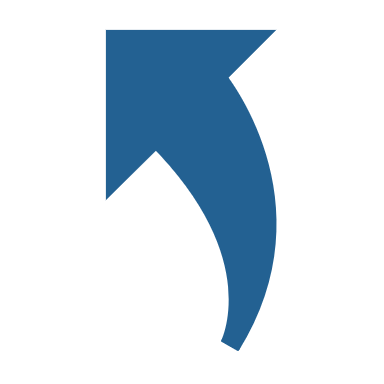 Key Targets & Metrics
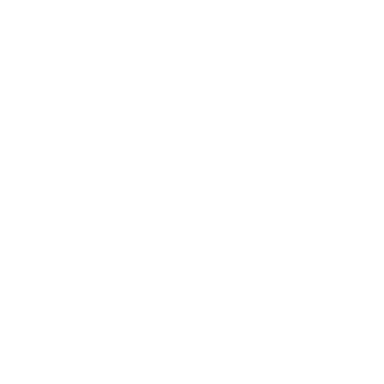 Control
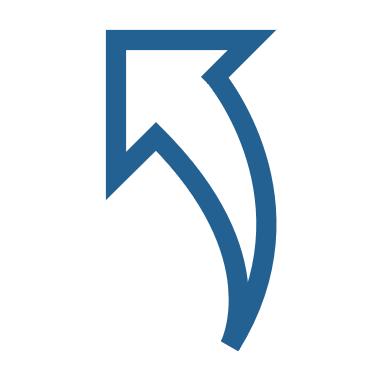 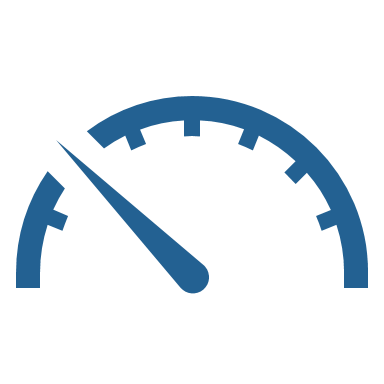 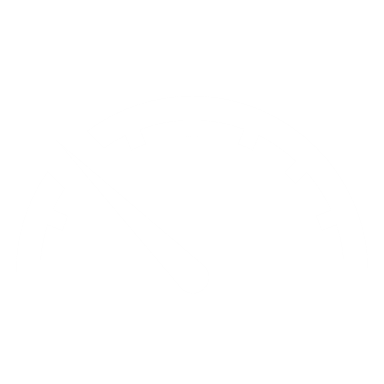 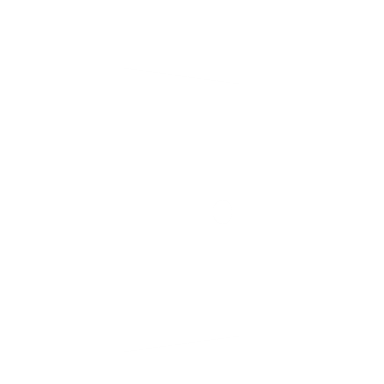 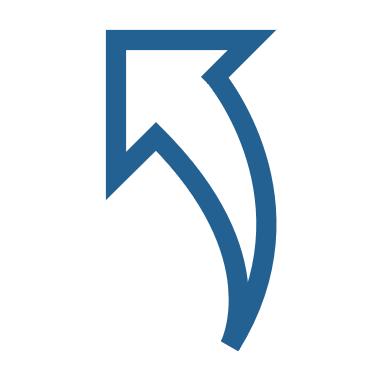 Control
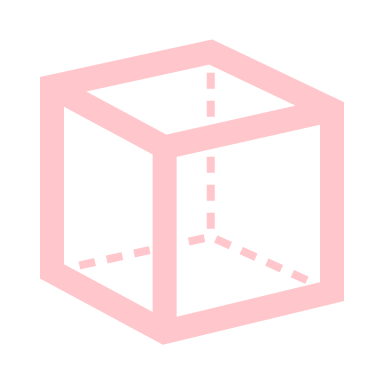 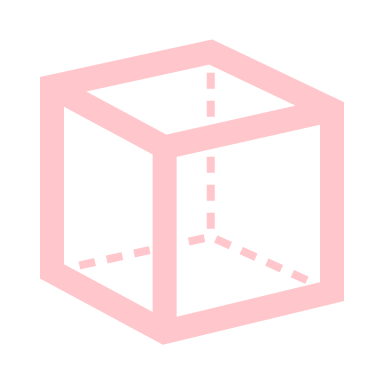 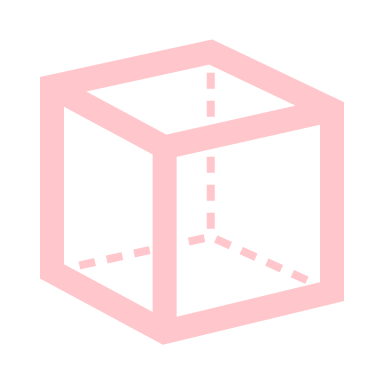 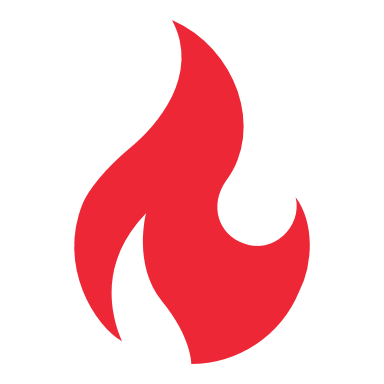 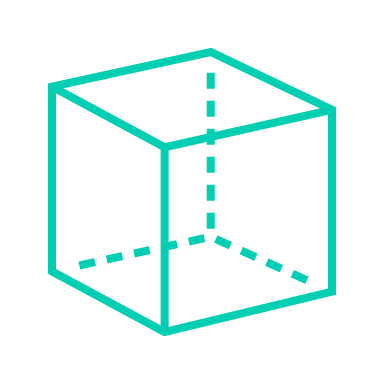 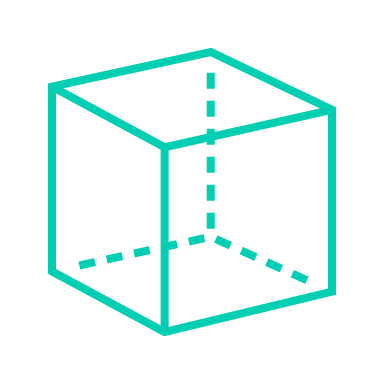 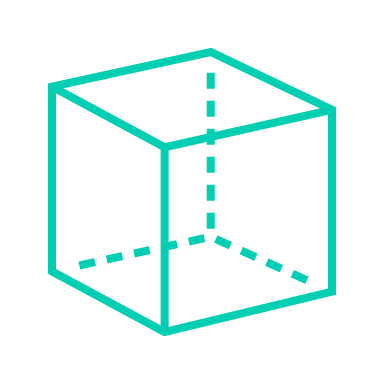 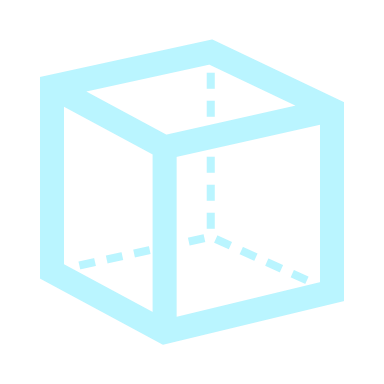 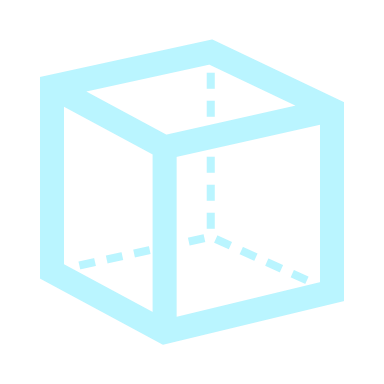 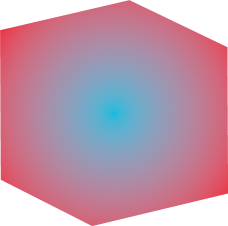 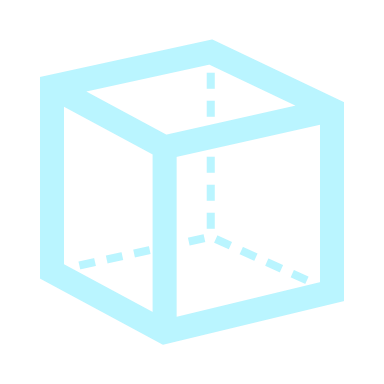 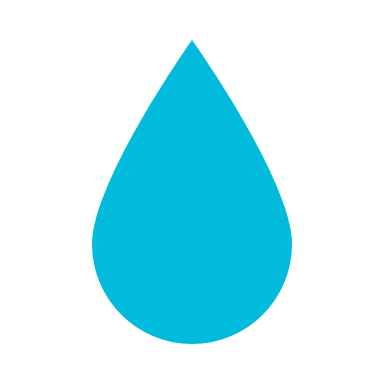 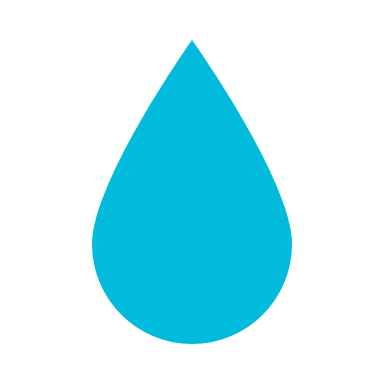 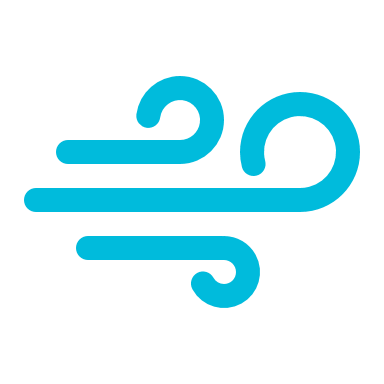 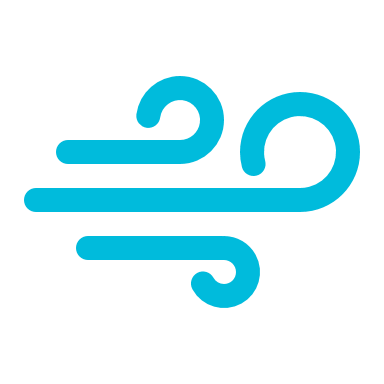 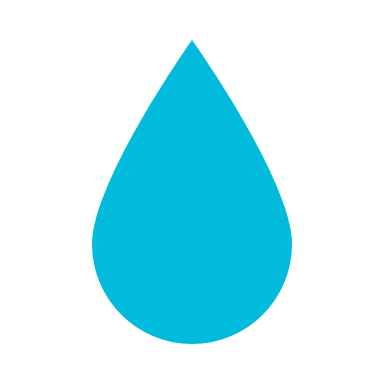 Nicholas Blenker
12
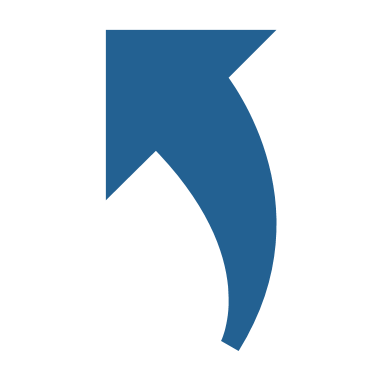 Key Targets & Metrics
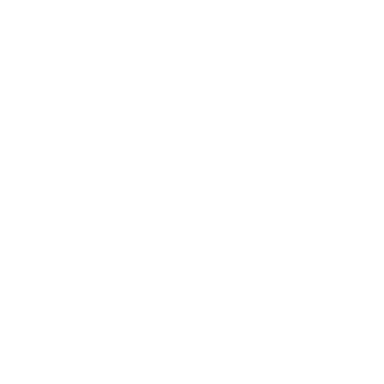 Control
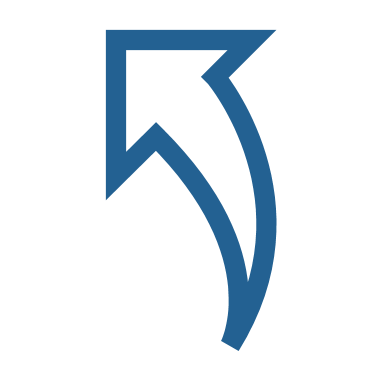 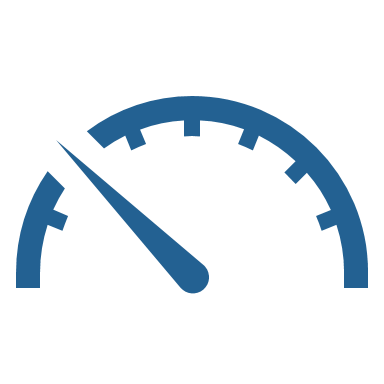 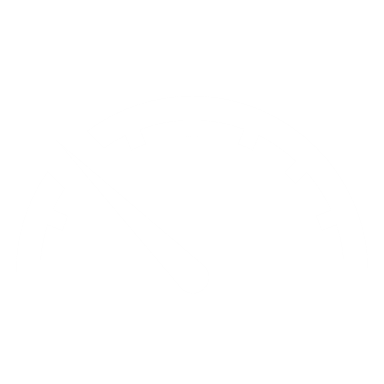 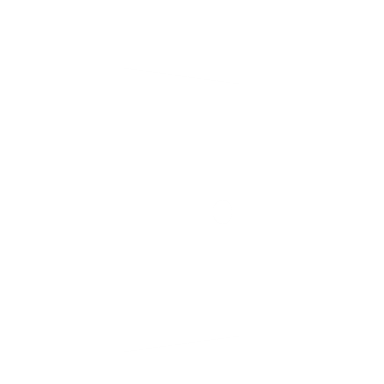 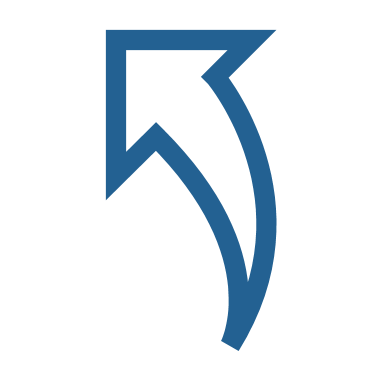 Control
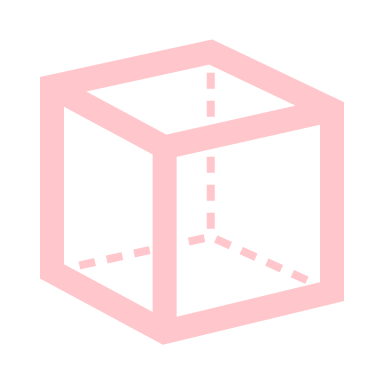 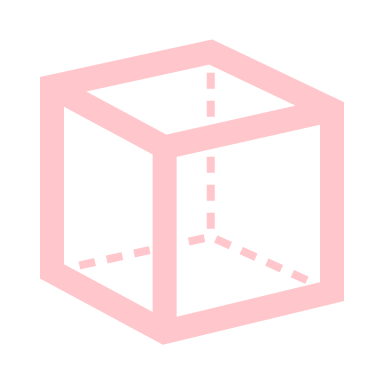 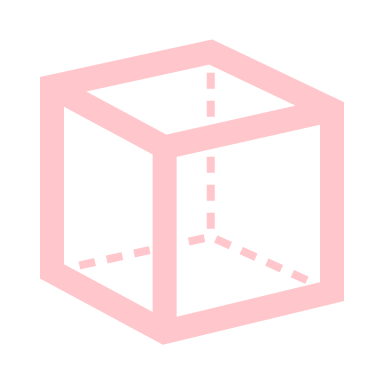 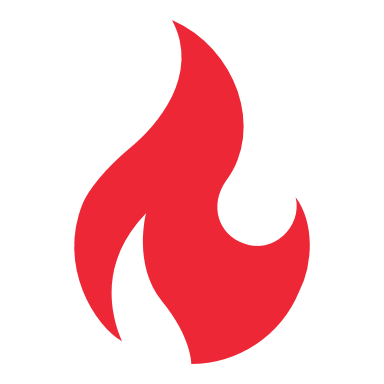 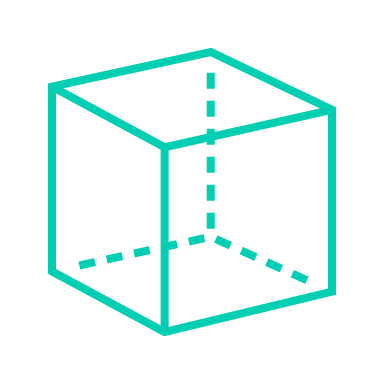 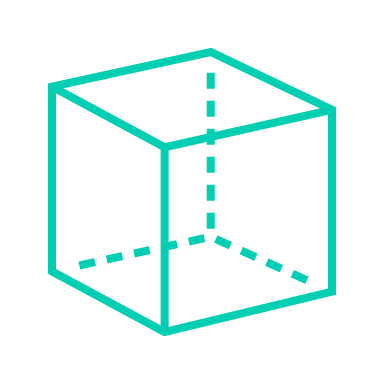 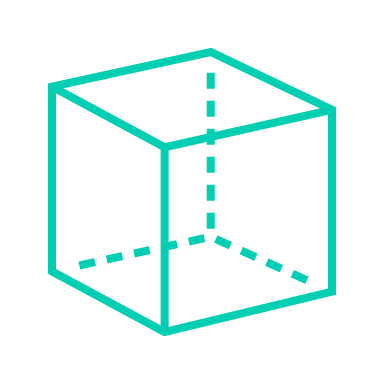 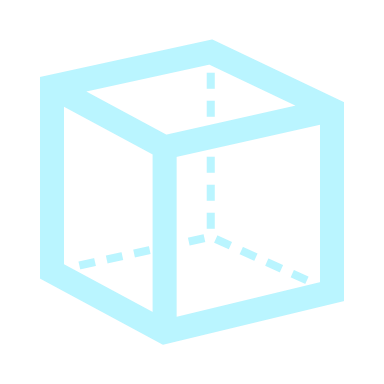 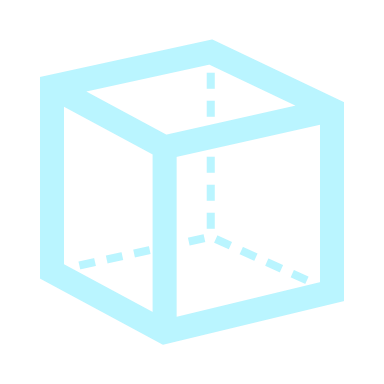 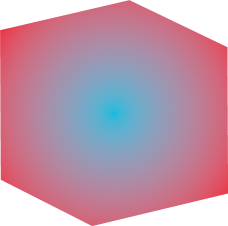 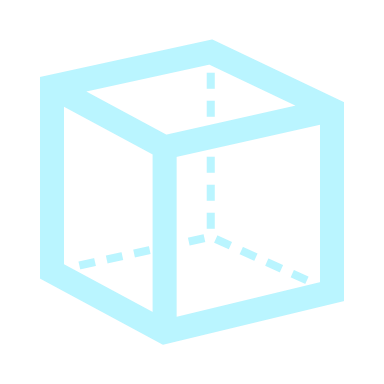 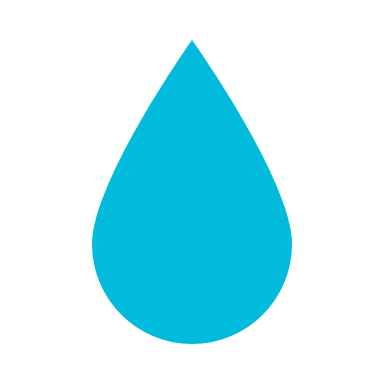 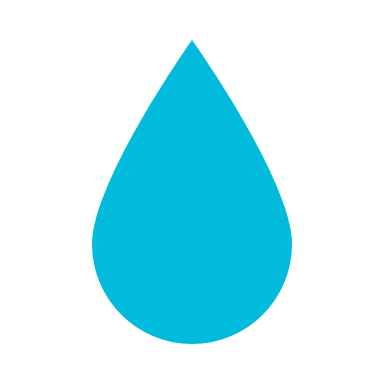 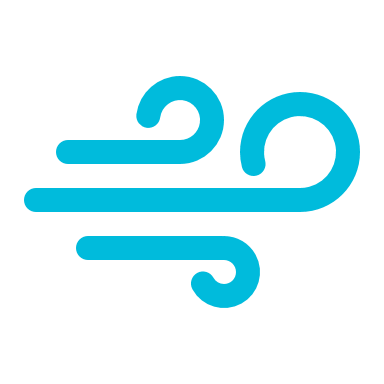 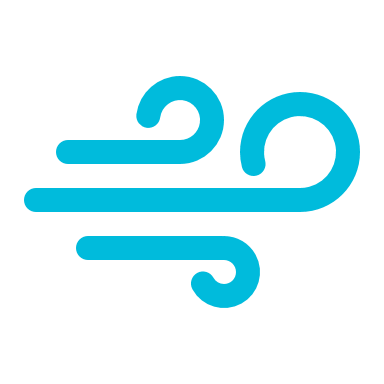 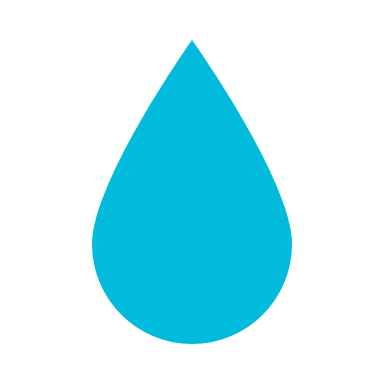 Nicholas Blenker
13
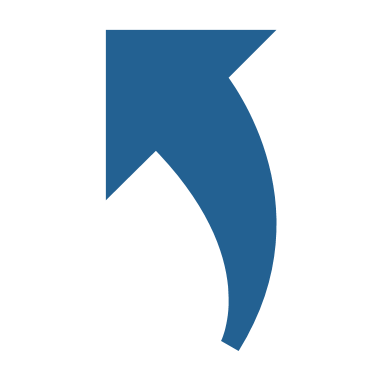 Key Targets & Metrics
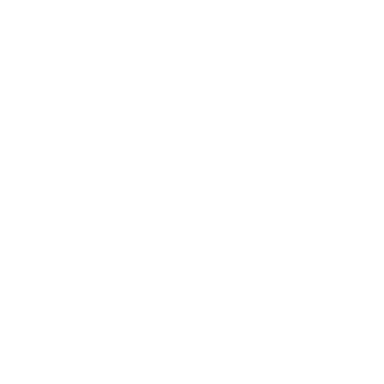 Control
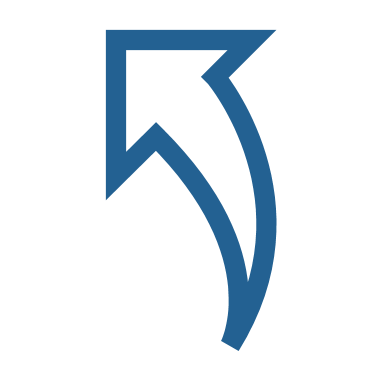 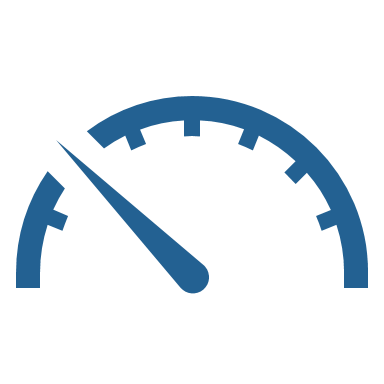 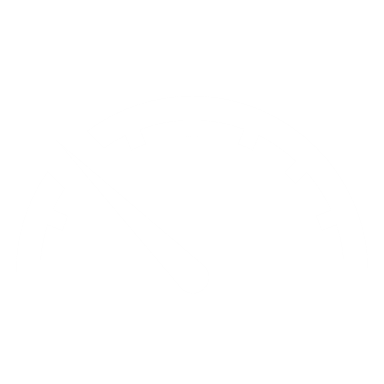 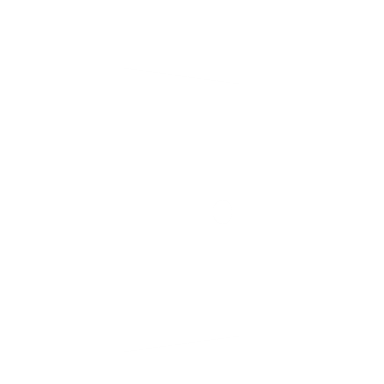 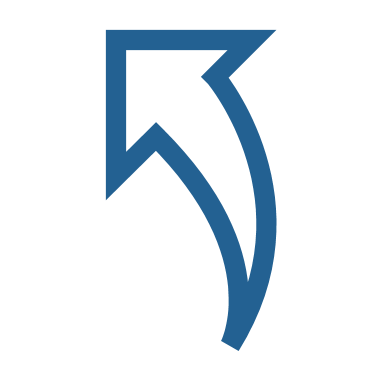 Control
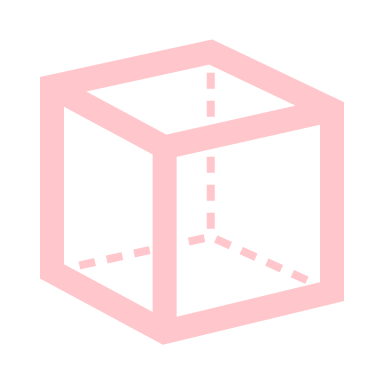 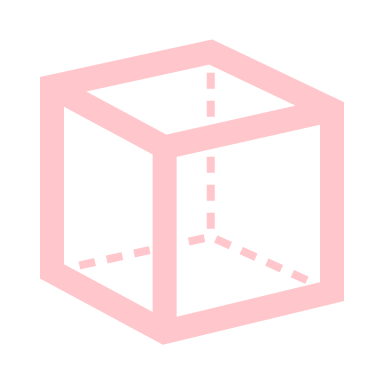 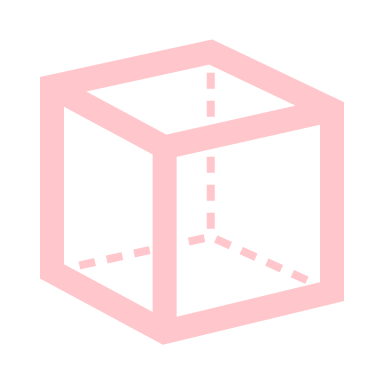 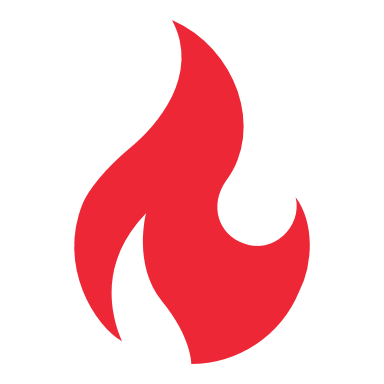 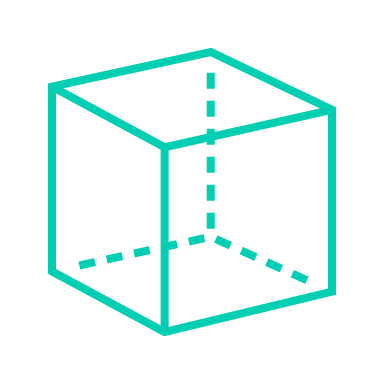 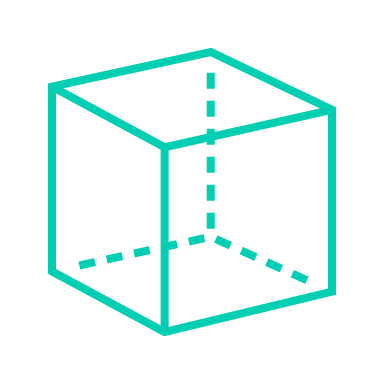 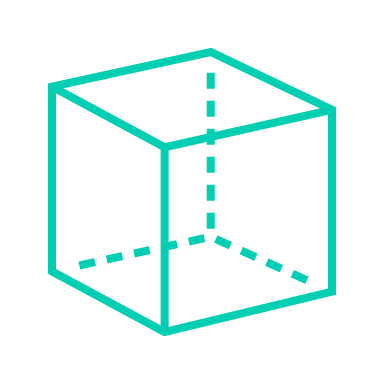 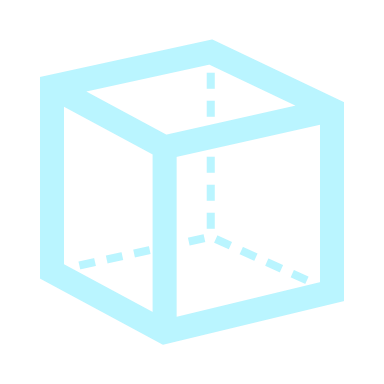 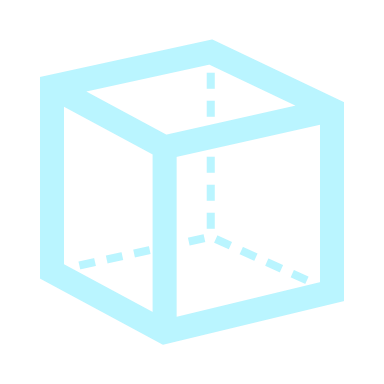 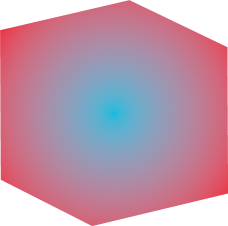 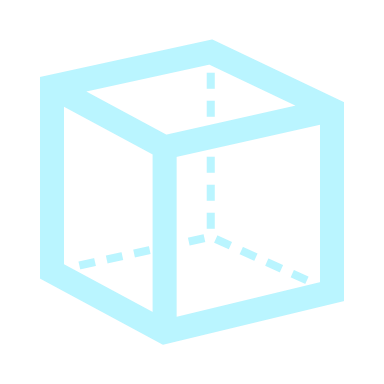 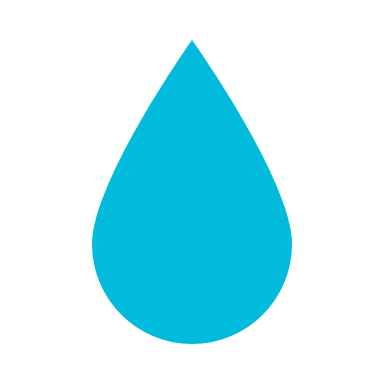 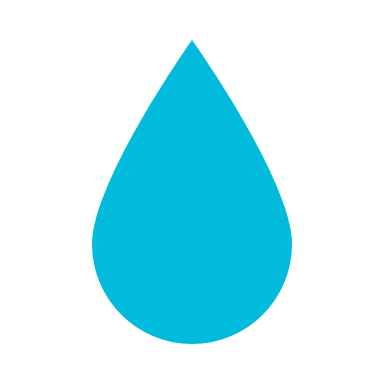 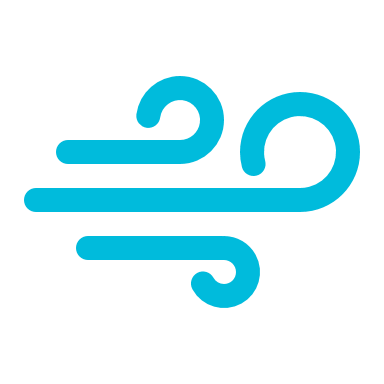 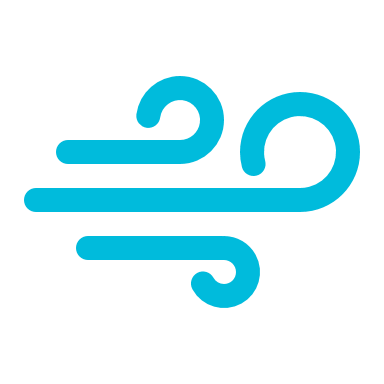 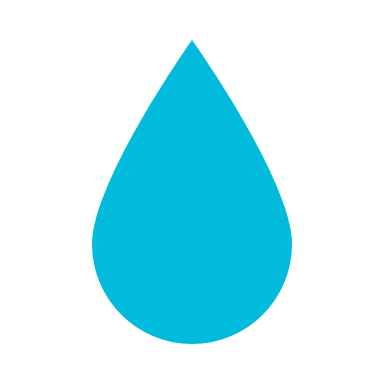 Nicholas Blenker
14
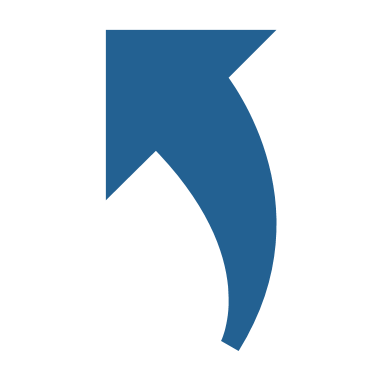 Key Targets & Metrics
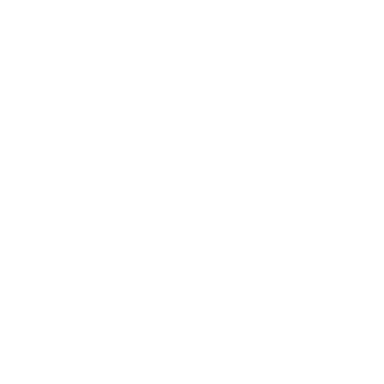 Control
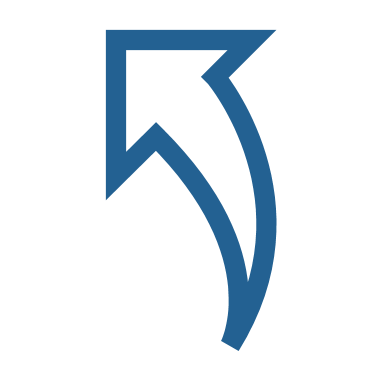 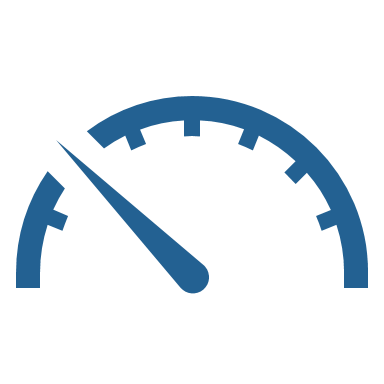 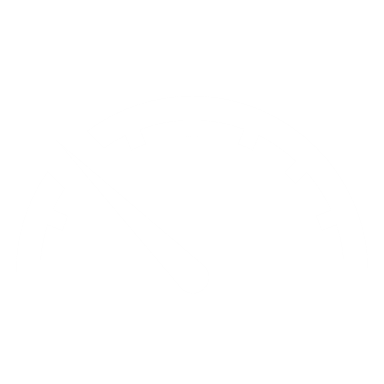 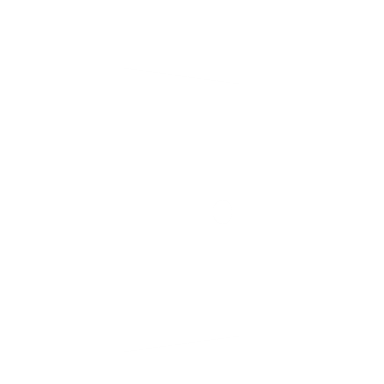 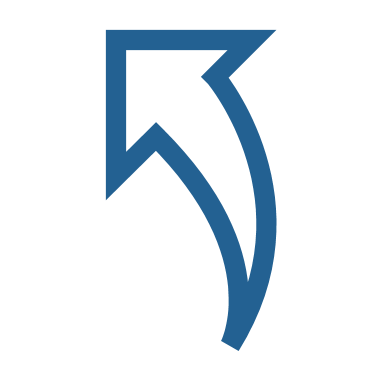 Control
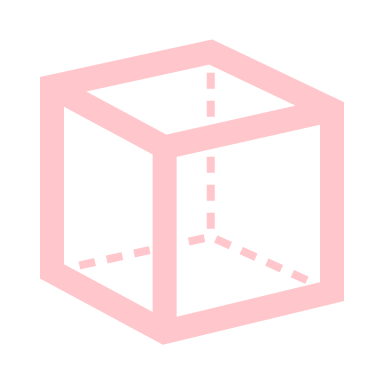 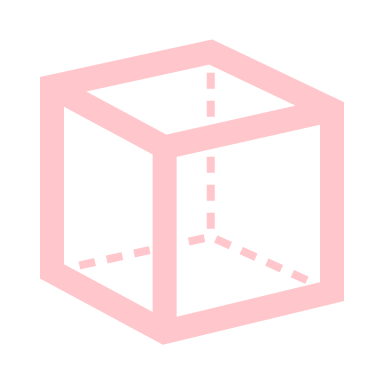 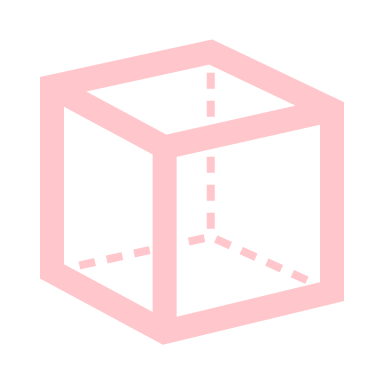 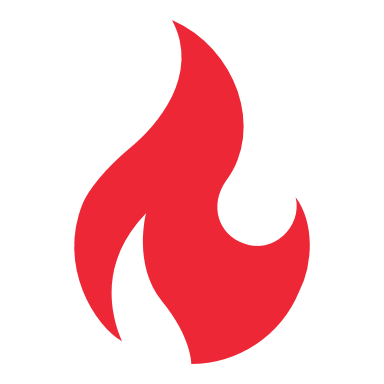 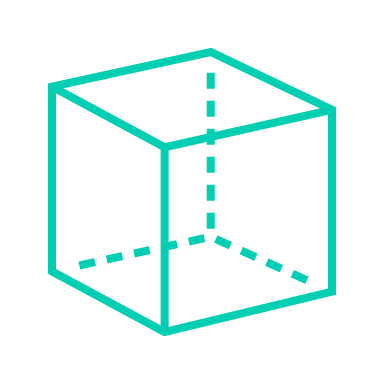 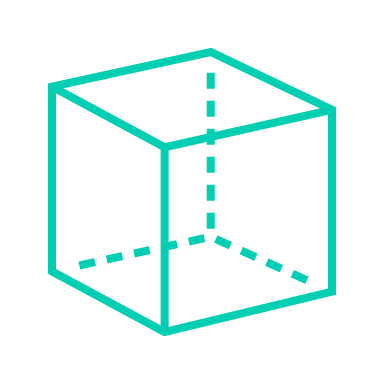 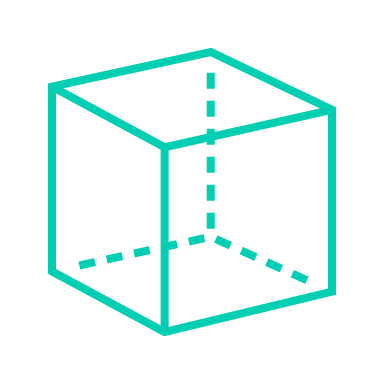 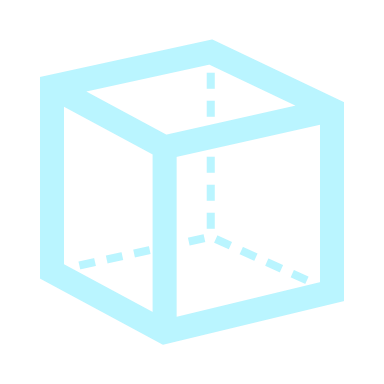 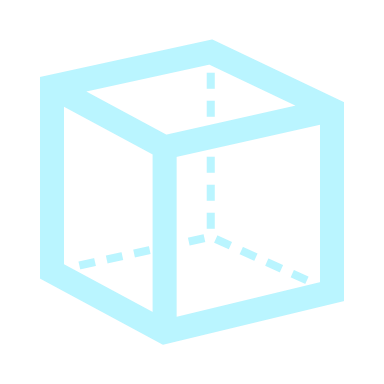 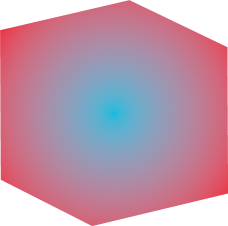 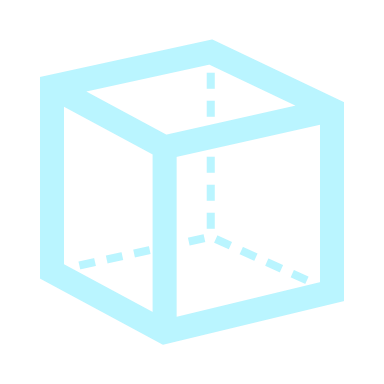 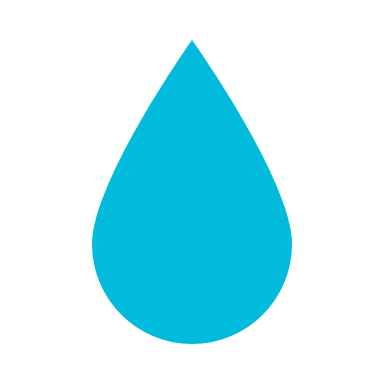 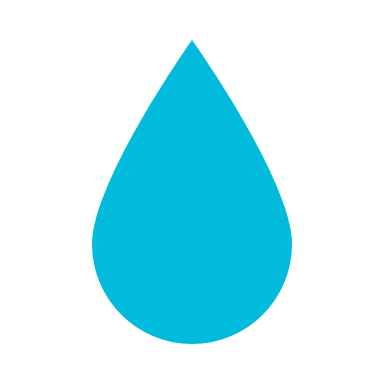 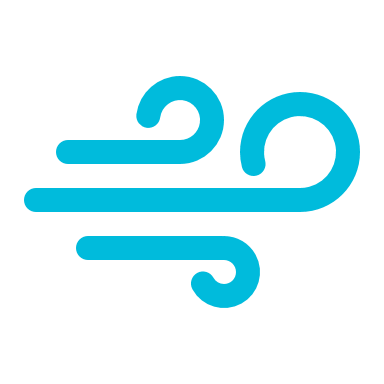 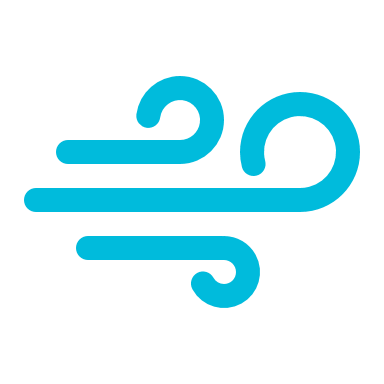 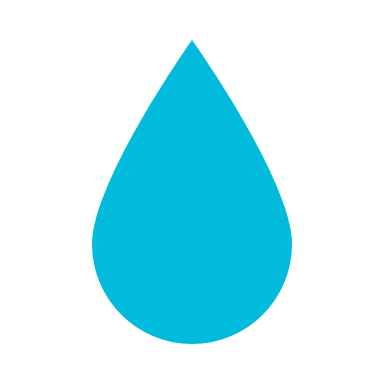 Nicholas Blenker
15
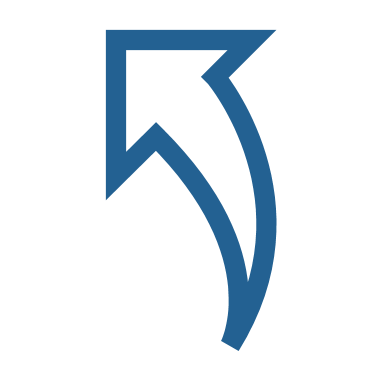 Key Targets & Metrics
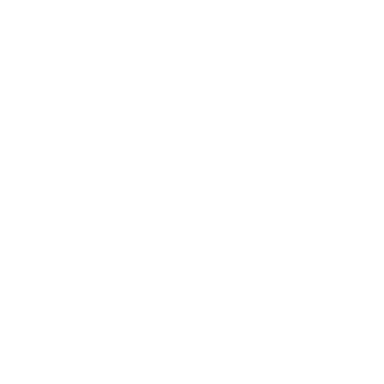 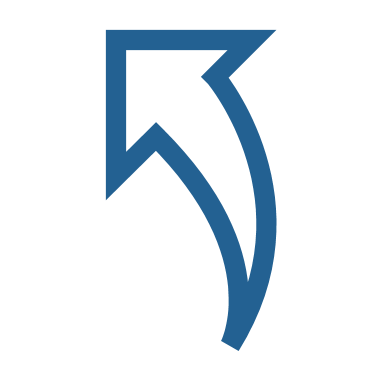 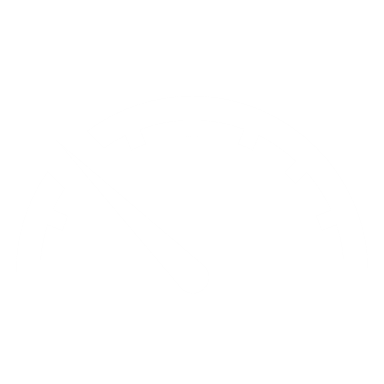 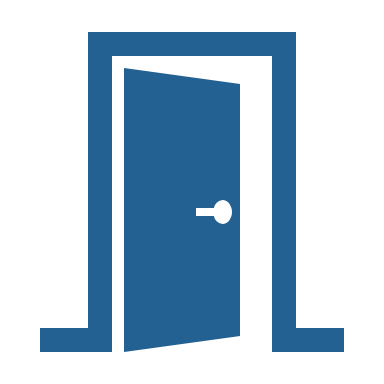 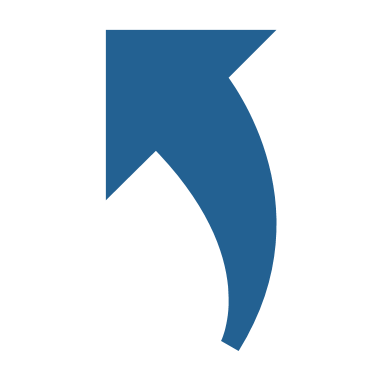 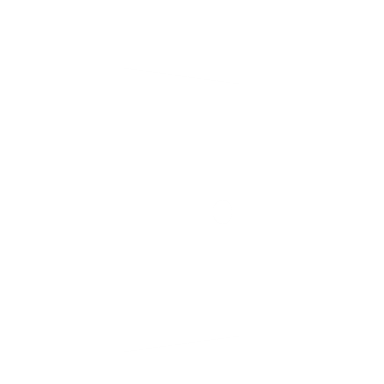 Accessibility
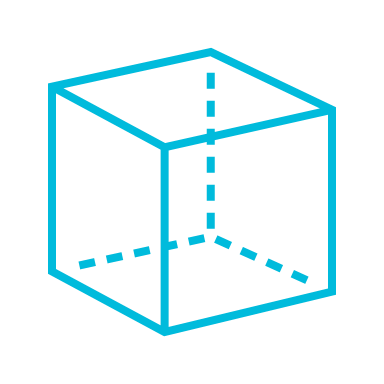 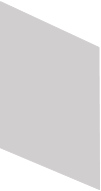 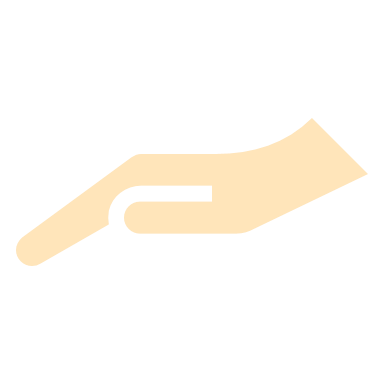 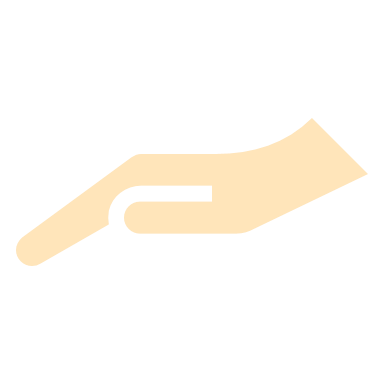 Nicholas Blenker
16
Concept Generation
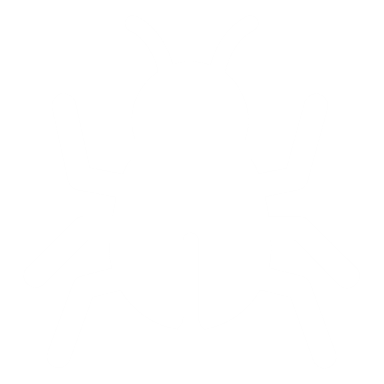 Anti-Problem
Brainstorm
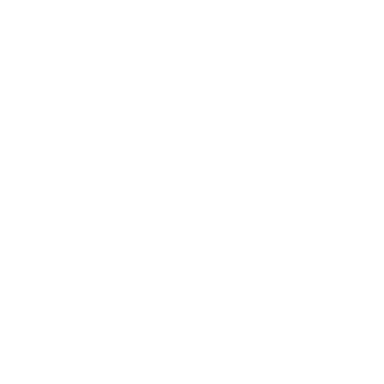 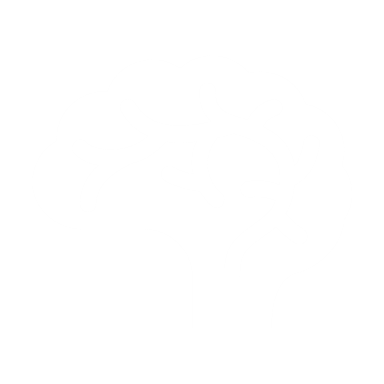 Biomimicry
Nicholas Blenker
17
Concept Generation
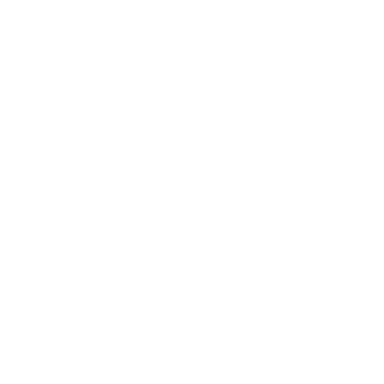 Morphological Chart
Tucker Hall
18
Concept Generation
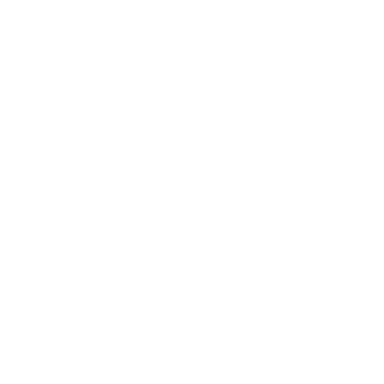 Morphological Chart
Tucker Hall
19
Concept Generation
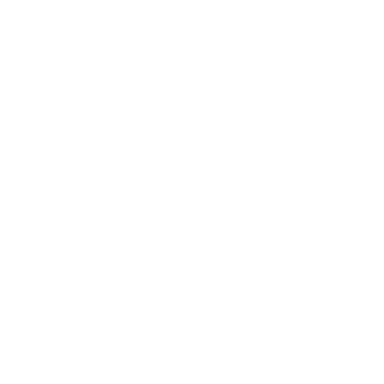 Morphological Chart
Tucker Hall
20
Concept Selection
Pairwise Comparison
Pugh
Chart
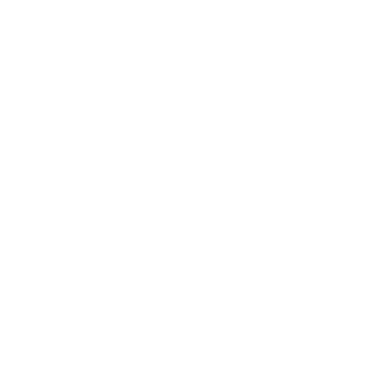 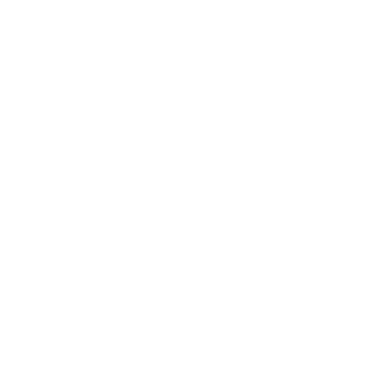 Q
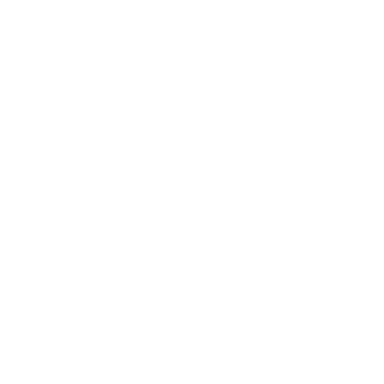 S
+
-
House
of Quality
Analytical Hierarchy Chart
-
S
-
Tucker Hall
21
Concept Selection
Results
Floor-Mounted AHU with Detachable Side Ducts, Rubber Inserts, and Dips Inside Ductwork
1
1
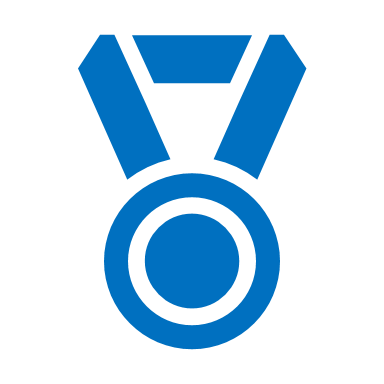 Wall-Mounted AHU with Detachable Overhead Ducts, Puddy Seals, and Dips Inside Ductwork
2
2
1
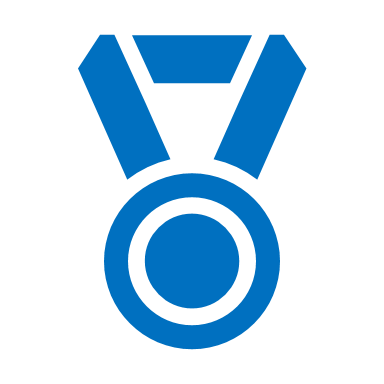 Floor-Mounted AHU with Detachable Overhead Ducts, Rubber Inserts, and Close-Off Inside Ductwork
3
3
1
Tucker Hall
22
Key Changes
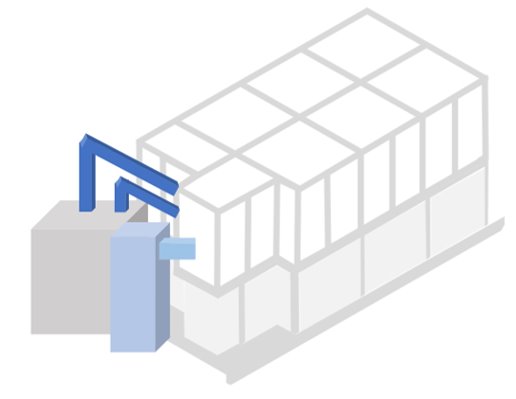 Screw-On Side Ducts​
1
29,000 BTU Chiller
1
2
Industrial Humidifier
2
3
Floor-Mounted AHU
3
4
4
Tucker Hall
23
Key Changes
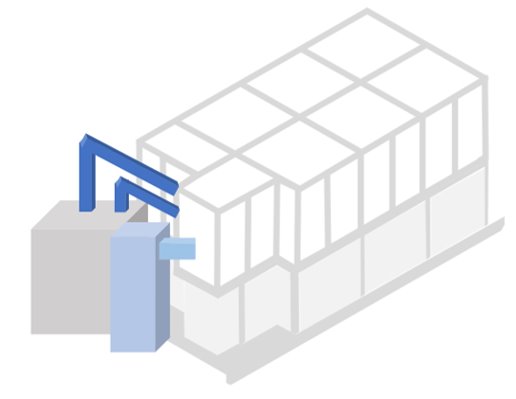 1
Screw-On Side Ducts
 - Easily removable
 - More accessible
 - Reduced length of ductwork
 - Increased portability
1
1
Tucker Hall
24
Key Changes
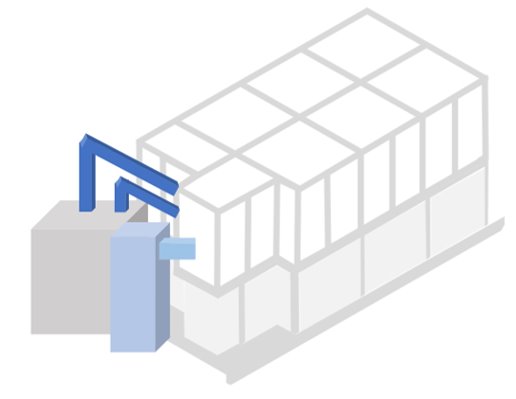 29,000 BTU A/C
 - More versatile
 - Most value (power vs cost)
 - Compensates for leaks &
    infiltration
 - Decreases time response
 - Built-in ductwork
2
2
Tucker Hall
25
Key Changes
4
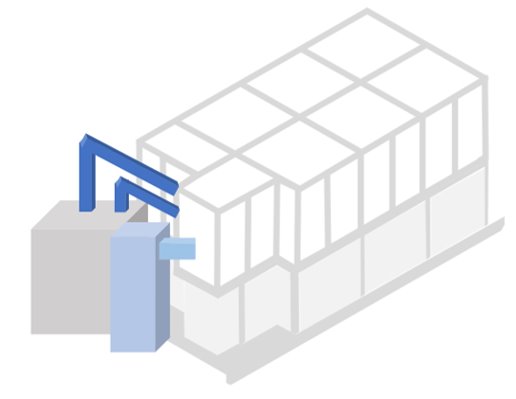 1
Industrial Humidifier
 - Ensures 95% RH
 - Large tank
 - Decreases time response
 - Automated control system
3
3
Tucker Hall
26
Key Changes
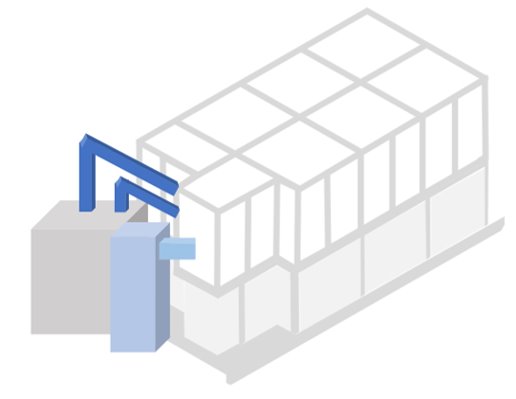 1
Floor-Mounted AHU
 - Limited wall space
 - Suggested by lab staff
 - Reduced length of ductwork
 - Increased portability
4
4
Tucker Hall
27
Proposed Materials
1 x Duct Take-Off
1 x Clear Vinyl
1 x Rubber Sealing Strips
1 x Foam Sealing Strips
1 x Ambient Air Adapter
1 x Pack of Wires
1 x Fiberglass Insulation
1 x 29,000 BTU Portable A/C
3 x Electric Strip Heaters
1 x Industrial Humidifier
4 x Humidity Sensors
4 x Temperature Sensors
1 x Arduino Mega
1 x Duct Sealant
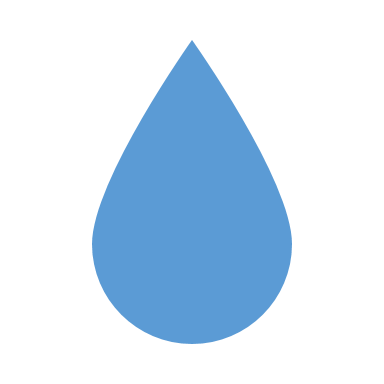 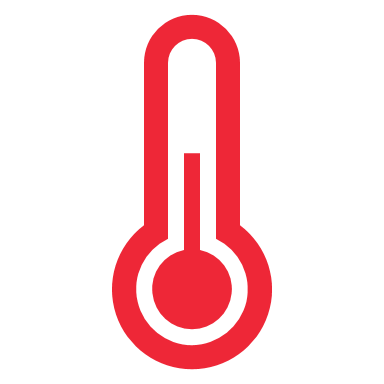 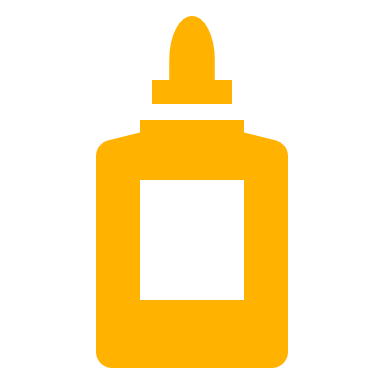 David Wilson
28
Risk Analysis
Effects
Steps/Features
Actions
Heating Strips
Humidifying
Cooling
Controls/Wiring
David Wilson
29
Risk Analysis
Effects
Steps/Features
Actions
Burns/Fire
Electric Shock
Equipment Failure
Property Damage
Heating Strips
Humidifying
Cooling
Controls/Wiring
David Wilson
30
Risk Analysis
Effects
Steps/Features
Actions
Burns/Fire
Electric Shock
Equipment Failure
Property Damage
Heating Strips
Humidifying
Cooling
Controls/Wiring
PPE & Caging
Collection System
Electrical Tape
Float Switches
David Wilson
31
Design Changes
Air Adapter for Humidifier
Condensation Collection System
Waterproof Electric Heaters
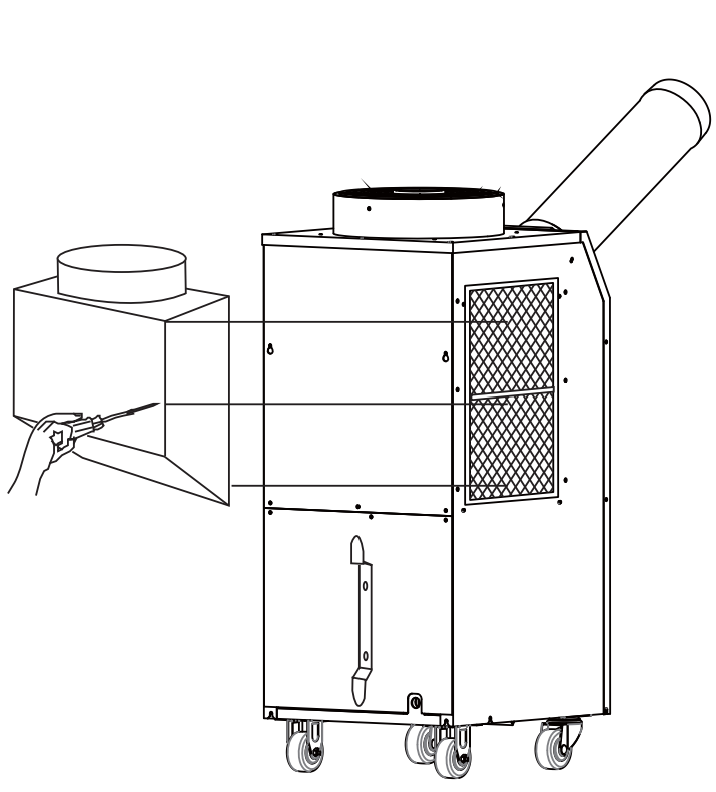 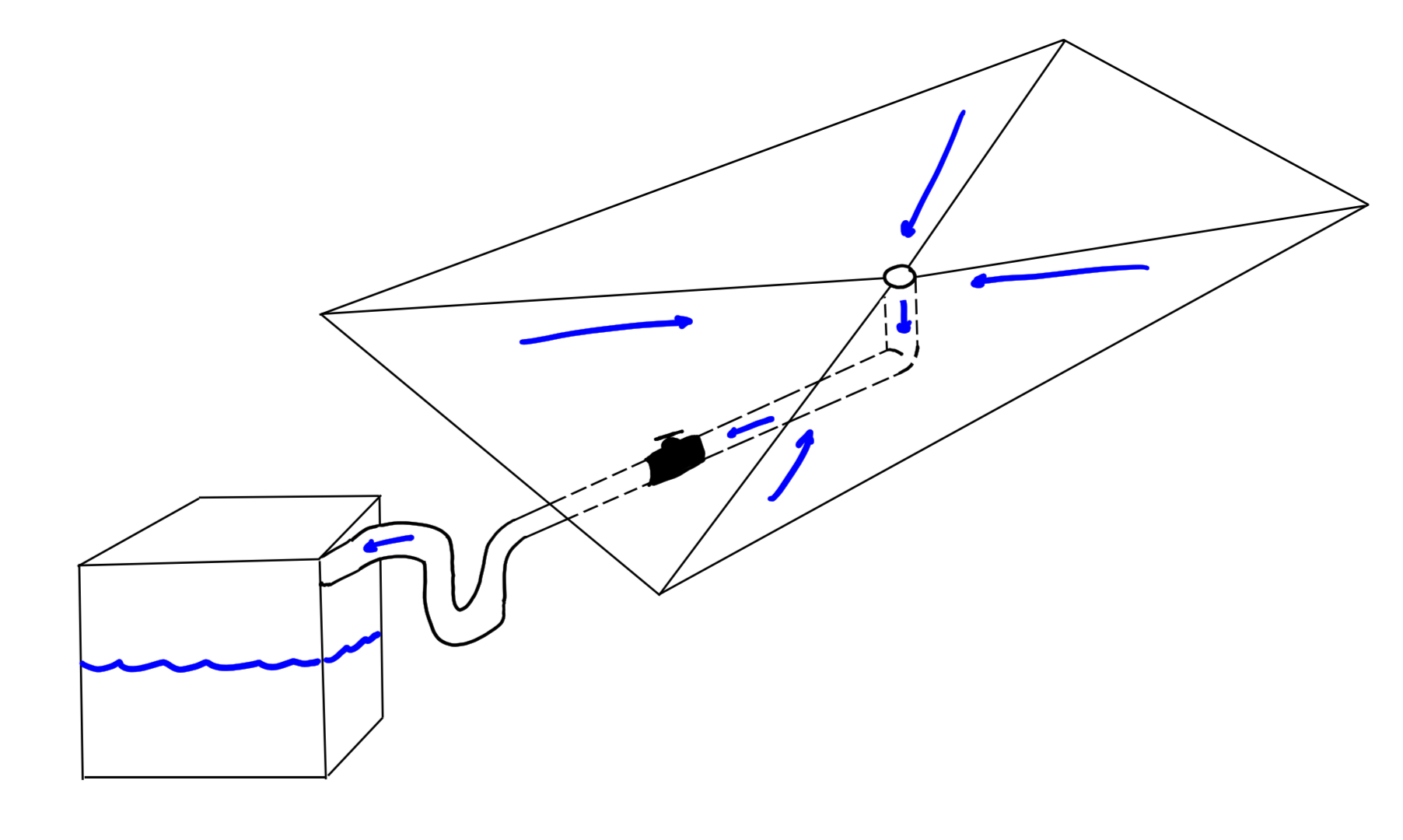 Control Changes Over 110°F
Heat Vented to Cool
A/C is Turned Off
David Wilson
32
Updated Materials
1 x Ambient Air Adapter
   1 x Pack of Wires
   1 x Fiberglass Insulation
   1 x 16,800 BTU Portable A/C
2 x Waterproof Electric Strip Heaters
2 x Plastic Totes 
1 x Circulation Pump 
3 x Float Switches  
1 x Tubing
1 x Plywood Base
4 x Cart Wheels
1 x Industrial Humidifier
4 x Humidity Sensors
4 x Temperature Sensors
1 x 29,000 BTU Portable A/C
3 x Electric Strip Heaters
1 x Arduino Mega
1 x Duct Sealant
6 x Duct Take-Offs
1 x Clear Vinyl
1 x Rubber Sealing Strips
1 x Foam Sealing Strips
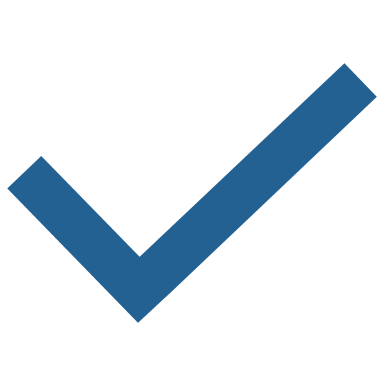 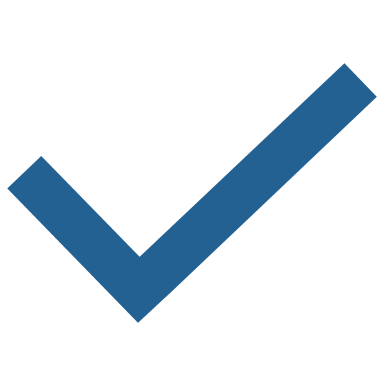 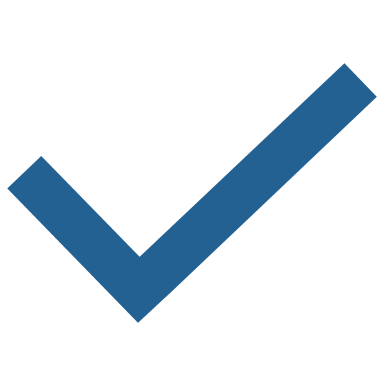 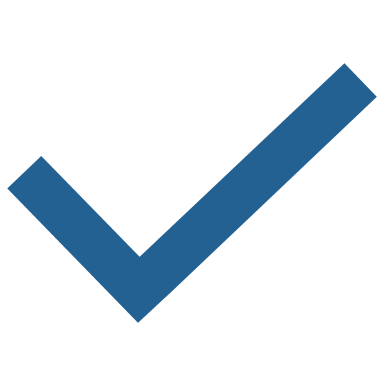 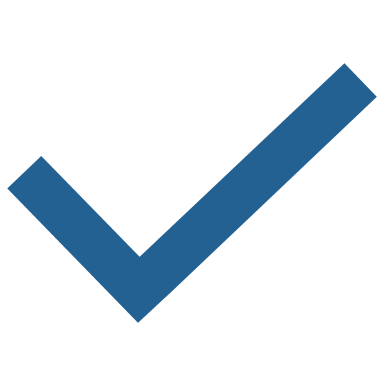 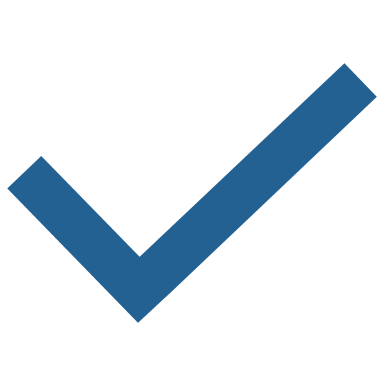 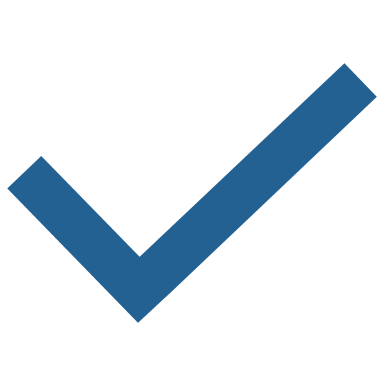 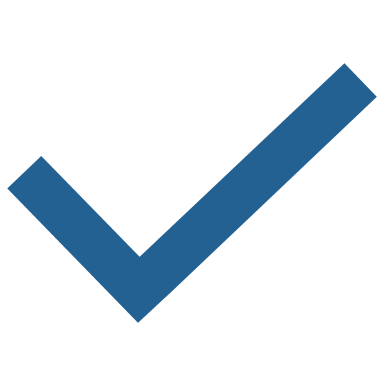 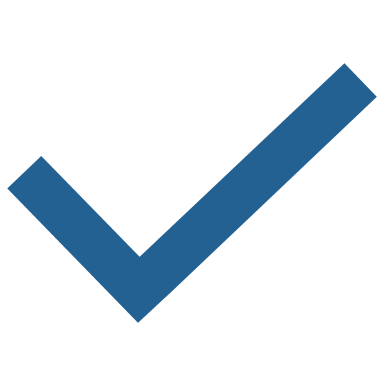 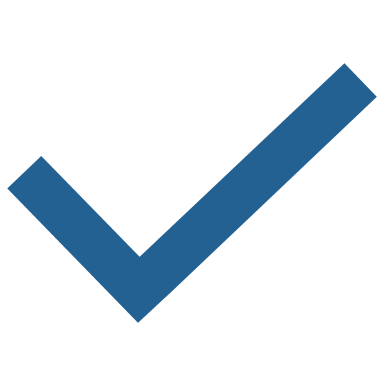 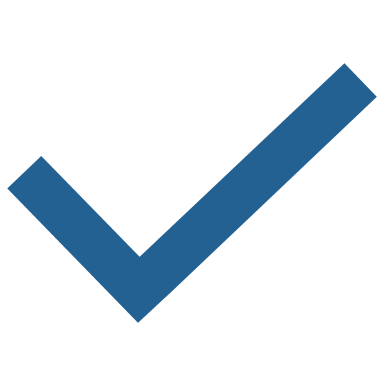 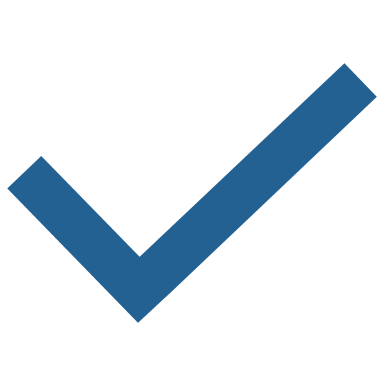 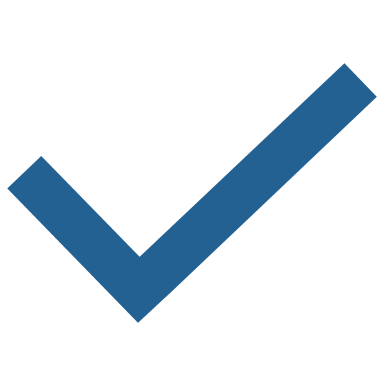 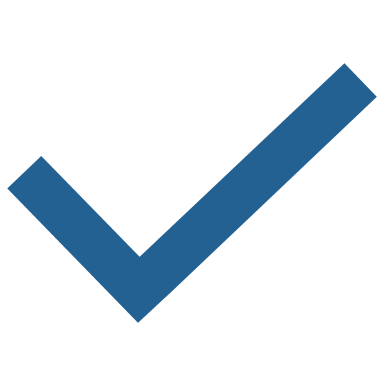 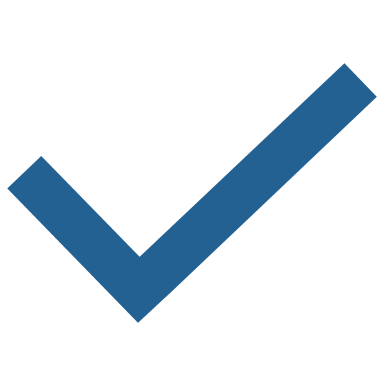 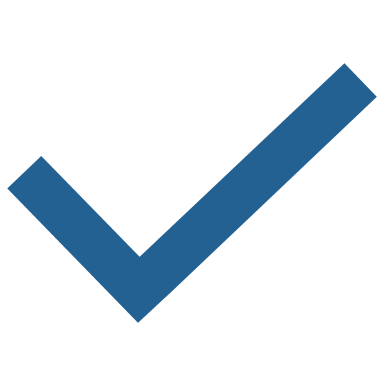 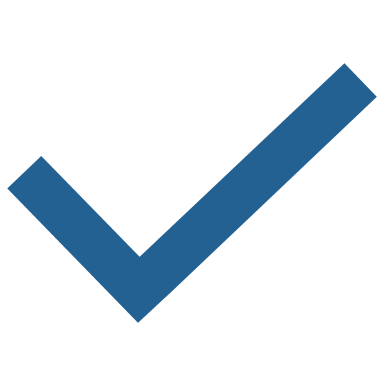 David Wilson
33
Prototype Sketch
Chamber Length: 40"
Height: 47"
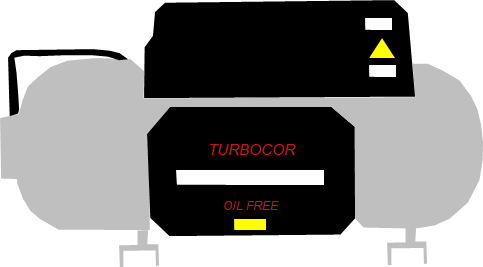 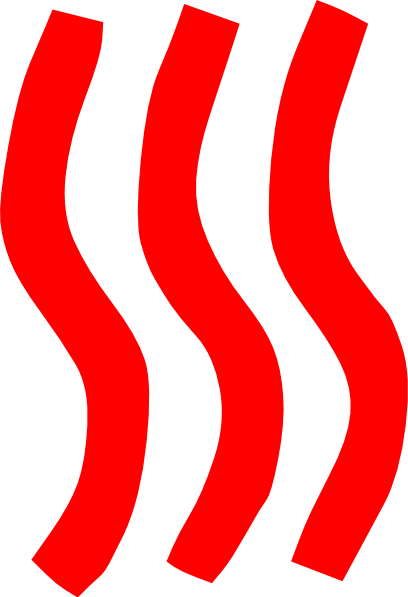 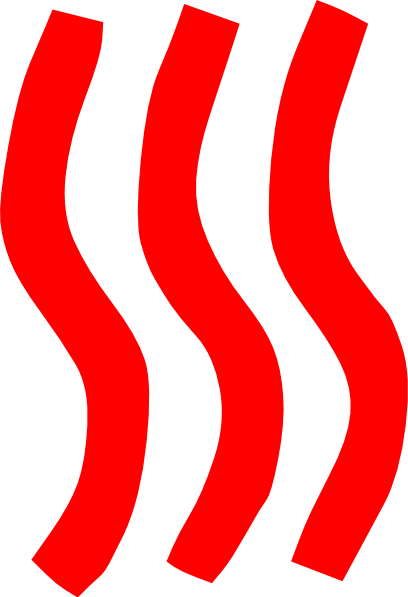 Waterproof Heaters
Depth: 28"
Portable
Floor-Mounted 
A/C Unit
Industrial Humidifier
Approximate Volume: 30 ft3
David Wilson
34
Ordered Materials
Expensive Items
   A/C Unit - $2,942.55
   Ambient Air Adapter - $424
   Humidifier - $307.38
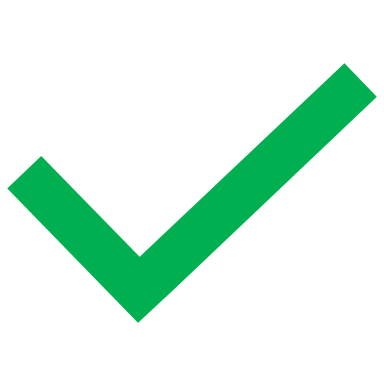 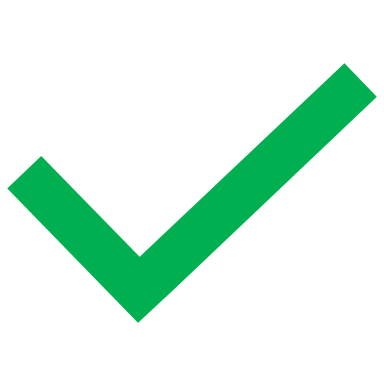 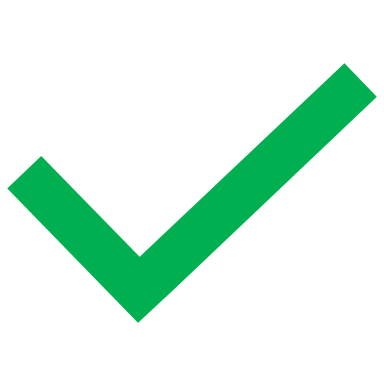 Total Cost       $ 4,513.23
= 90%
Budget           $ 5,000.00
David Wilson
35
Material Summary
Incidental Items
   Flex Duct
   Screws, Wing Nuts, Washers
   Temperature Controller
   Circulation Pump
   P-Trap
   Float Switches
COE Machine Shop
   Drilling Holes in Plexiglass
   Cutting Vinyl
David Wilson
36
Future Work
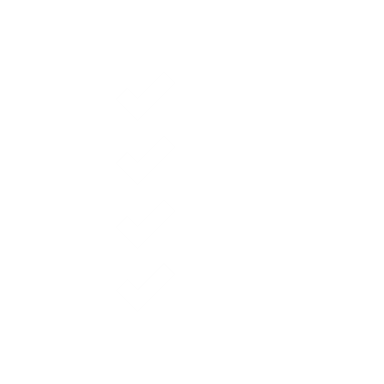 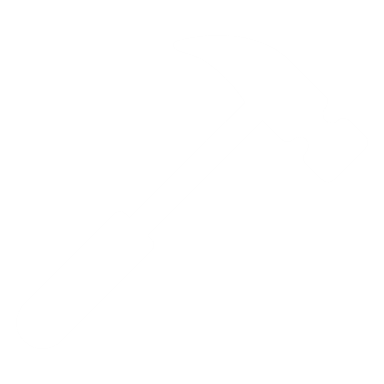 Receive Materials
Program & Tune Controls
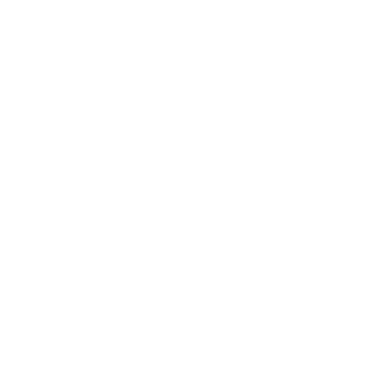 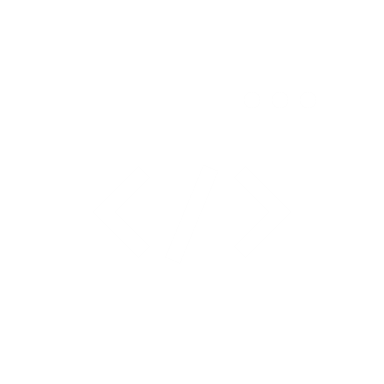 Test Components
Oversee Installation
David Wilson
37
Timeline
Design Review 5
Engineering Design Day 
(April 7th, 2022)
Receive Materials
Programming
Testing/Tuning
Incidental Materials
Implementation
Presentation
March
April
February
Today
David Wilson
38
Final Selection
Floor-Mounted AHU
Floor-Mounted AHU
.
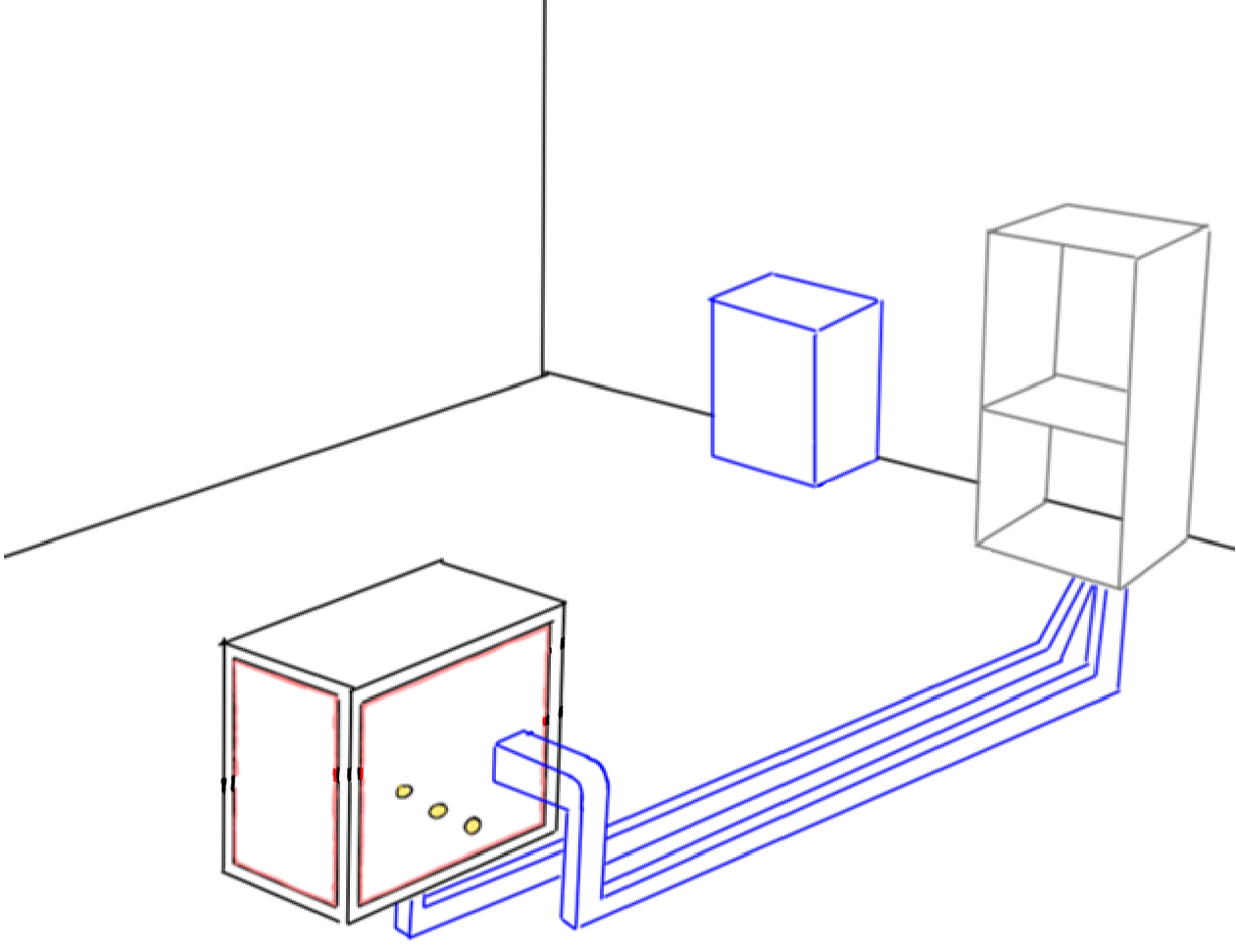 Fixed Side Ducts
Fixed Side Ducts
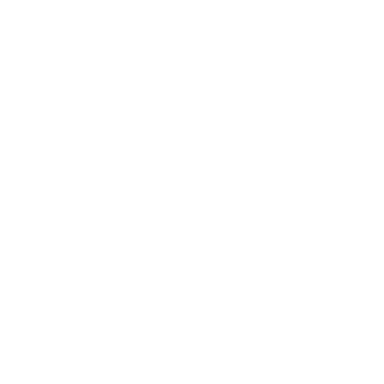 Rubber Inserts
Rubber Inserts
Dips Inside Ductwork
Dips Inside Ductwork
Tucker Hall
39
Final Selection
Floor-Mounted AHU
Floor-Mounted AHU
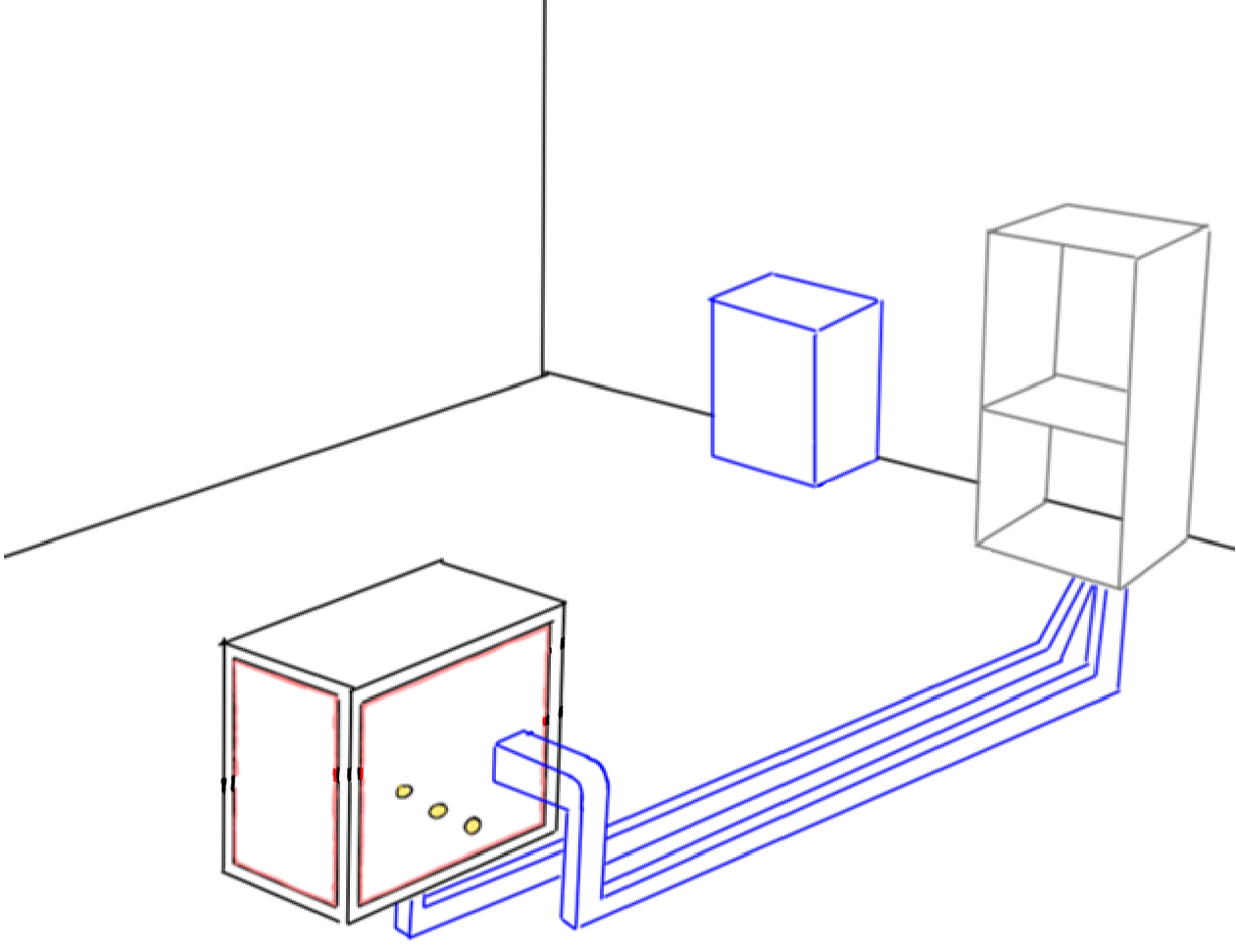 Fixed Side Ducts
Fixed Side Ducts
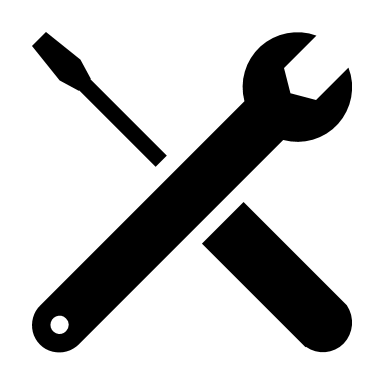 Rubber Inserts
Rubber Inserts
Dips Inside Ductwork
Dips Inside Ductwork
Tucker Hall
40
Final Selection
Floor-Mounted AHU
Floor-Mounted AHU
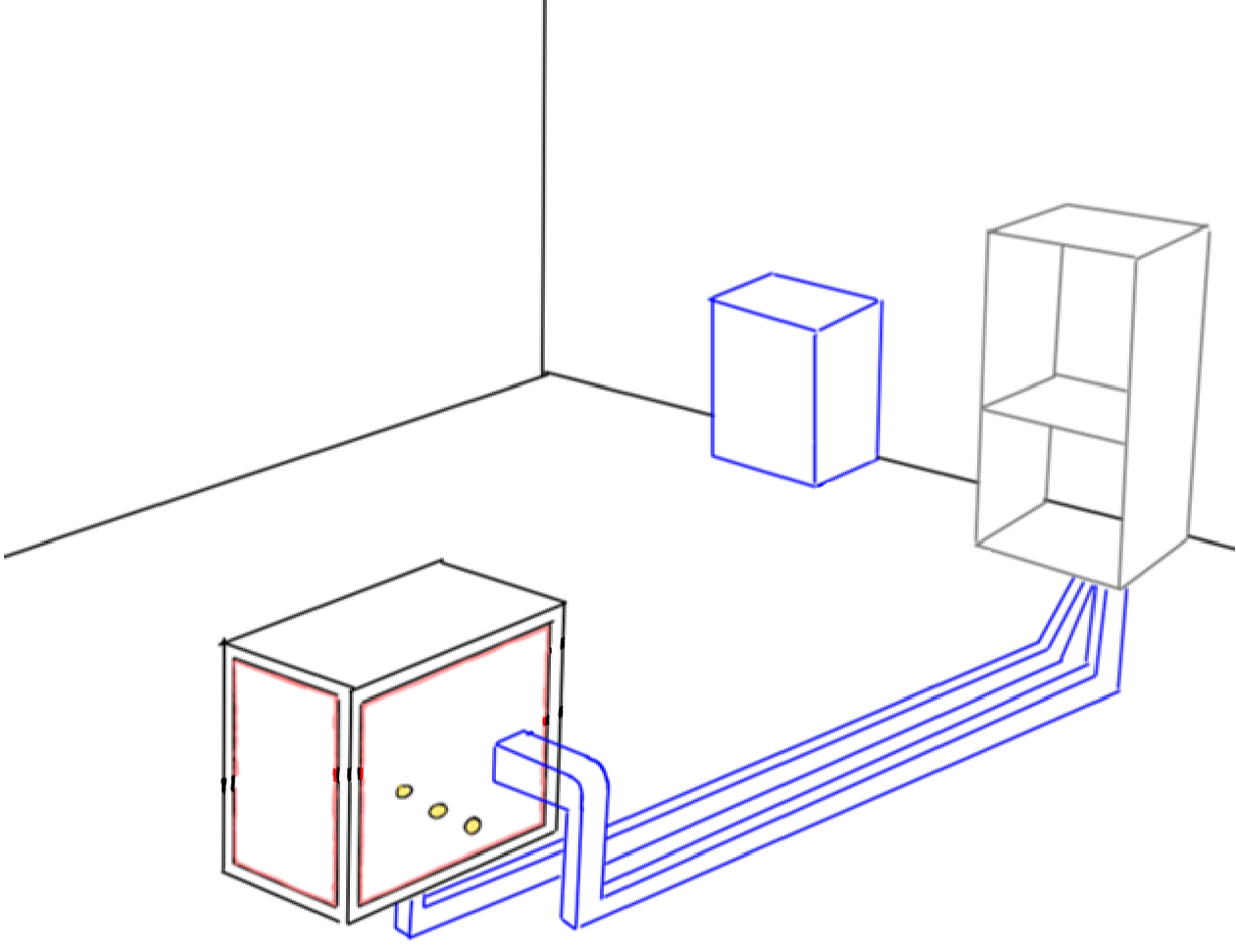 Fixed Side Ducts
Fixed Side Ducts
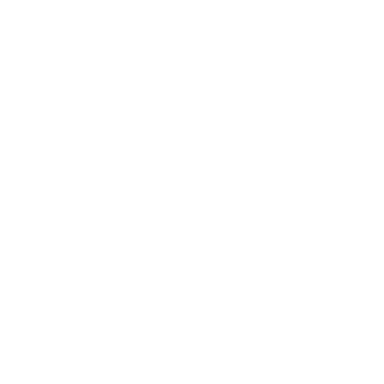 Rubber Inserts
Rubber Inserts
Dips Inside Ductwork
Dips Inside Ductwork
Tucker Hall
41
Final Selection
Floor-Mounted AHU
Floor-Mounted AHU
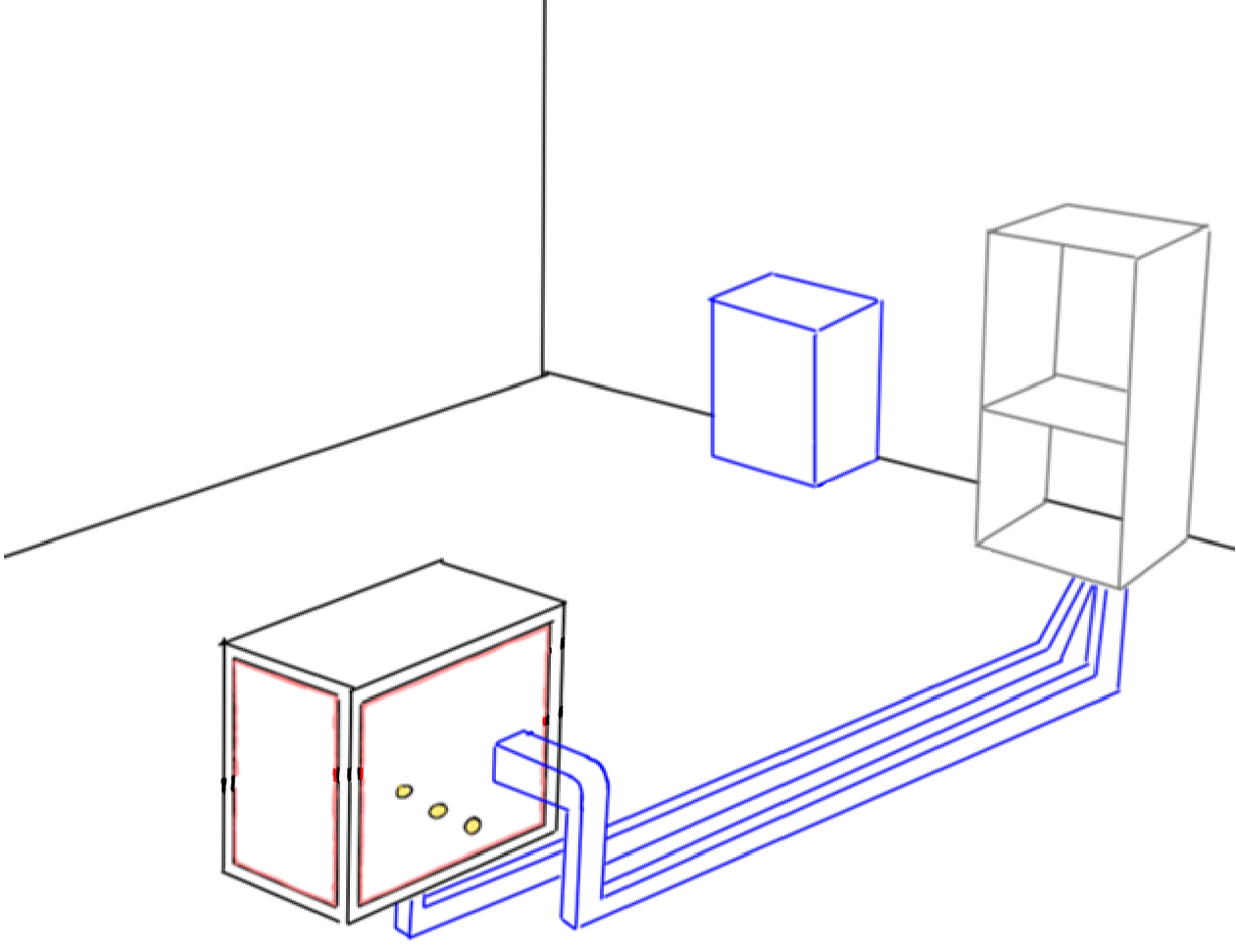 Fixed Side Ducts
Fixed Side Ducts
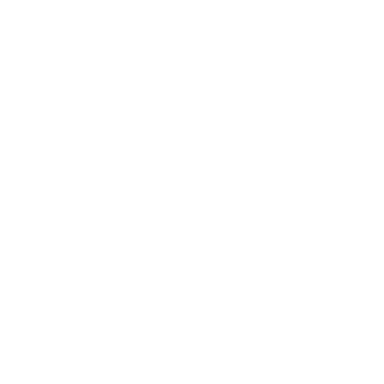 Rubber Inserts
Rubber Inserts
Dips Inside Ductwork
Dips Inside Ductwork
Tucker Hall
42
Concept Generation
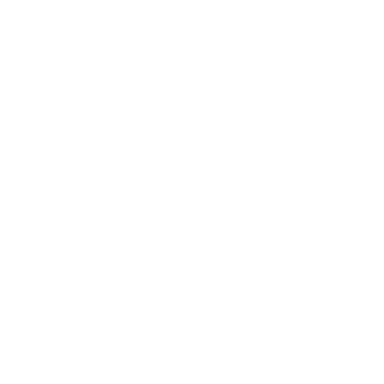 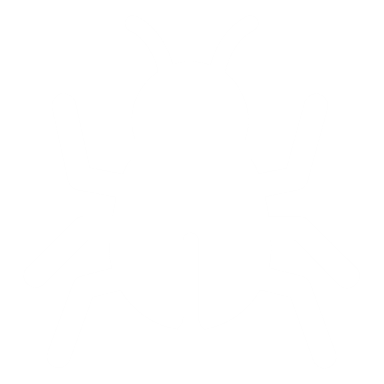 Anti-Problem
Brainstorm
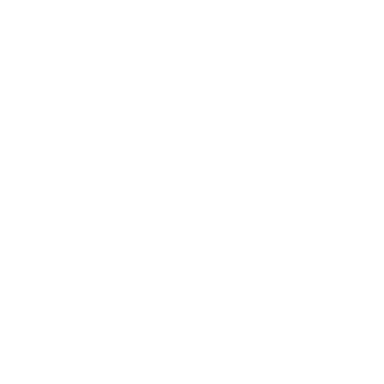 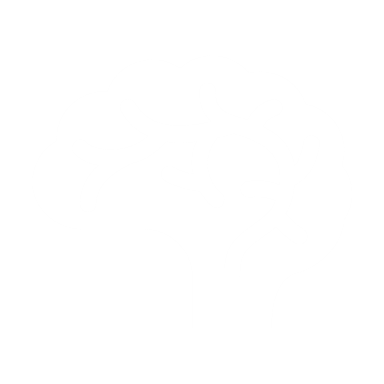 Morphological Chart
Biomimicry
Nicholas Blenker
43
High Fidelity
Wall-Mounted AHU with Detachable               
Overhead Ducts, Puddy Infiltration               
Seals, and Dips Inside Ductwork
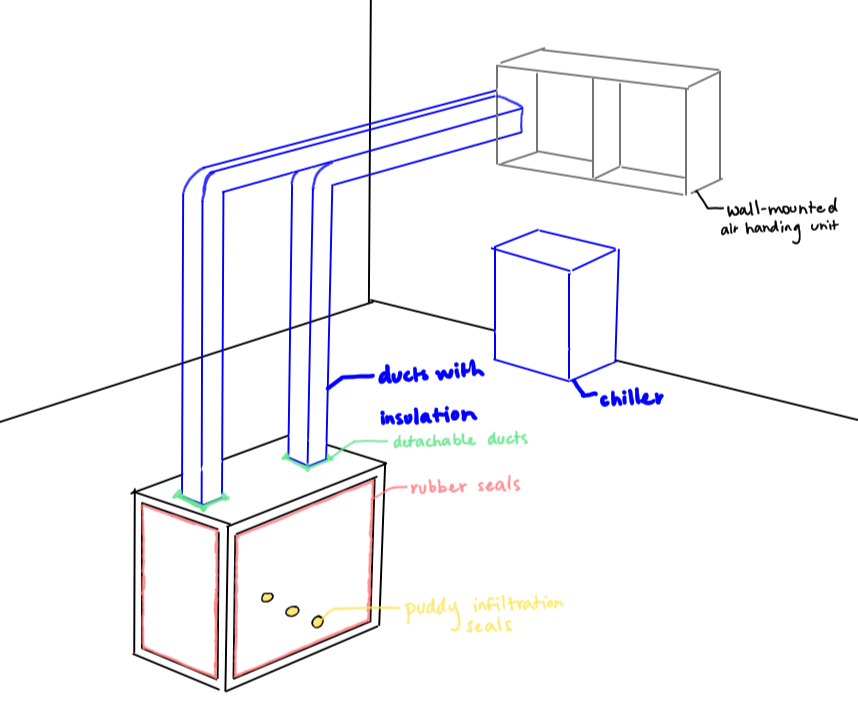 Floor-Mounted AHU with Fixed Side Ducts, Rubber Inserts, and Dips Inside Ductwork
Floor-Mounted AHU with Detachable Overhead Ducts, Rubber Inserts, and a Close-Off Inside Ductwork
Nicholas Blenker
44
High Fidelity
Wall-Mounted AHU with Detachable Overhead Ducts, Puddy Infiltration Seals, and Dips Inside Ductwork
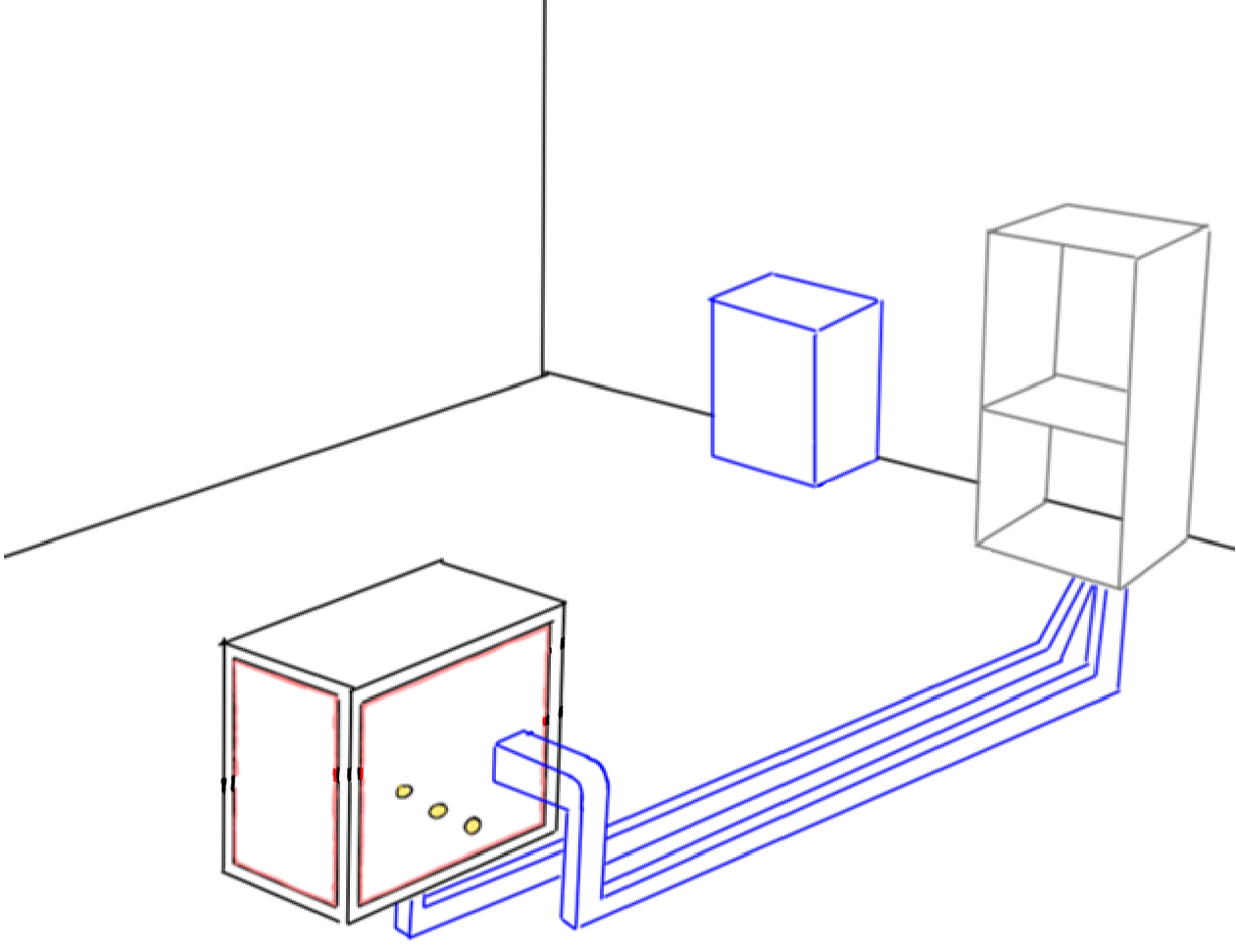 Floor-Mounted AHU with Fixed Side                 
Ducts, Rubber Inserts, and Dips Inside               
Ductwork
Floor-Mounted AHU with Detachable Overhead Ducts, Rubber Inserts, and a Close-Off Inside Ductwork
Nicholas Blenker
45
High Fidelity
Wall-Mounted AHU with Detachable Overhead Ducts, Puddy Infiltration Seals, and Dips Inside Ductwork
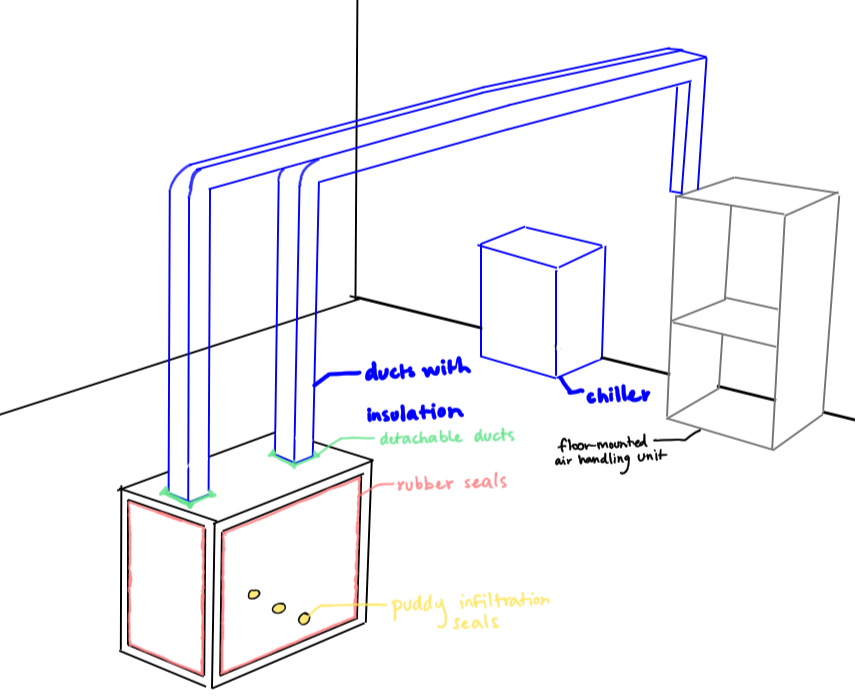 Floor-Mounted AHU with Detachable Side Ducts, Rubber Inserts, and Dips Inside Ductwork
Floor-Mounted AHU with Detachable                
Overhead Ducts, Rubber Inserts, and a               
Close-Off Inside Ductwork
Nicholas Blenker
46
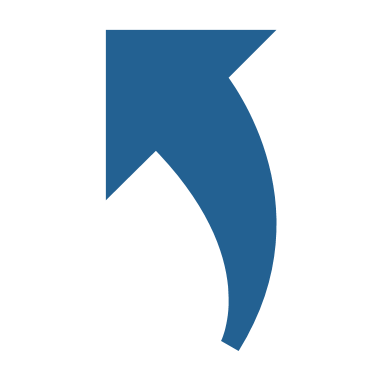 Key Targets & Metrics
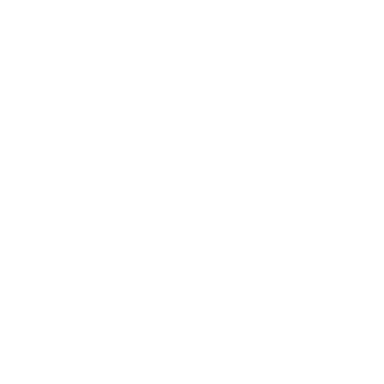 Control
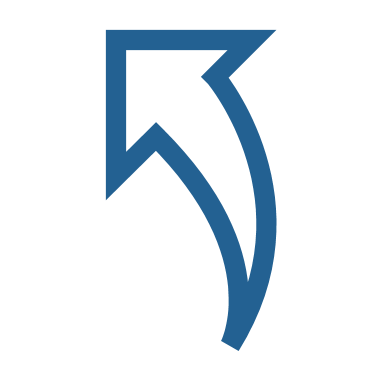 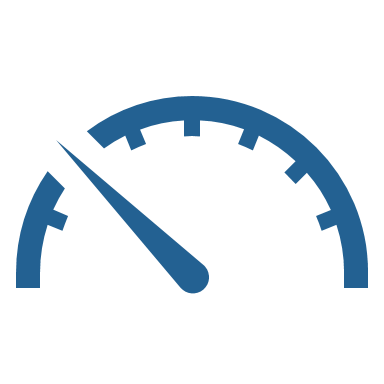 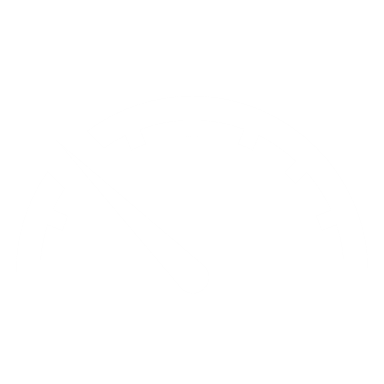 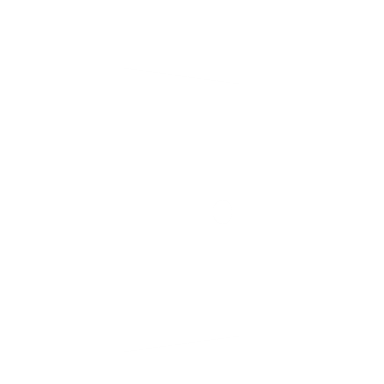 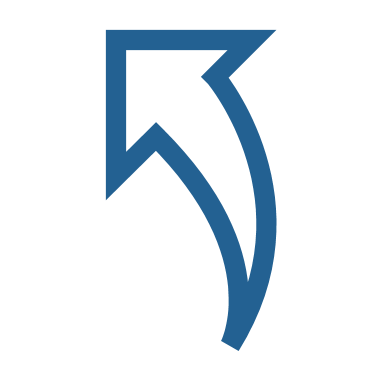 Control
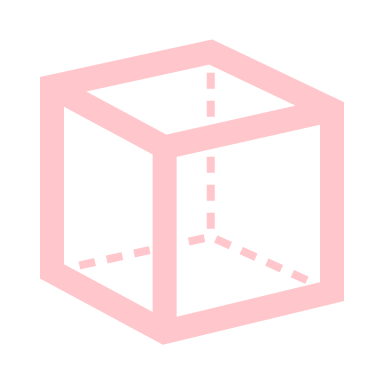 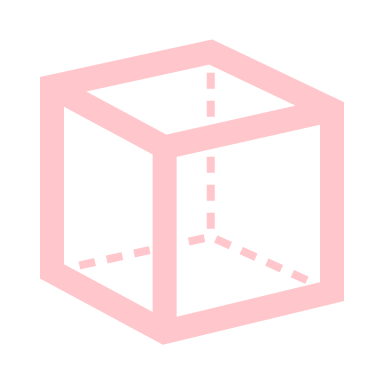 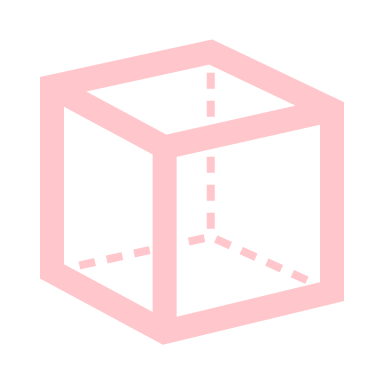 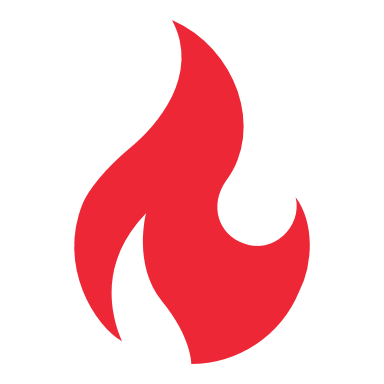 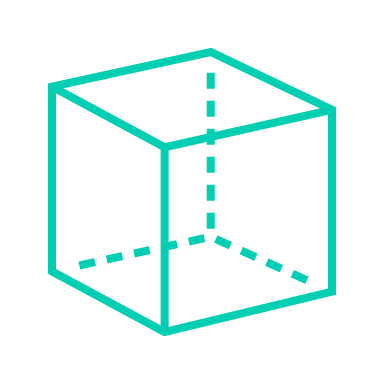 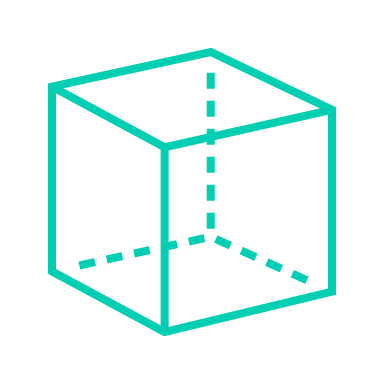 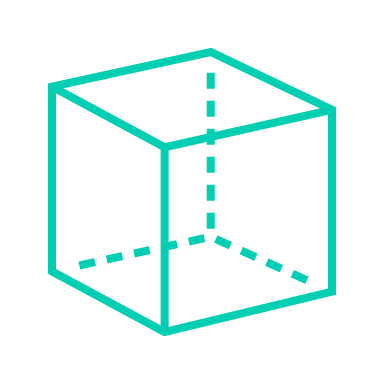 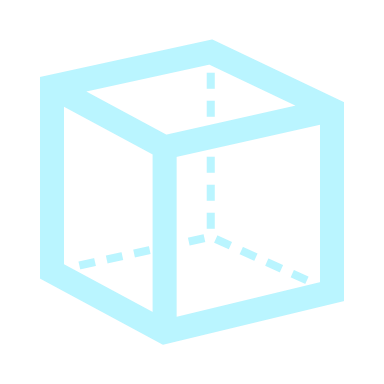 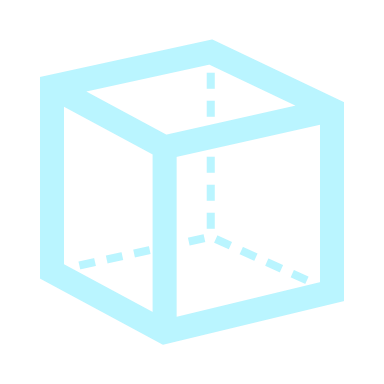 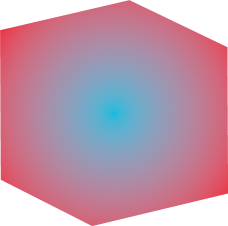 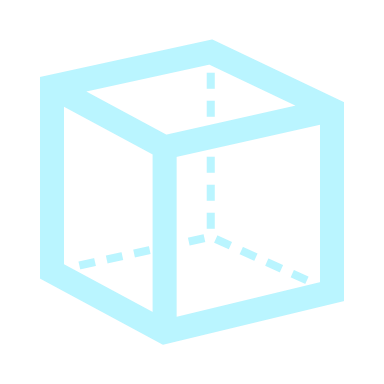 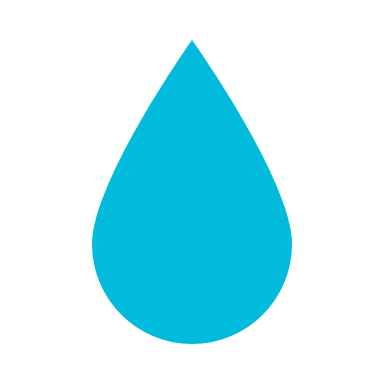 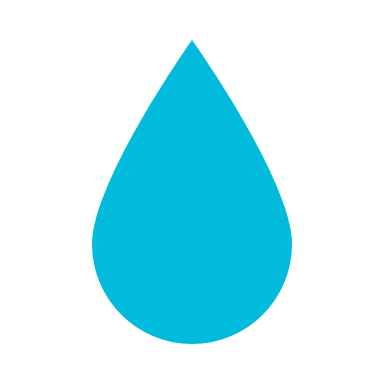 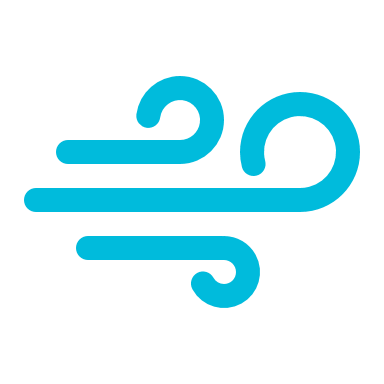 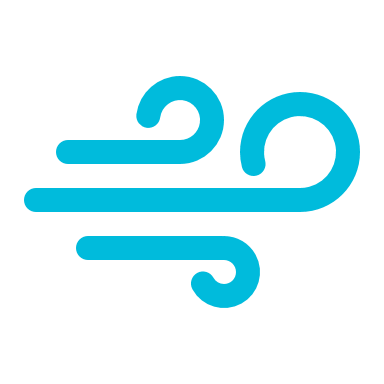 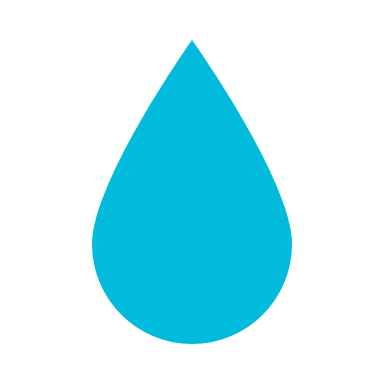 Nicholas Blenker
47
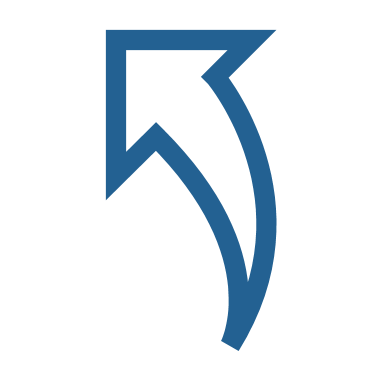 Key Targets & Metrics
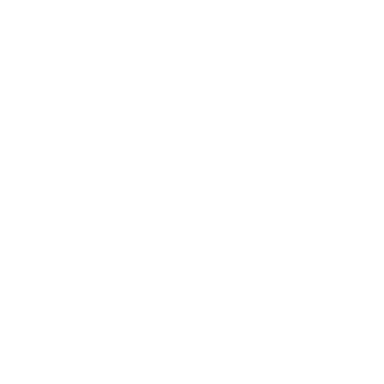 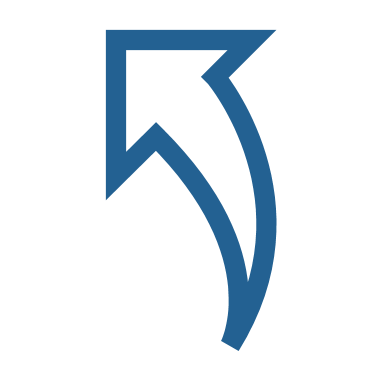 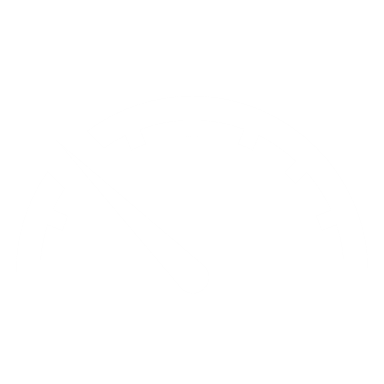 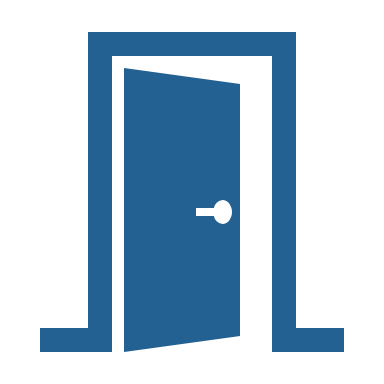 Accessibility
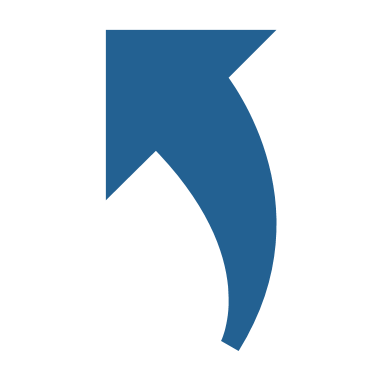 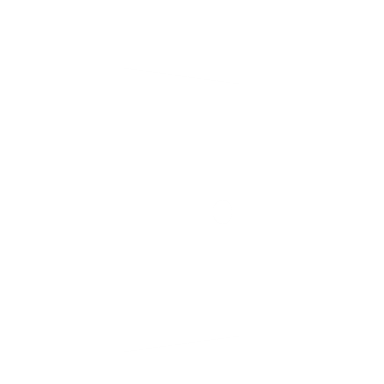 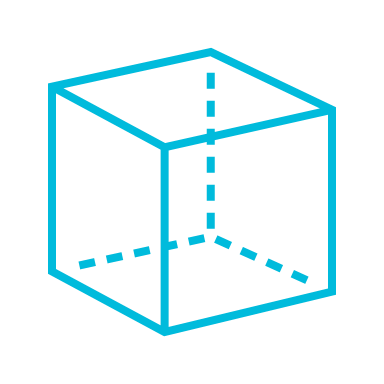 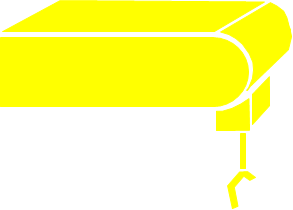 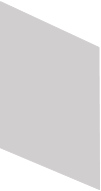 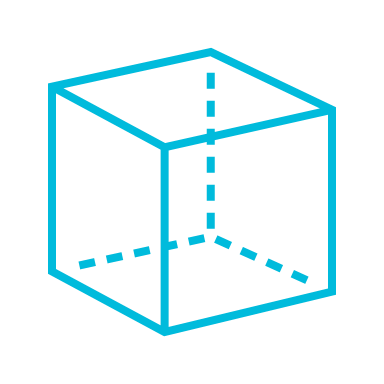 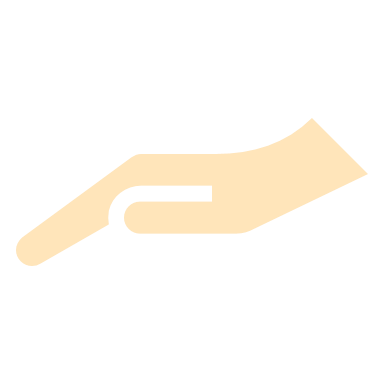 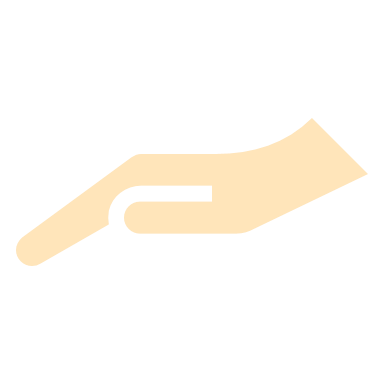 Nicholas Blenker
48
Risk Analysis
David Wilson
49
Risk Analysis
David Wilson
50
Key Changes
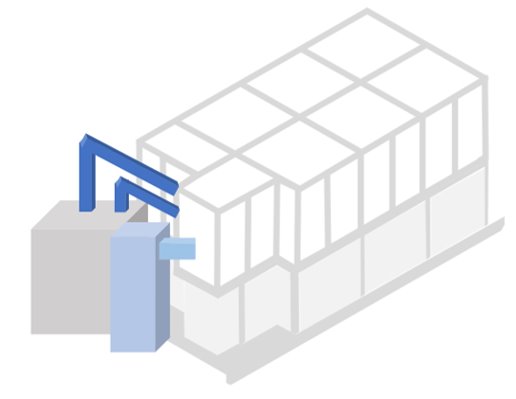 Screw-On Side Ducts​
Screw-On Side Ducts
 - Easily removable
 - More accessible
 - Reduced length of ductwork
 - Increased portability
1
Industrial Humidifier
 - Ensures 95% RH
 - Large tank
 - Decreases time response
 - Automated control system
3
4
29,000 BTU A/C
 - More versatile
 - Most value (power vs cost)
 - Compensates for leaks &
    infiltration
 - Decreases time response
 - Built-in ductwork
2
Floor-Mounted AHU
 - Limited wall space
 - Suggested by lab staff
 - Reduced length of ductwork
 - Increased portability
1
29,000 BTU Chiller
1
2
Industrial Humidifier
2
3
Floor-Mounted AHU
3
4
4
Tucker Hall
51
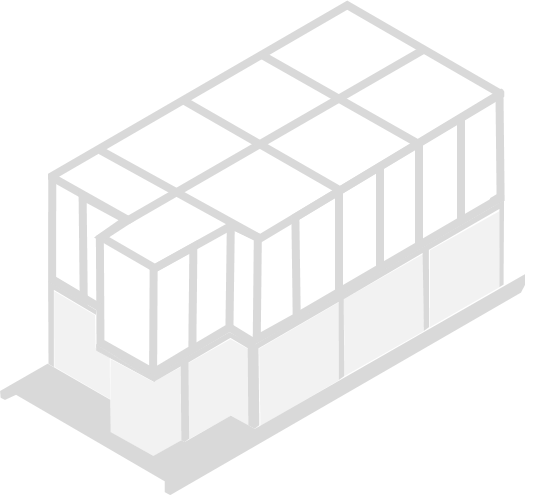 ENVIRONMENTALLY CONTROLLED TEST CHAMBER
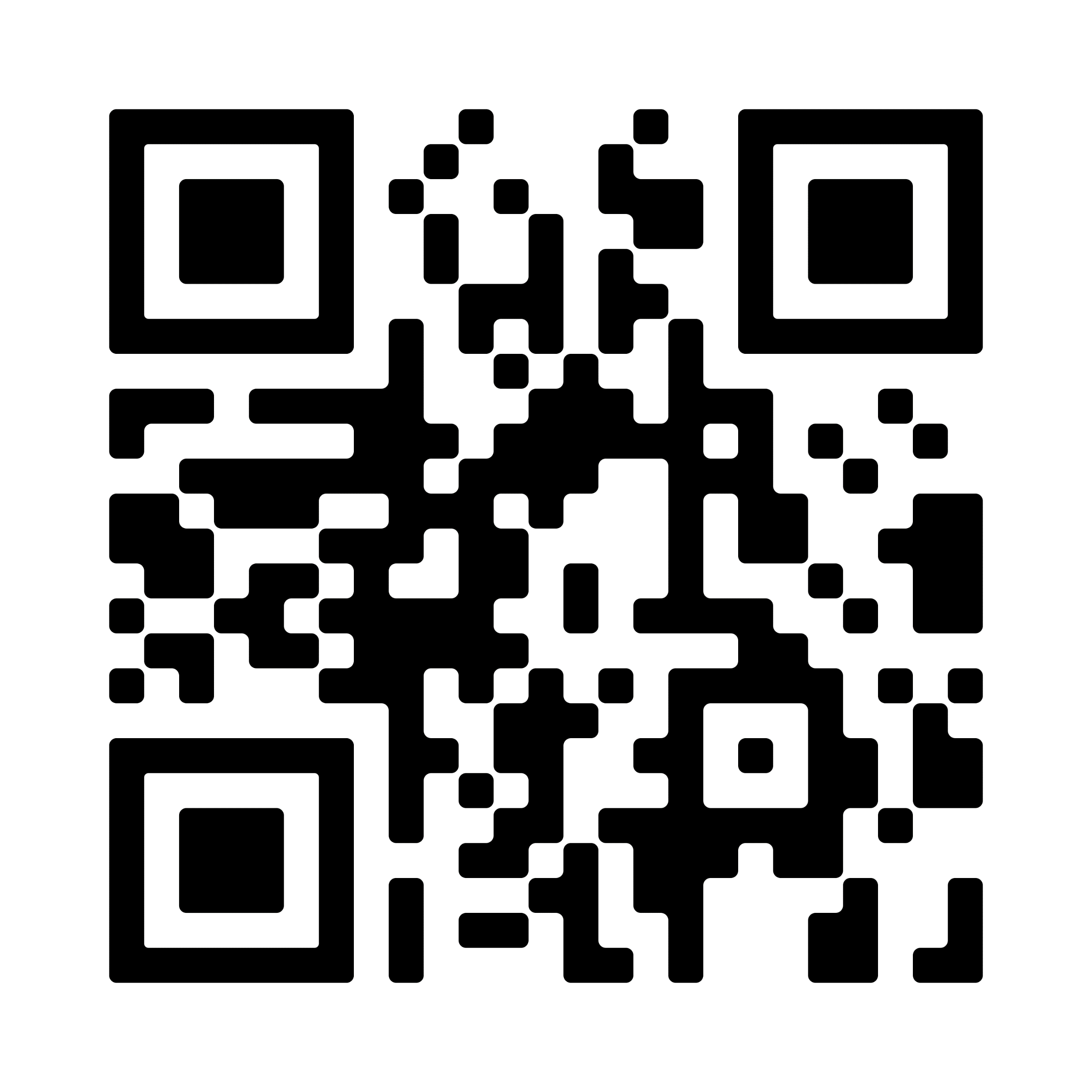 Nicholas Blenker
njb17@my.fsu.edu
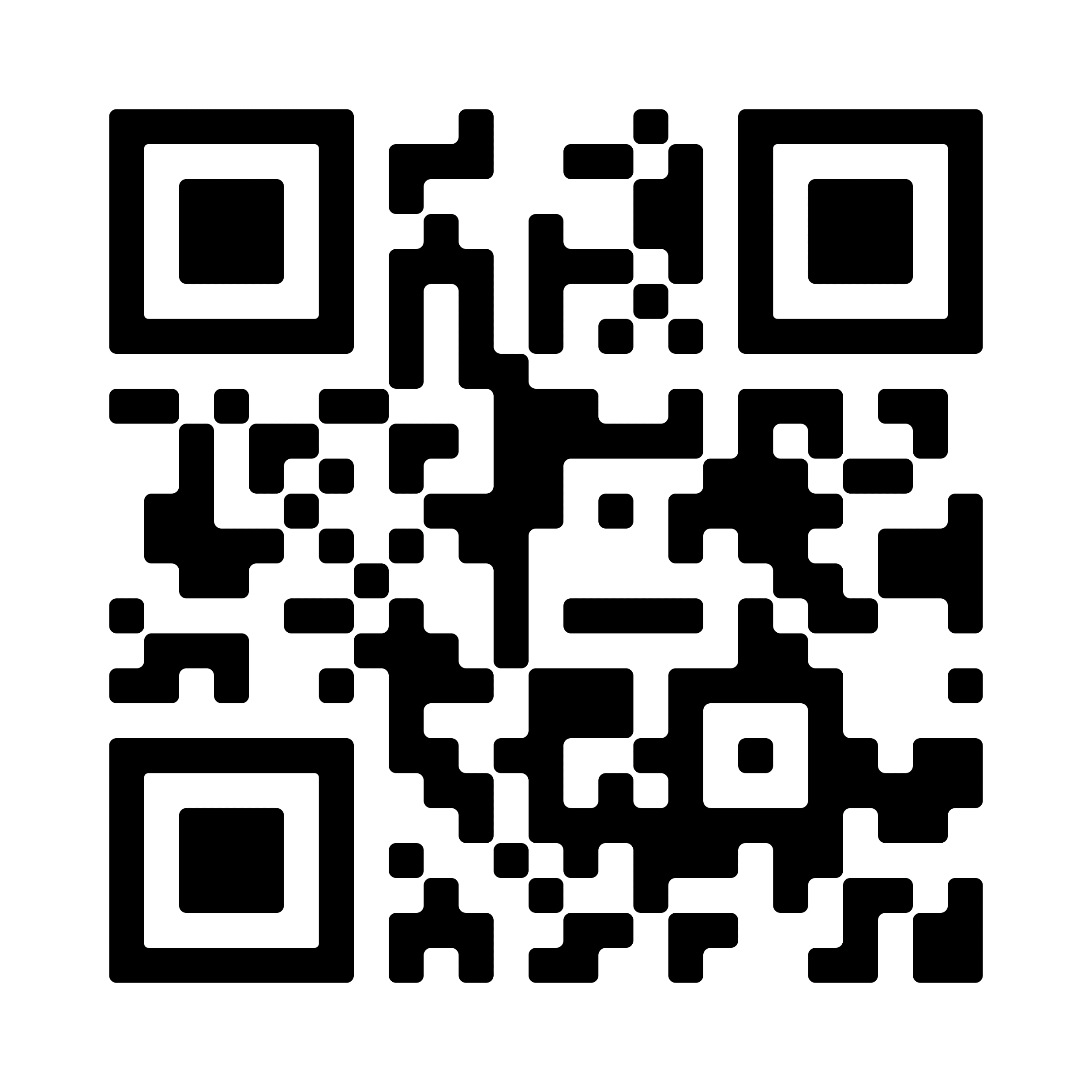 Tucker Hall
tdh16c@my.fsu.edu
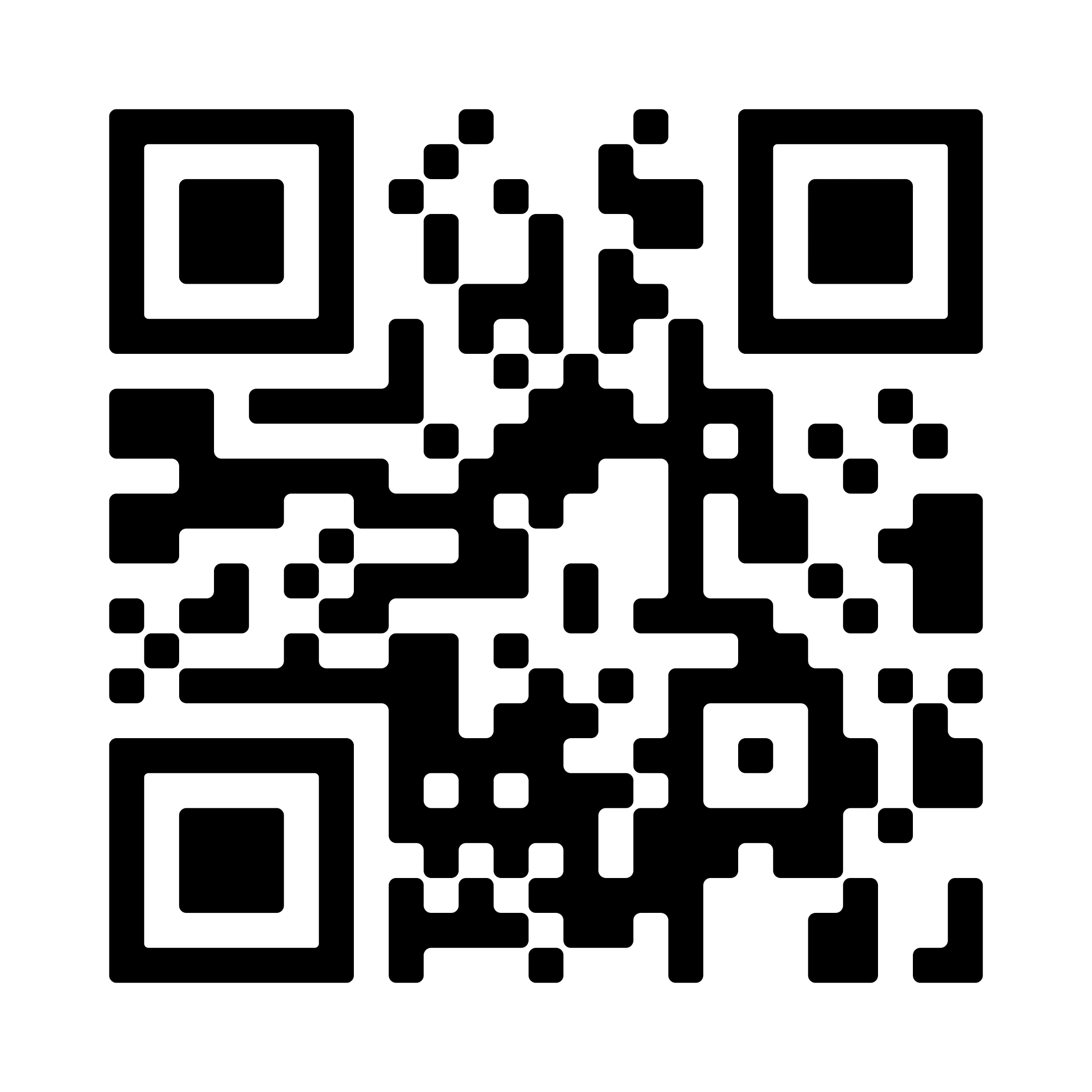 David Wilson
dhw18@my.fsu.edu
TEAM 503
References
53
Concept Selection
Engineering Characteristics
Provide Support
Regulate Air Circ.
Change Temp. & Humidity
Provide Access
Automate Control
Display
Conditions
Provide Visibility
Provide Clearance
Monitor
Conditions
Tucker Hall
54
Concept Selection
Engineering Characteristics
Change Temp. & Humidity
1
2
Automate Control
House of Quality
3
Monitor
Conditions
Provide Access
4
Pairwise Comparison
Regulate Air Circ.
5
Tucker Hall
55
Concept Selection
Change Temp. & Humidity
1
2
Pugh Chart
Automate Control
Winning Design
3
Monitor
Conditions
Provide Access
4
Analytical Hierarchy
Regulate Air Circ.
5
Tucker Hall
56
Key Changes
Things That Have Changed
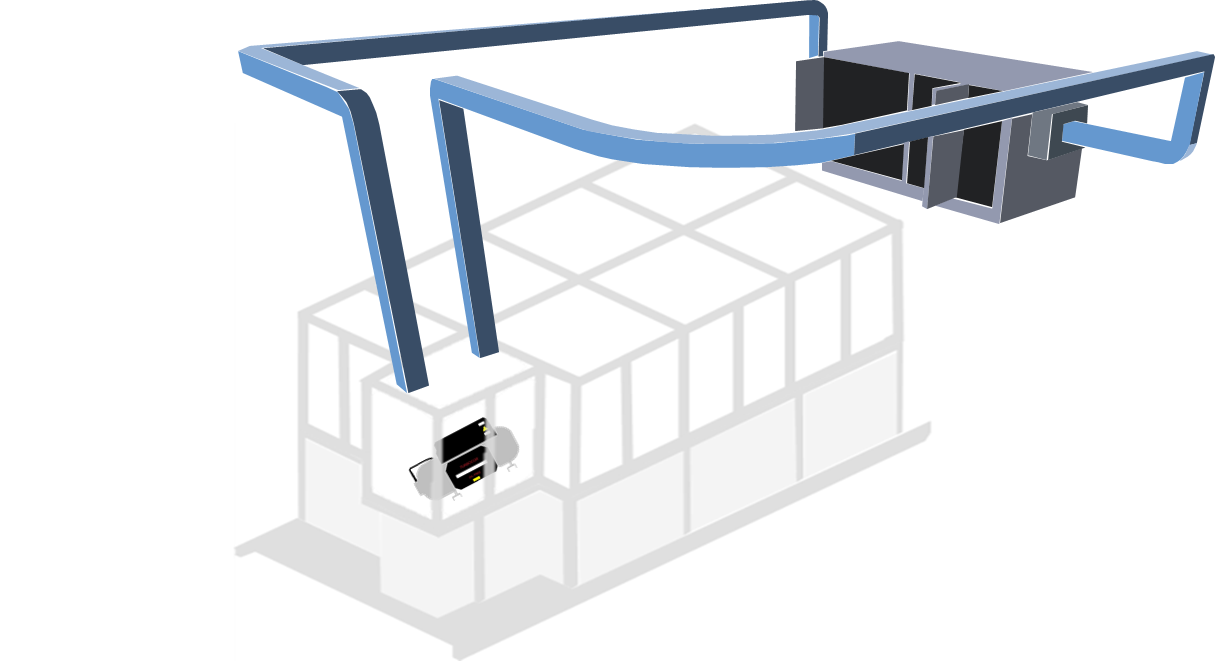 Wall-Mounted AHU 
           Floor-Mounted AHU
Crane Outside Chamber
           Crane Inside Chamber
Could use interior plexiglass
           Cannot use interior
           plexiglass
Visit to Danfoss
           Communication with Lab     	Staff
David Wilson
57
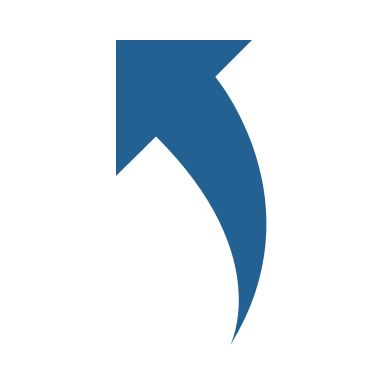 Key Targets & Metrics
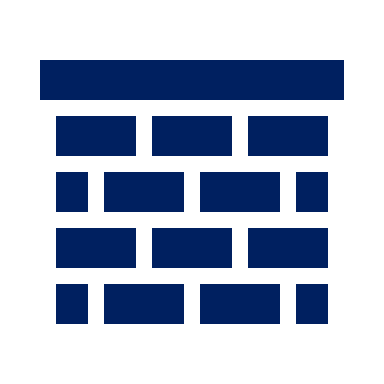 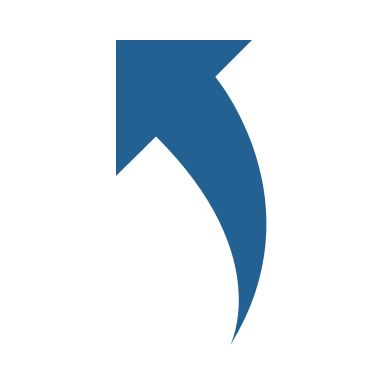 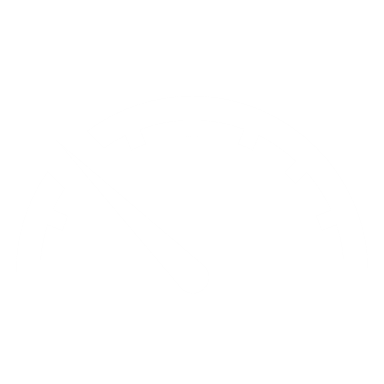 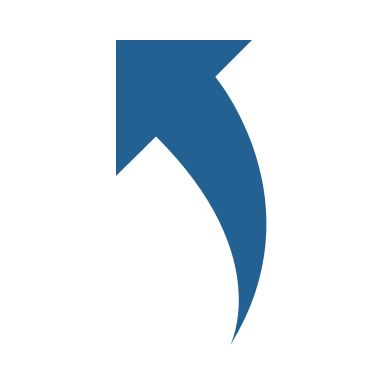 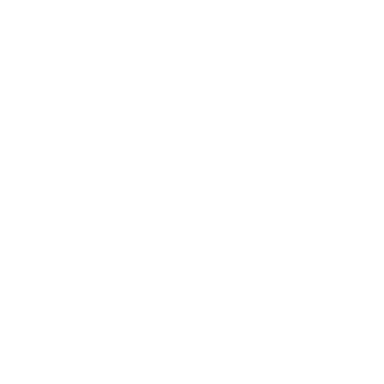 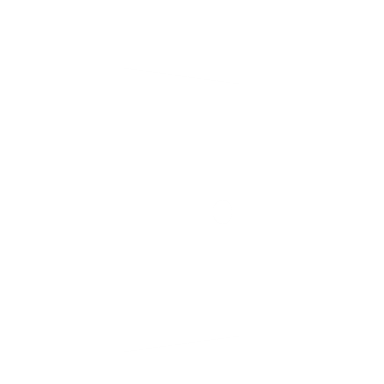 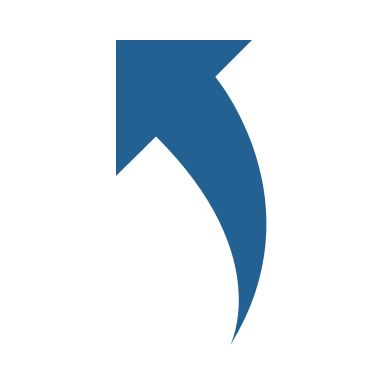 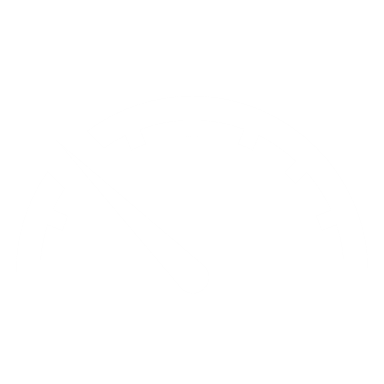 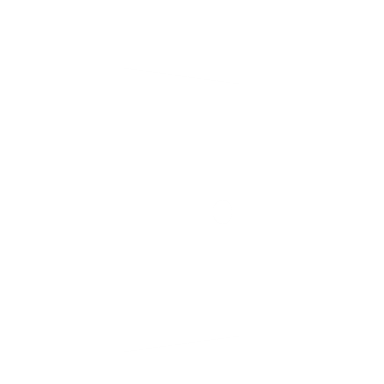 Support
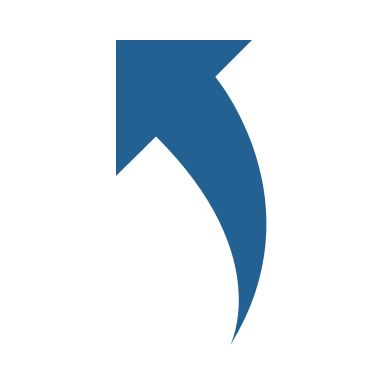 Control
Accessibility
Nicholas Blenker
58
Concept Selection
Engineering Characteristics
House of Quality
Pairwise Comparison
Pairwise Comparison
Change Temp
   & Humidity
Change Temp
   & Humidity
1
1
Automate
   Control
Automate
   Control
2
2
Monitor
   Conditions
Monitor
   Conditions
3
3
Provide
   Clearance
Display
   Conditions
4
4
Provide
   Access
Provide
   Access
5
5
Regulate Air
   Circulation
Regulate Air
   Circulation
6
6
Provide
   Clearance
Provide
   Visibility
7
7
Provide
   Support
Provide
   Visibility
8
8
Provide
   Support
Display
   Conditions
9
9
David Wilson
59
Concept Selection
Engineering Characteristics
House of Quality
Pairwise Comparison
Pairwise Comparison
Change Temp
   & Humidity
Change Temp
   & Humidity
1
1
Automate
   Control
Automate
   Control
2
2
Monitor
   Conditions
Monitor
   Conditions
3
3
Provide
   Clearance
Display
   Conditions
4
4
Provide
   Access
Provide
   Access
5
5
Regulate Air
   Circulation
Regulate Air
   Circulation
6
6
Provide
   Clearance
Provide
   Visibility
7
7
Provide
   Support
Provide
   Visibility
8
8
Provide
   Support
Display
   Conditions
9
9
David Wilson
60
Concept Selection
Engineering Characteristics
House of Quality
Pairwise Comparison
Pairwise Comparison
Change Temp
   & Humidity
Change Temp
   & Humidity
1
1
Automate
   Control
Automate
   Control
2
2
Monitor
   Conditions
Monitor
   Conditions
3
3
Provide
   Clearance
Display
   Conditions
4
4
Provide
   Access
Provide
   Access
5
5
Regulate Air
   Circulation
Regulate Air
   Circulation
6
6
Provide
   Clearance
Provide
   Visibility
7
7
Provide
   Support
Provide
   Visibility
8
8
Provide
   Support
Display
   Conditions
9
9
David Wilson
61
Concept Selection
Pugh Chart
Pairwise Comparison
2
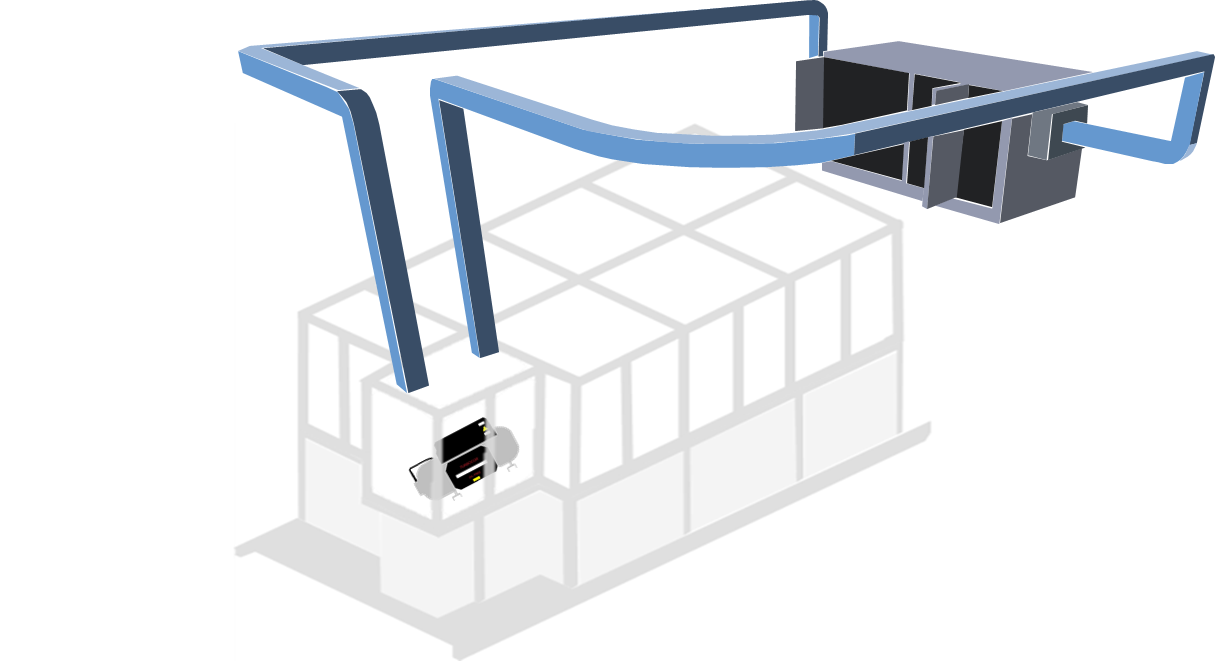 3
1
VS
Existing Design
8 Concepts
4
5
6
7
8
6
VS
Least Polarizing
Top 3
7
1
8
7: Floor-Mounted AHU with
Detachable Overhead Ducts, Rubber
Inserts, and a Close-Off Inside Ductwork
Winning Design
David Wilson
62
Concept Selection
Pugh Chart
Pairwise Comparison
2
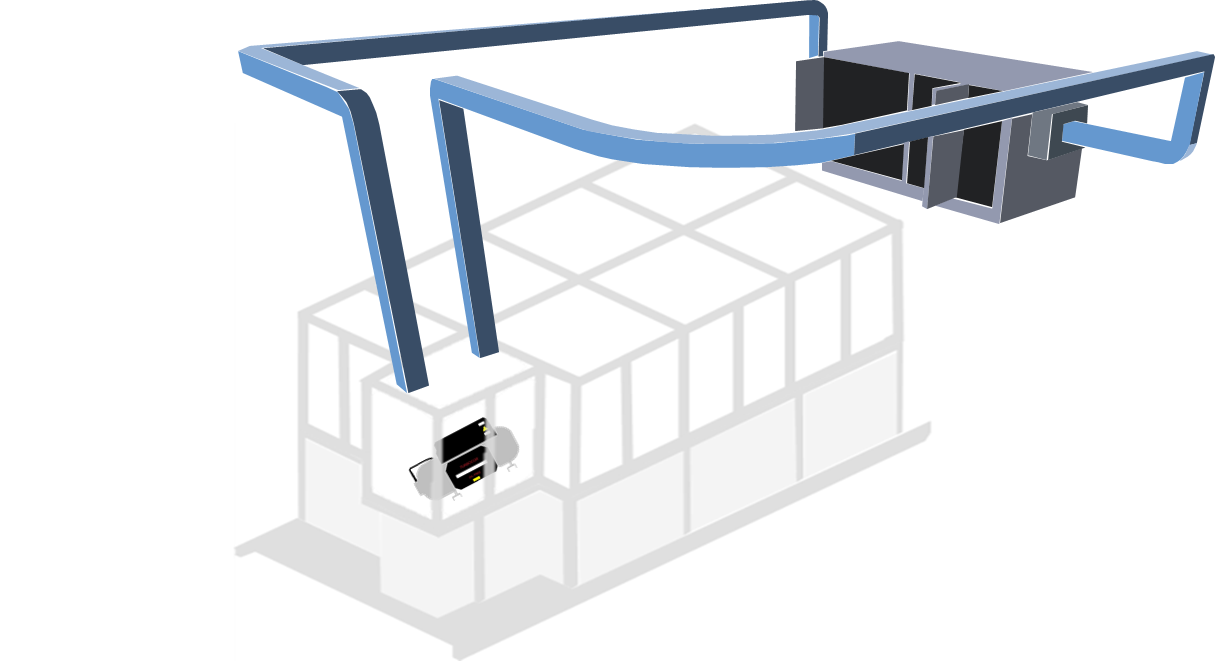 3
1
VS
Existing Design
8 Concepts
4
5
6
7
8
6
VS
Least Polarizing
Top 3
7
1
8
7: Floor-Mounted AHU with
Detachable Overhead Ducts, Rubber
Inserts, and a Close-Off Inside Ductwork
Winning Design
David Wilson
63
Concept Selection
Pugh Chart
Pairwise Comparison
2
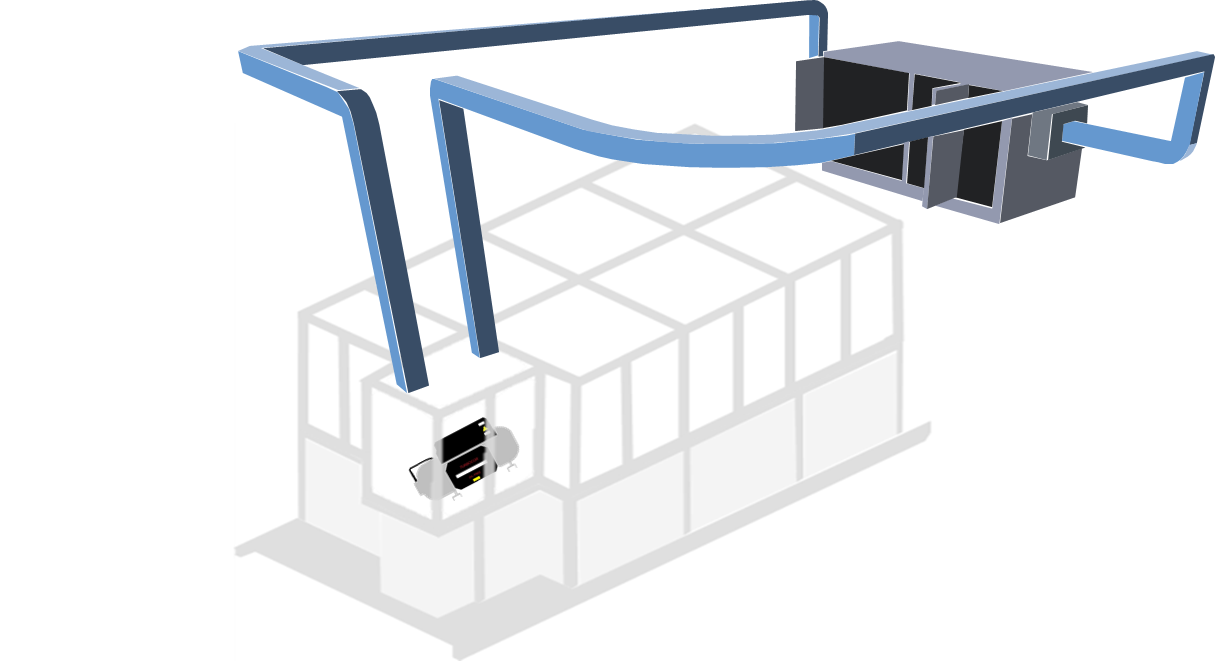 3
1
VS
Existing Design
8 Concepts
4
5
6
7
8
6
VS
Least Polarizing
Top 3
7
1
8
Floor-Mounted AHU with Fixed Side Ducts, Rubber Inserts, and Dips Inside Ductwork
Winning Design
David Wilson
64
Risk Analysis
65
Risk Analysis
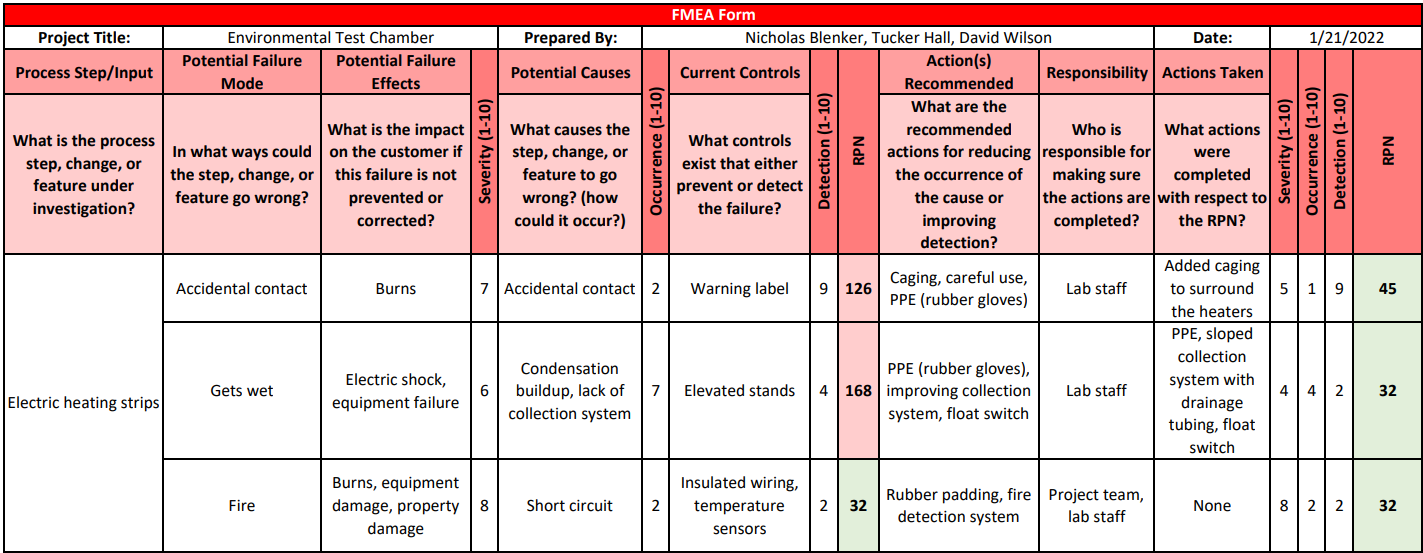 66
Risk Analysis
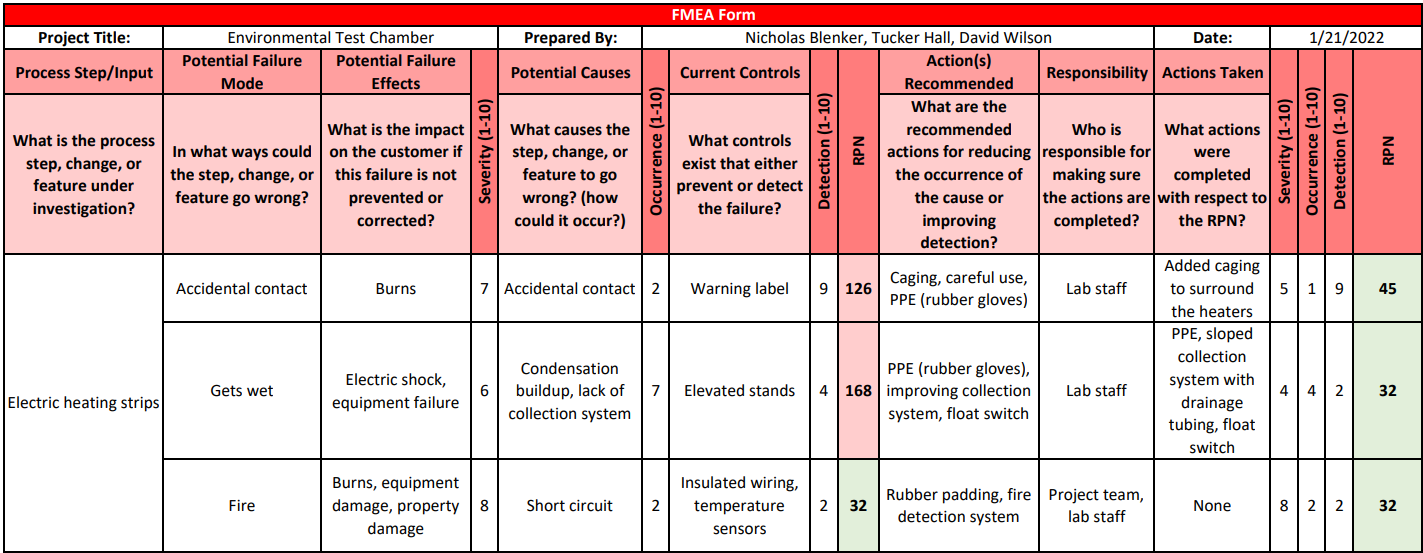 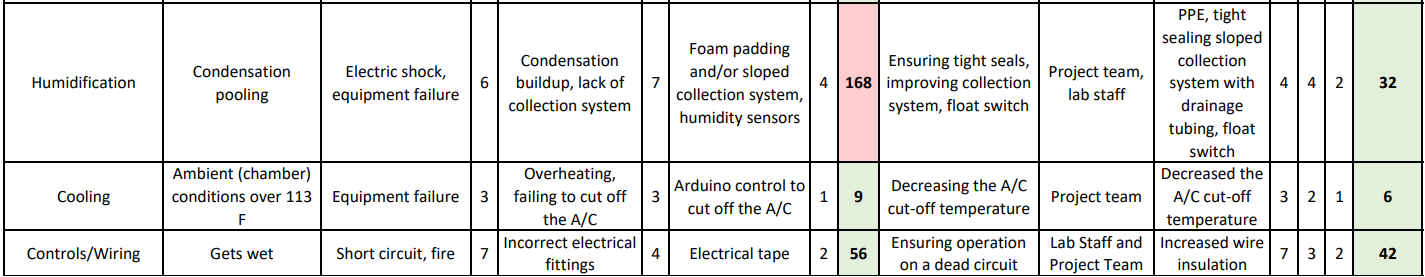 67
Risk Analysis
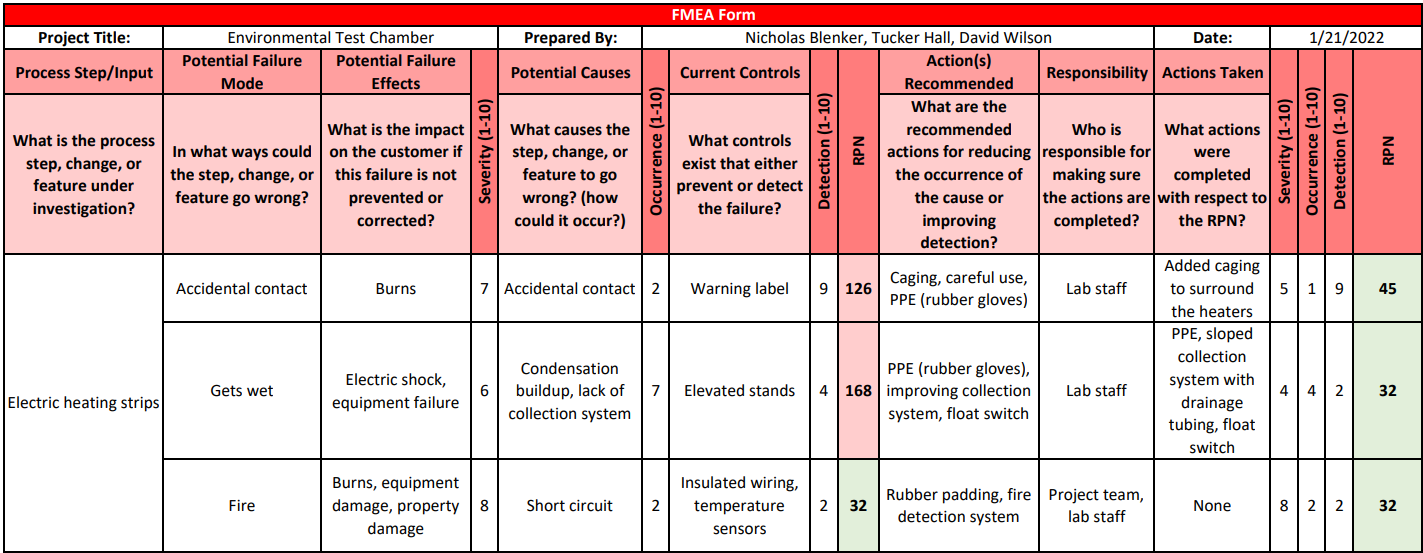 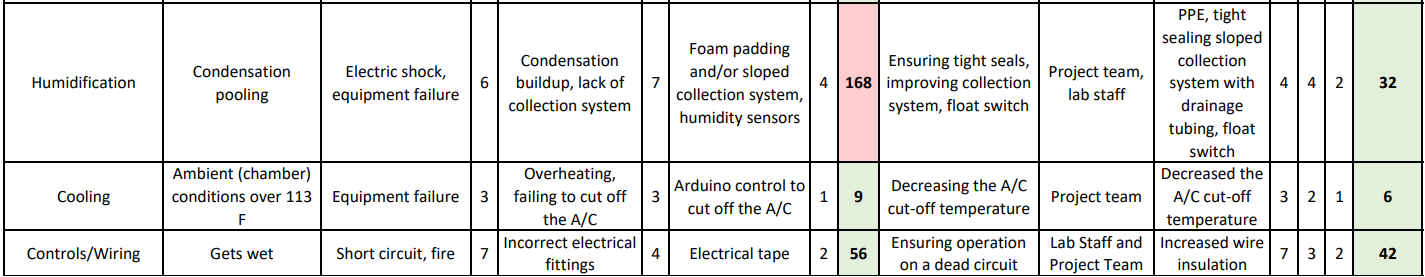 68
Risk Analysis
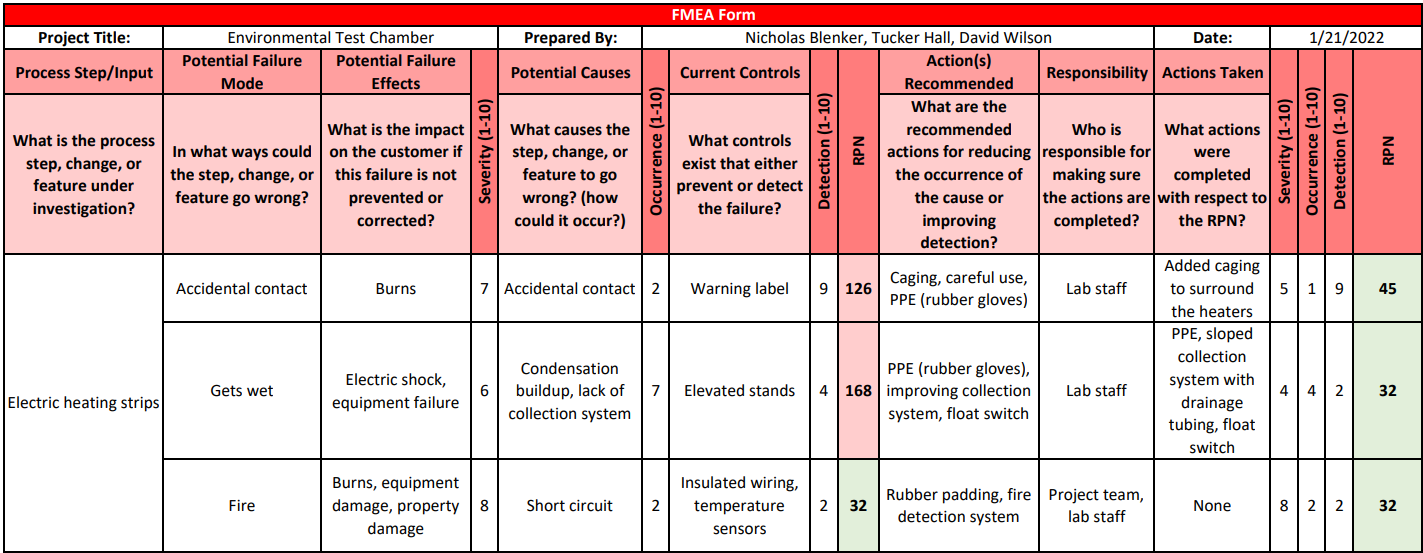 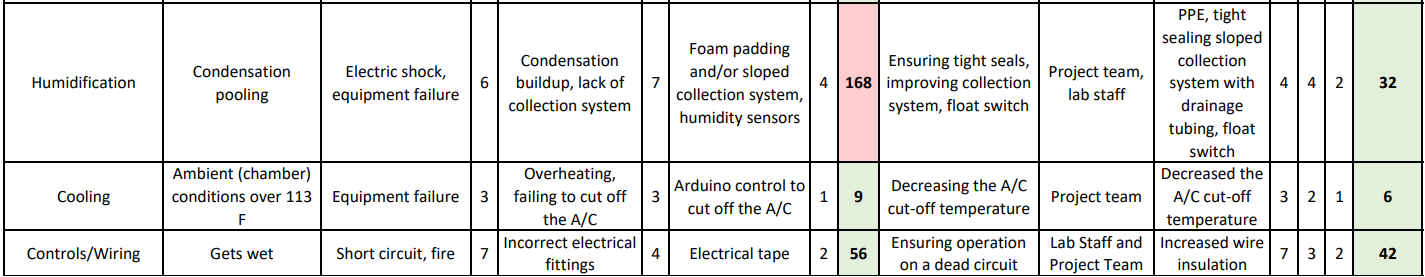 69
Functional Decomposition
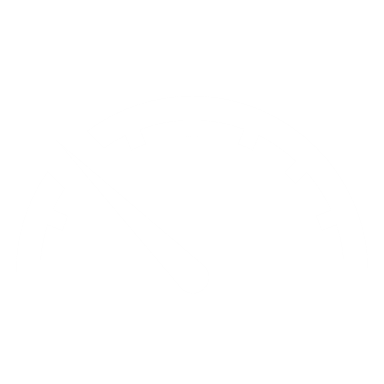 Accessibility
Support
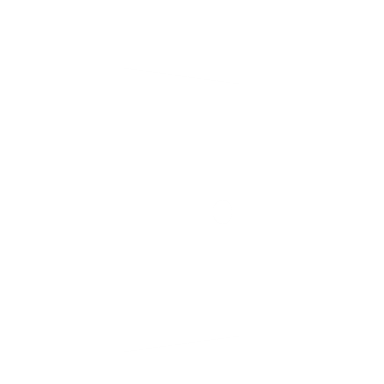 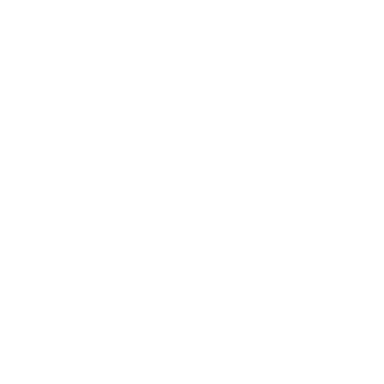 Control
Presenter
70
Functional Decomposition
Presenter
71
Functional Decomposition
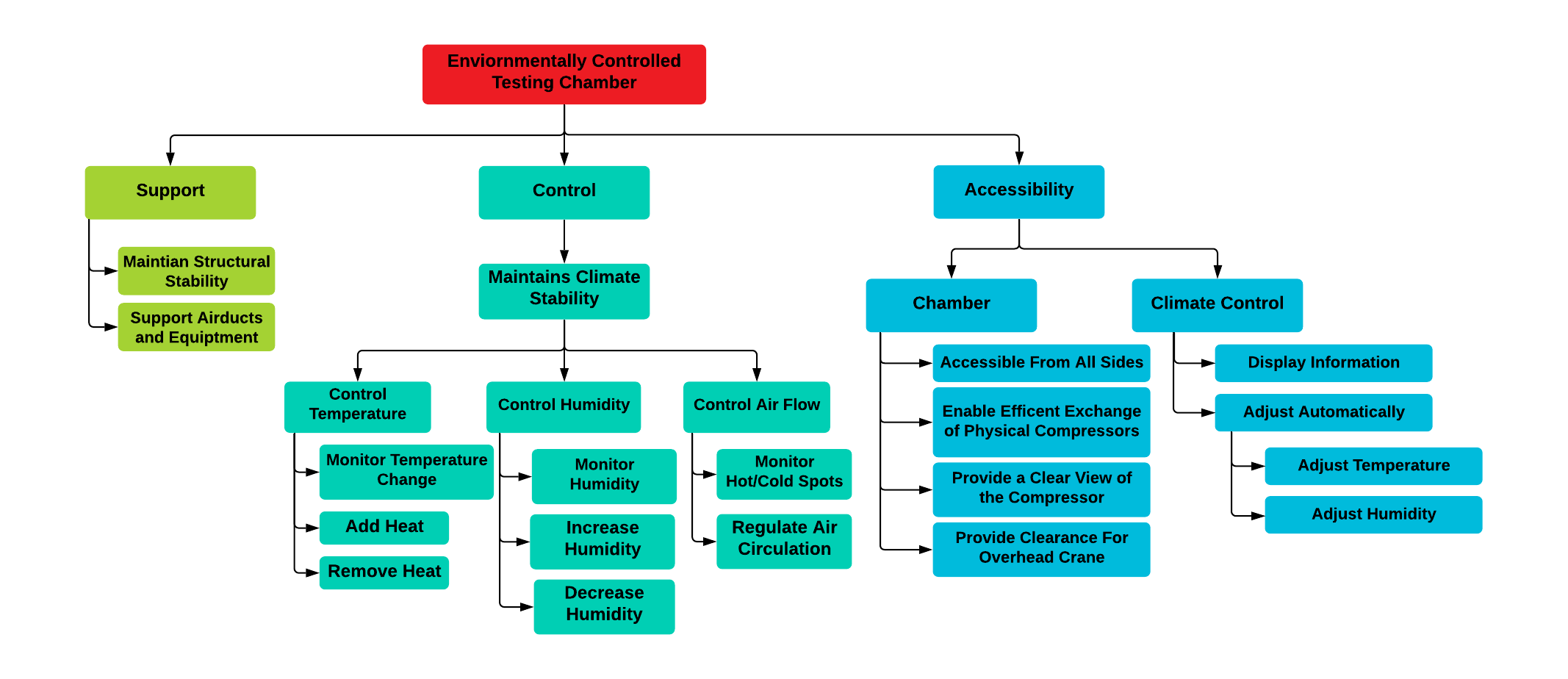 Presenter
72
Key Goals – SAE Standards
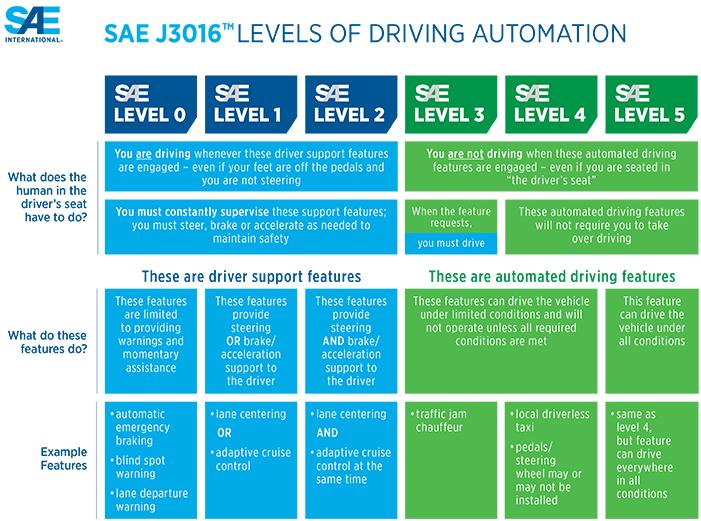 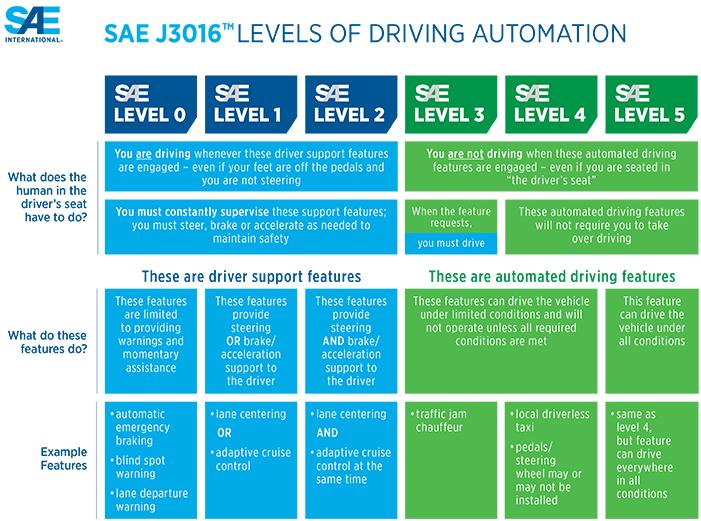 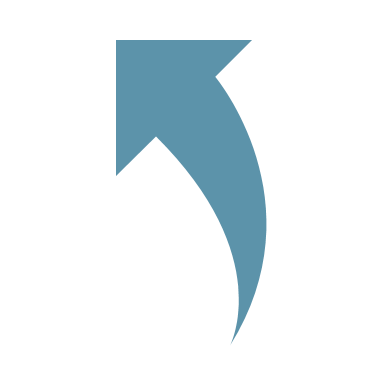 Presenter
73
Functional Decomposition
Cross Reference Chart
Hierarchy Flow Chart
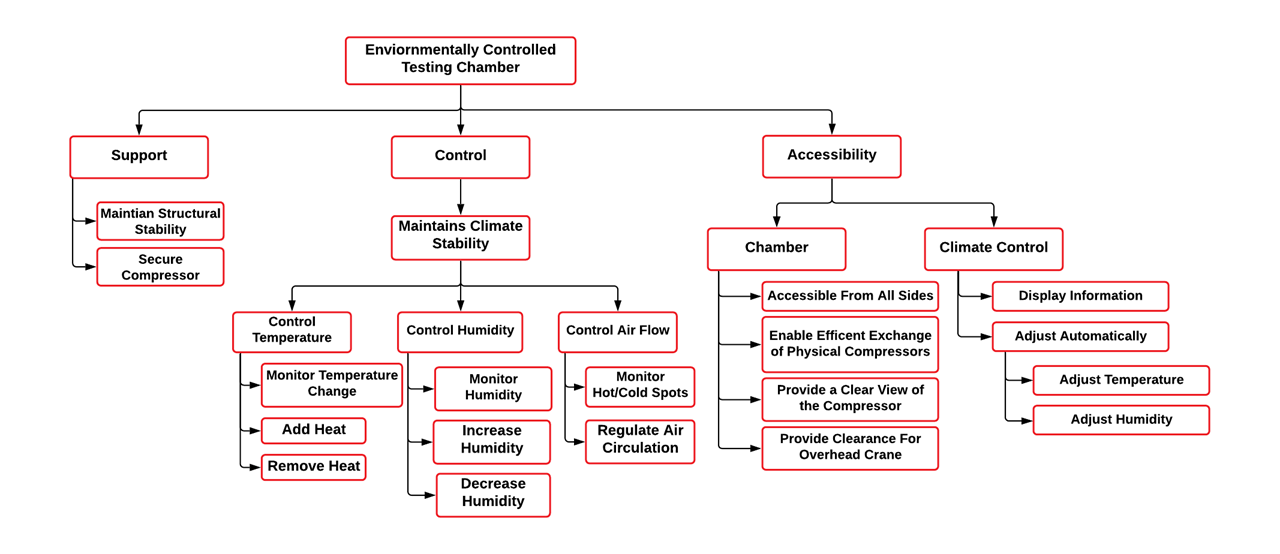 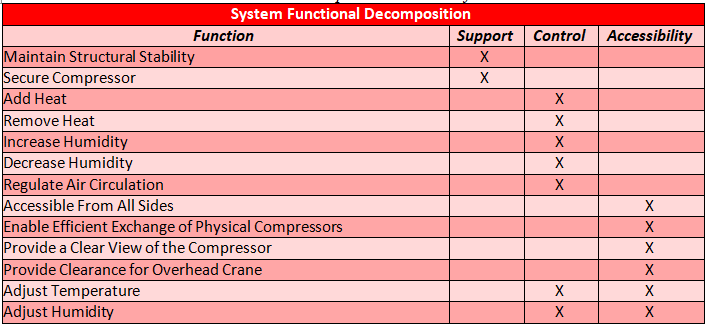 Presenter
74
Targets & Metrics
Support
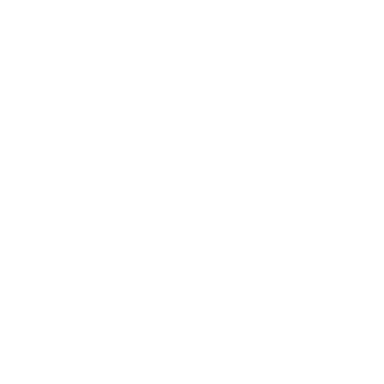 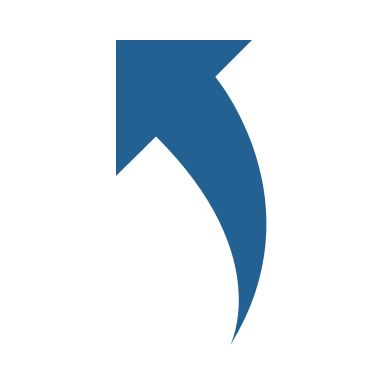 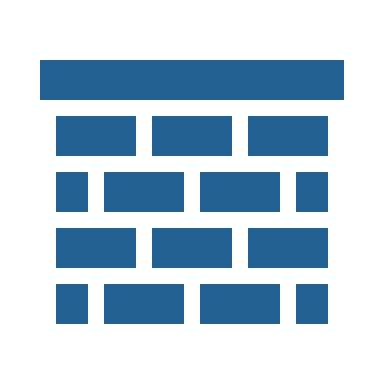 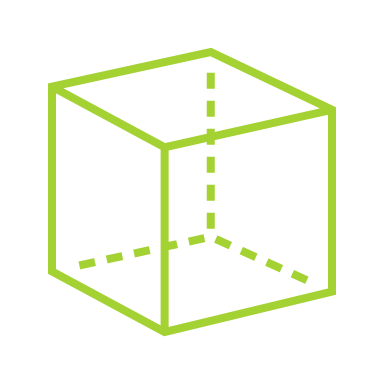 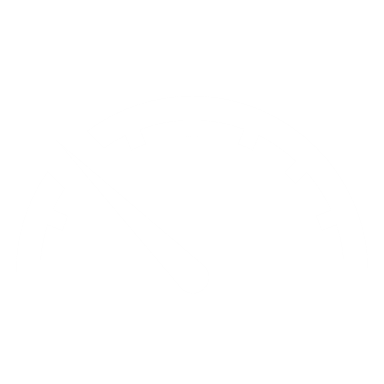 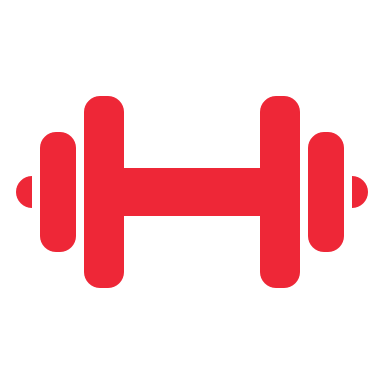 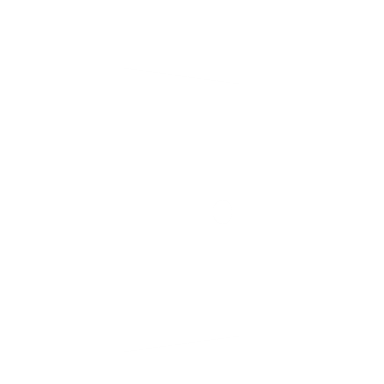 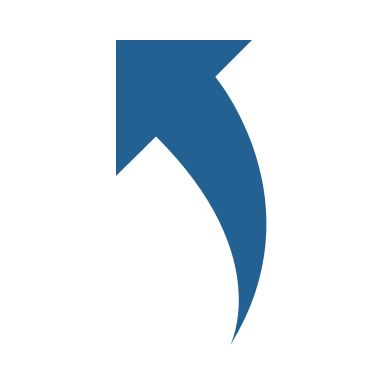 Nicholas Blenker
75
Targets & Metrics
Control
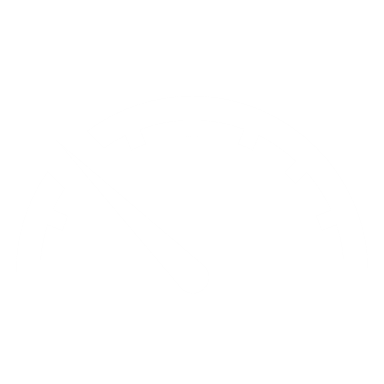 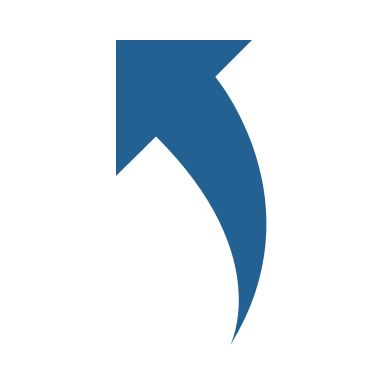 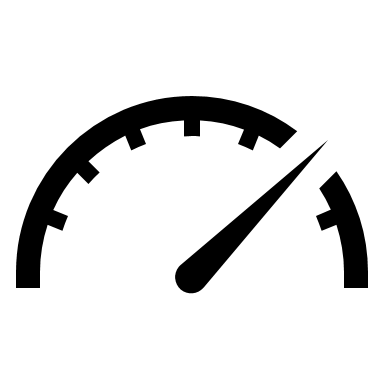 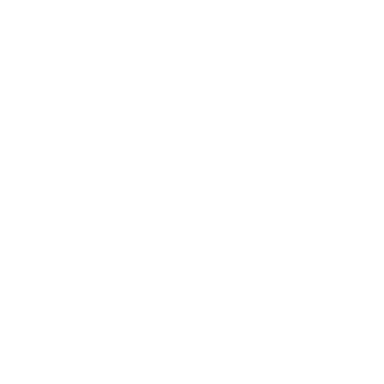 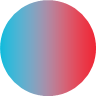 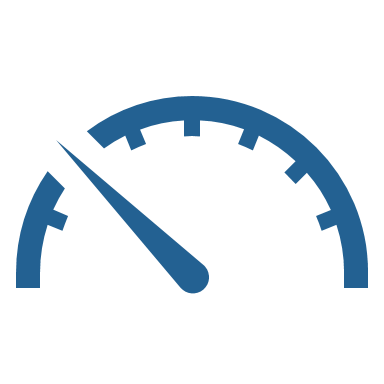 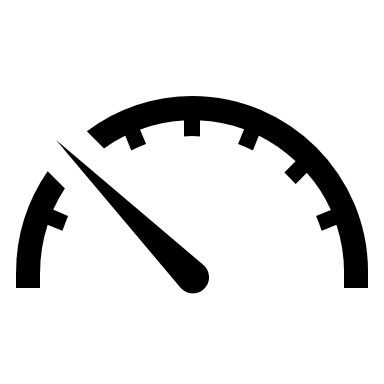 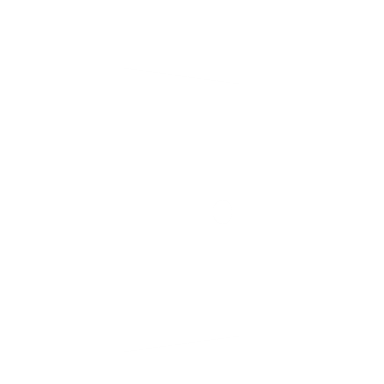 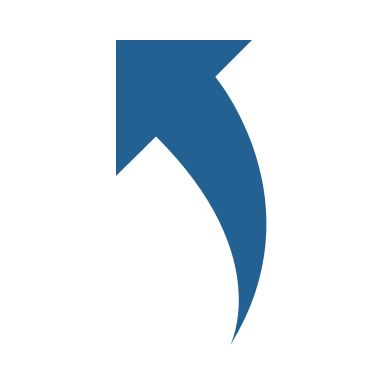 50°C
10°C
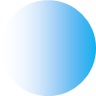 95%
0%
Nicholas Blenker
76
Targets & Metrics
Control
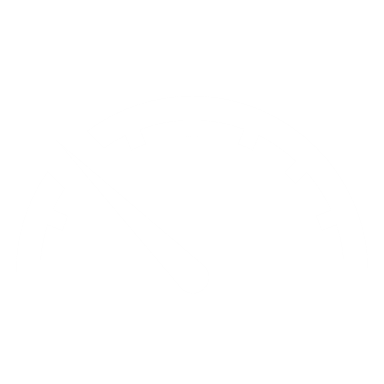 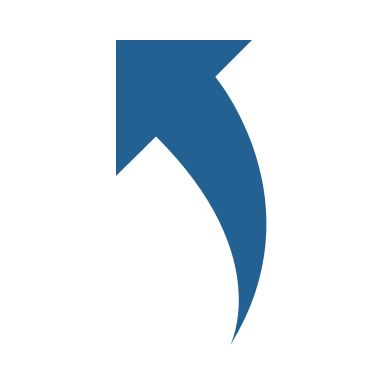 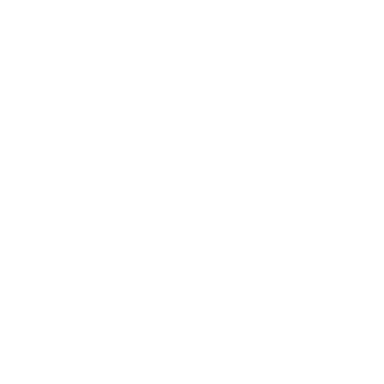 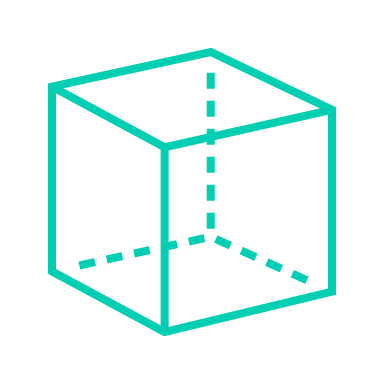 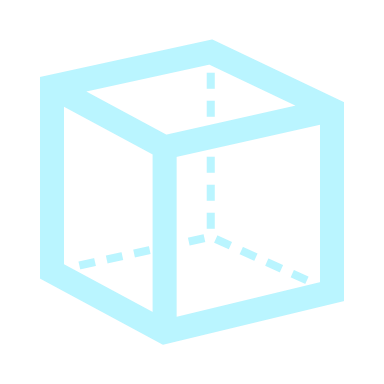 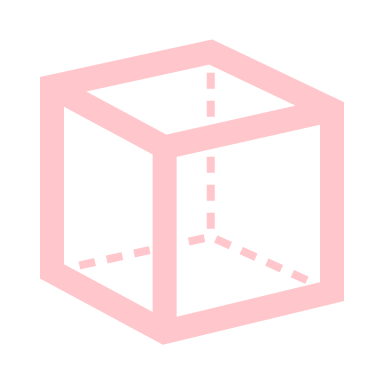 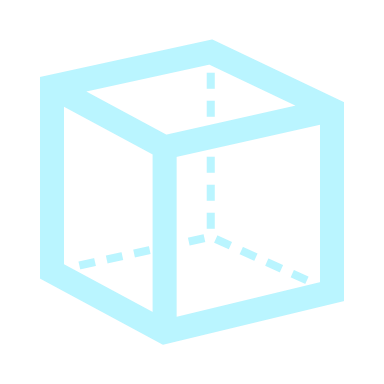 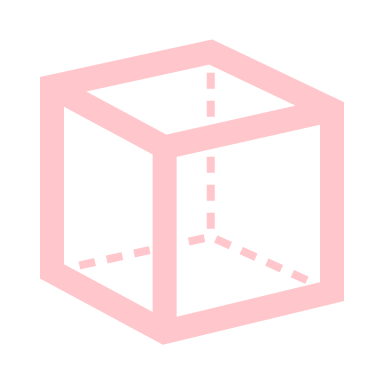 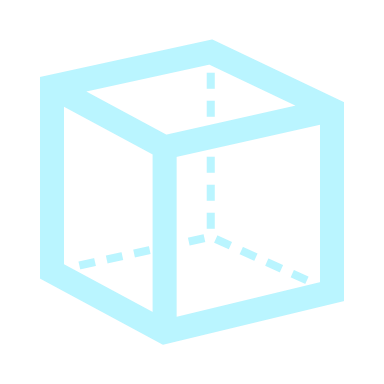 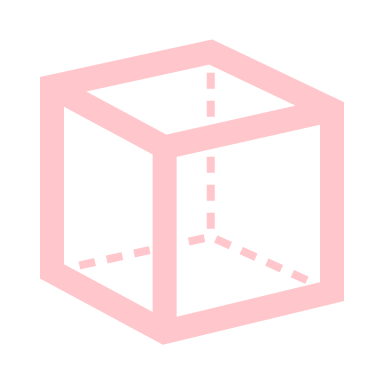 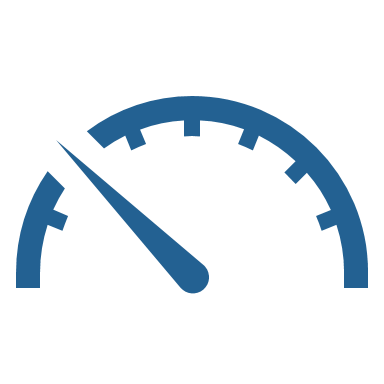 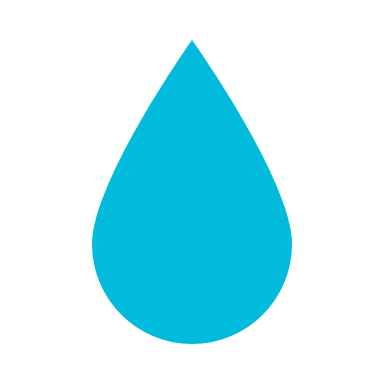 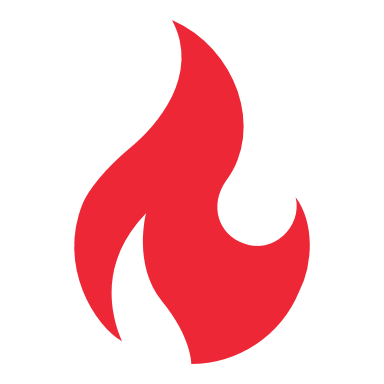 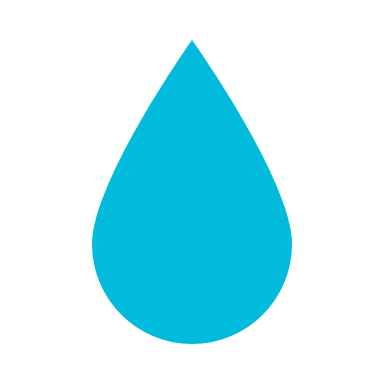 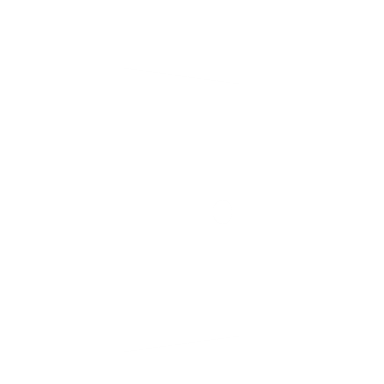 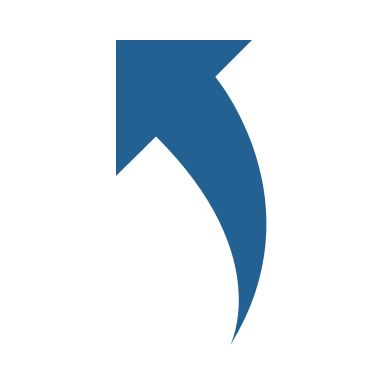 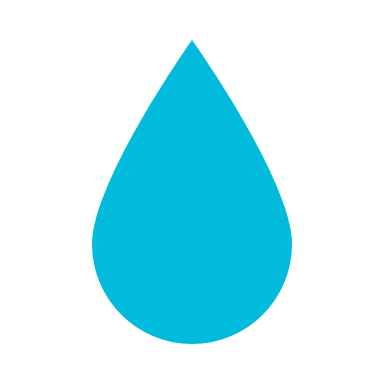 Nicholas Blenker
77
Targets & Metrics
Control
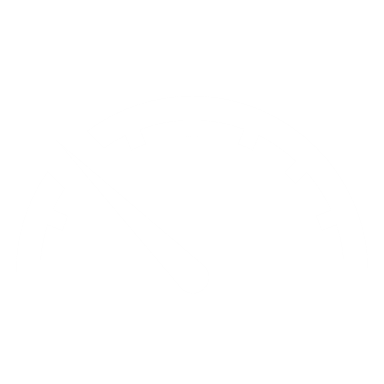 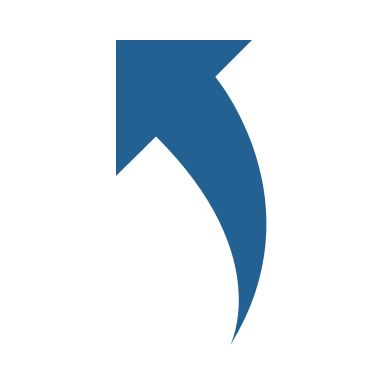 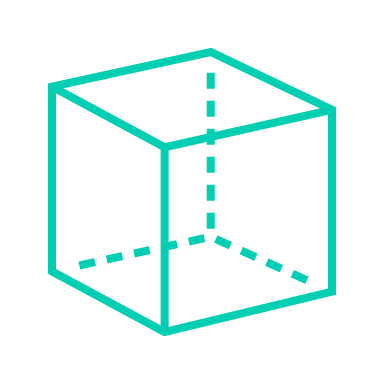 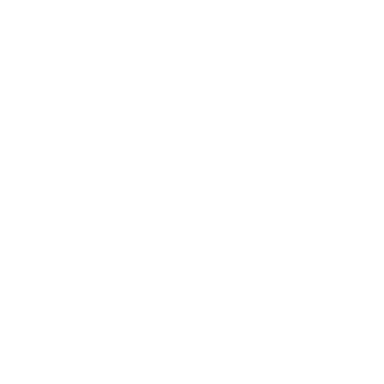 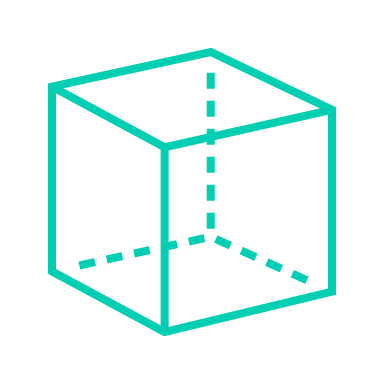 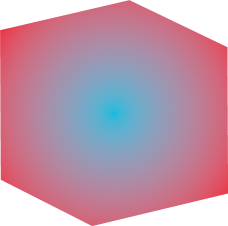 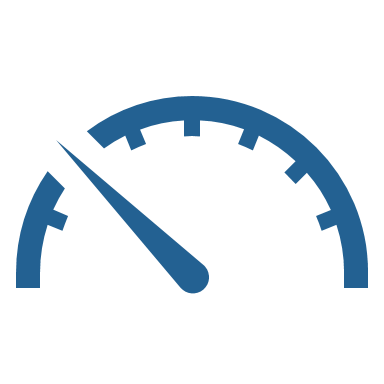 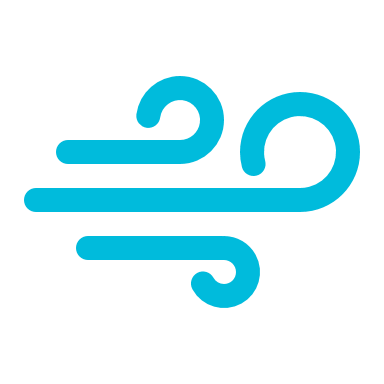 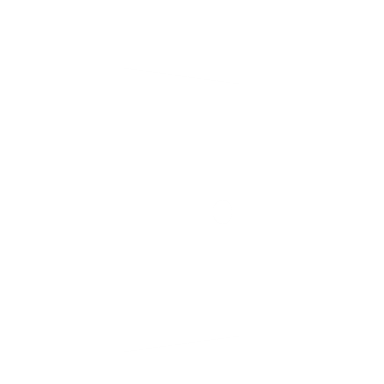 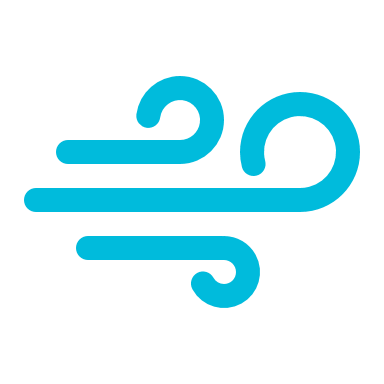 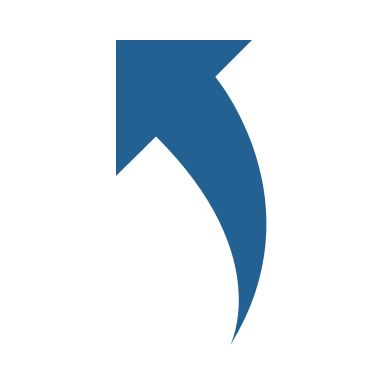 Nicholas Blenker
78
Targets & Metrics
Accessibility
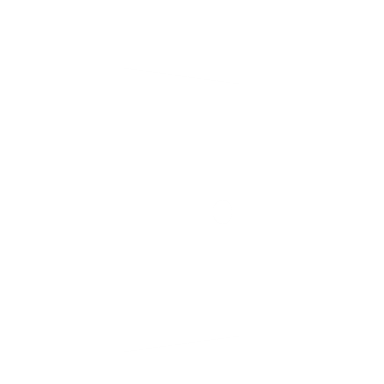 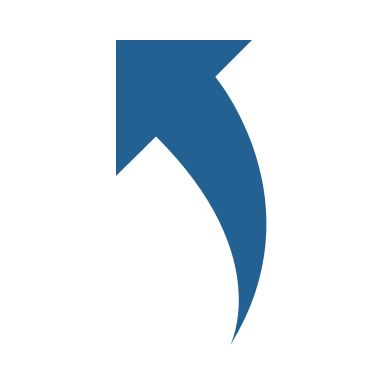 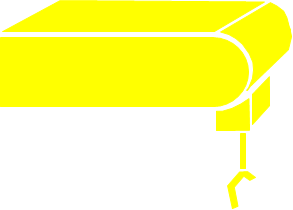 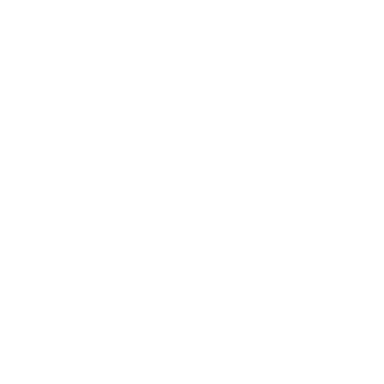 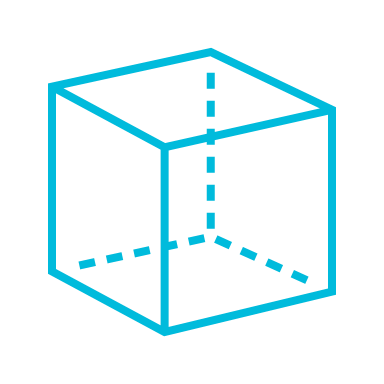 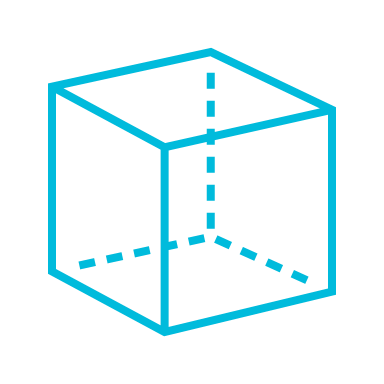 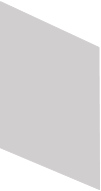 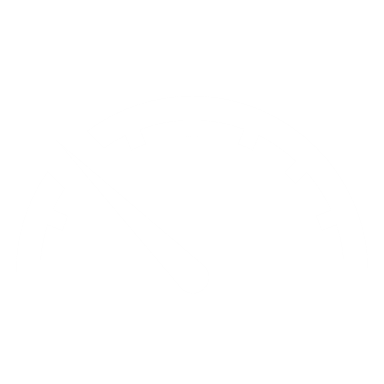 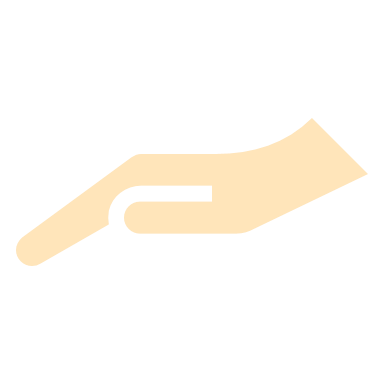 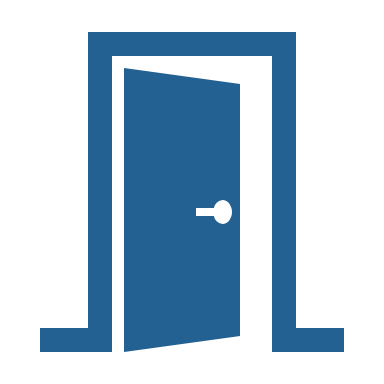 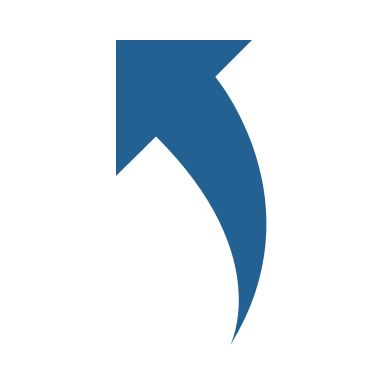 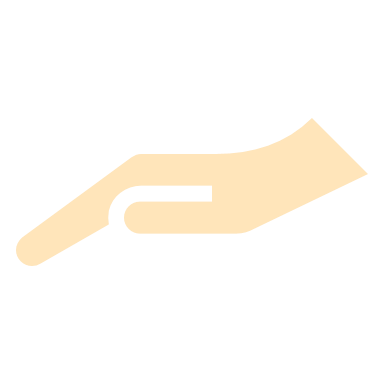 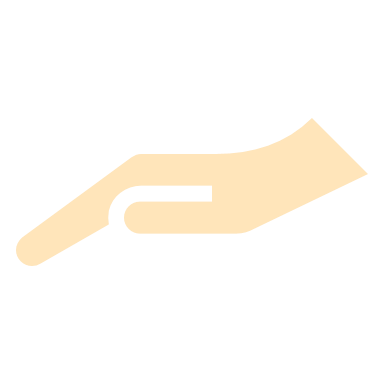 Nicholas Blenker
79
Targets & Metrics
Accessibility
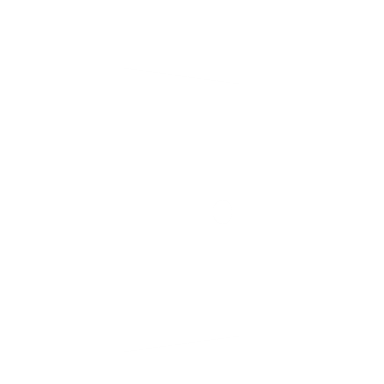 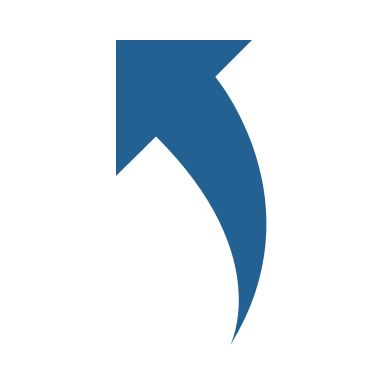 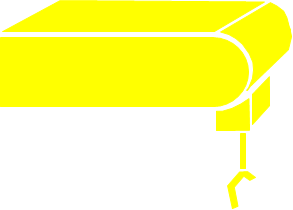 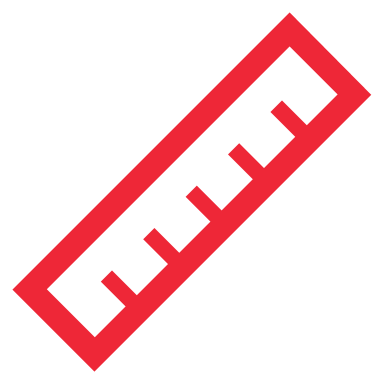 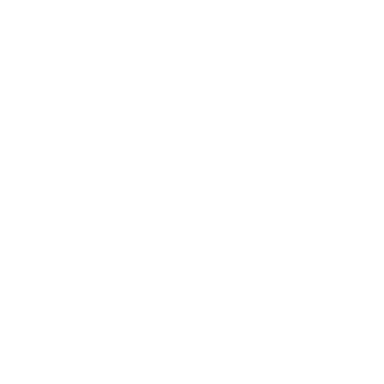 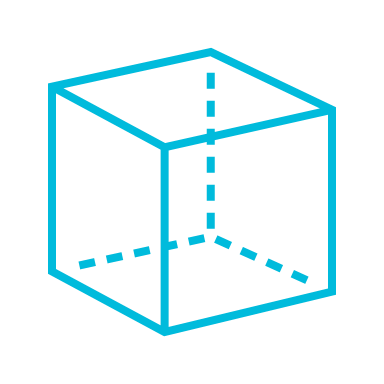 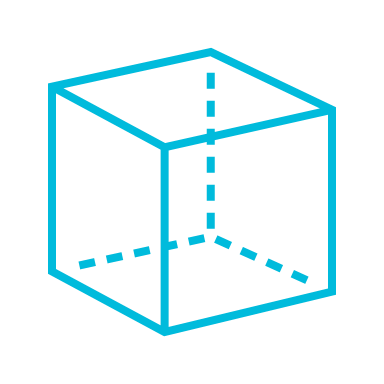 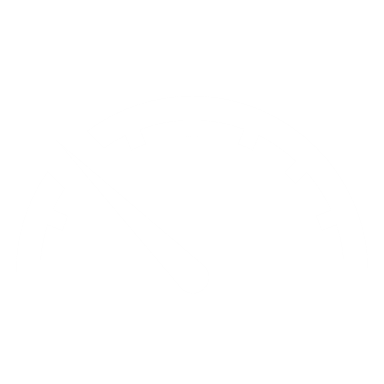 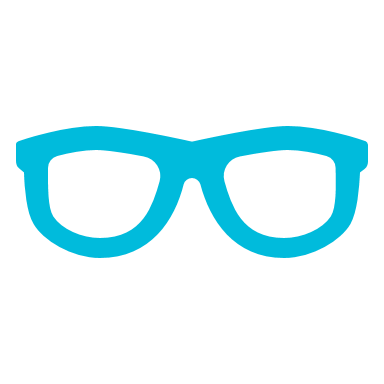 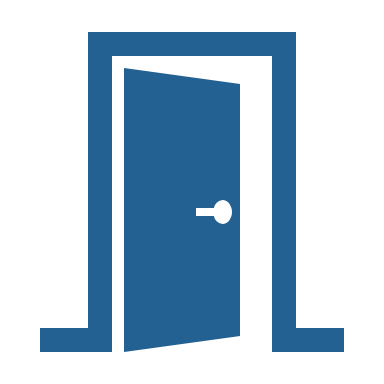 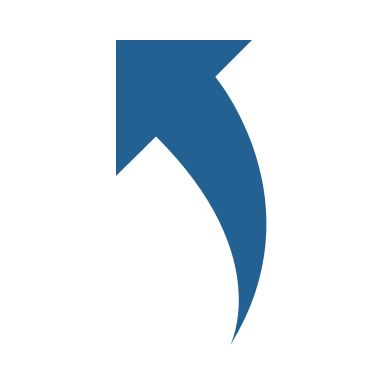 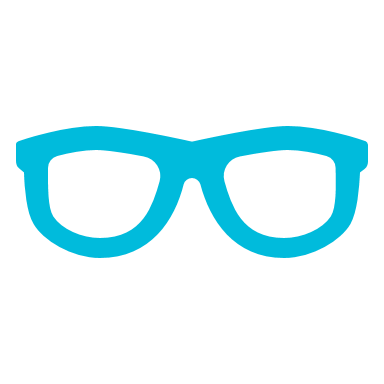 Nicholas Blenker
80
Targets & Metrics
Accessibility
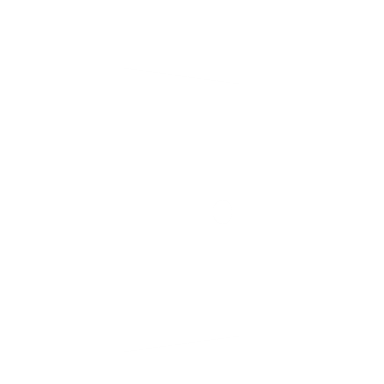 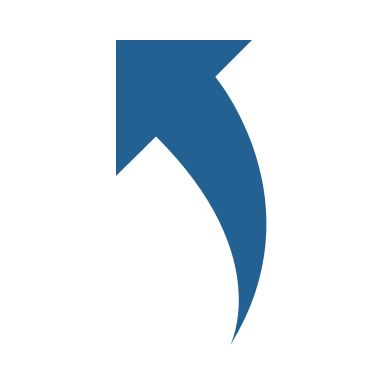 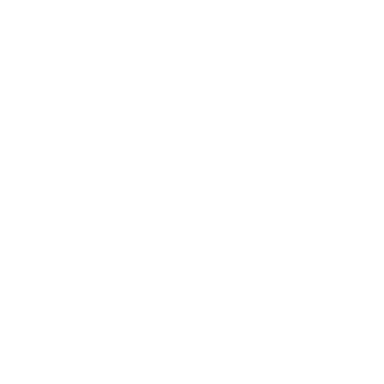 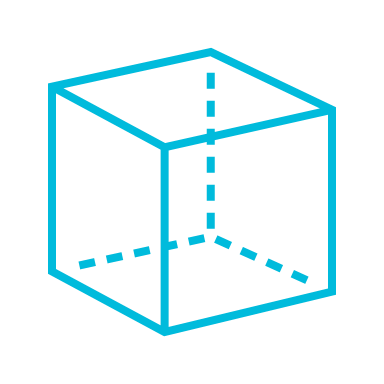 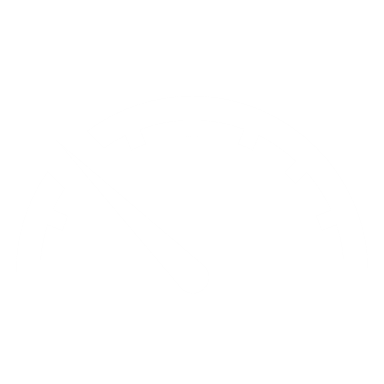 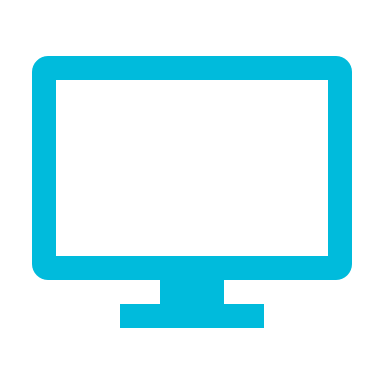 25%
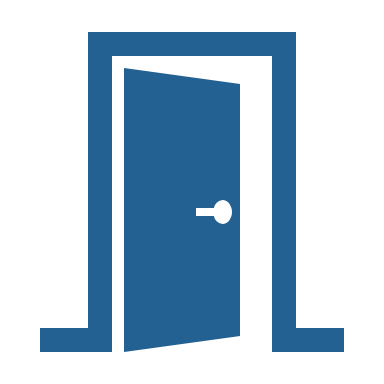 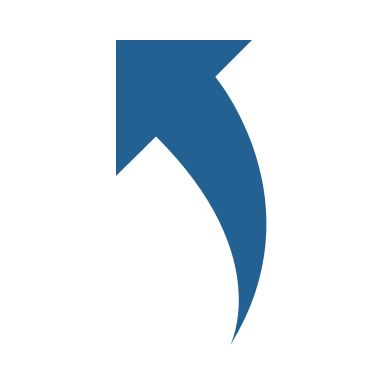 40°C
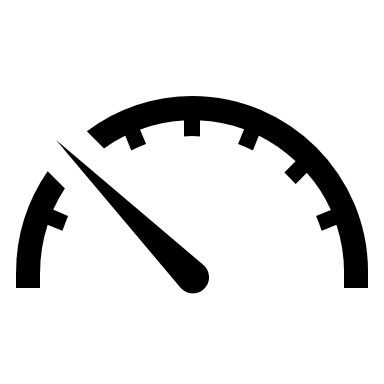 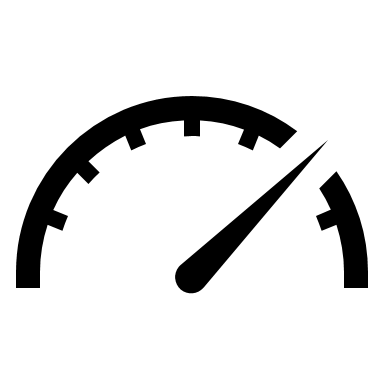 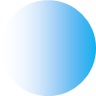 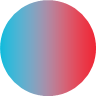 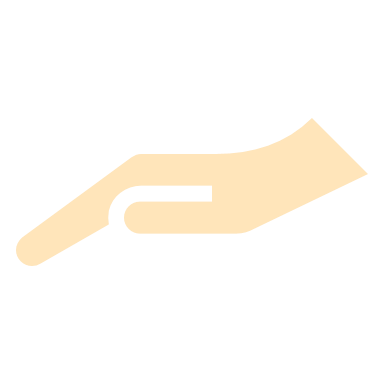 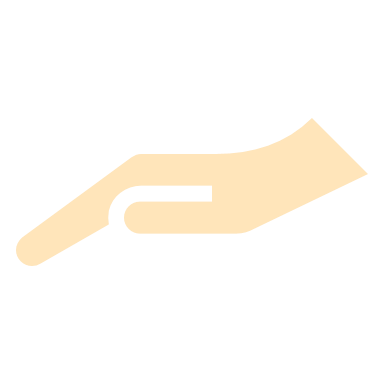 95%
10°C
50°C
0%
Nicholas Blenker
81
Medium Fidelity
Wall-Mounted AHU with Duct Insulation
Wall-Mounted AHU with Increased Wall Thickness
Wall-Mounted AHU with Heater Inside Duct
Wall-Mounted AHU with Hotplate and Water Dropper Humidifier
Wall-Mounted AHU with Vein-Like Inner Chamber Surface
Nicholas Blenker
82
Medium Fidelity
Wall-Mounted AHU with Duct Insulation
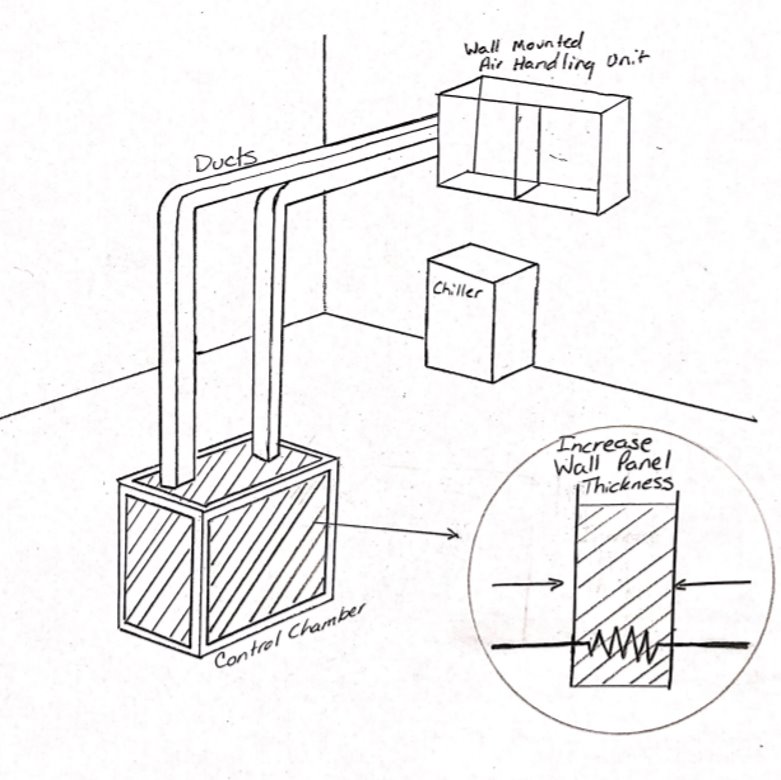 Wall-Mounted AHU with Increased Wall 
                        Thickness
Wall-Mounted AHU with Heater Inside Duct
Wall-Mounted AHU with Hotplate and Water Dropper Humidifier
Wall-Mounted AHU with Vein-Like Inner Chamber Surface
Nicholas Blenker
83
Medium Fidelity
Wall-Mounted AHU with Duct Insulation
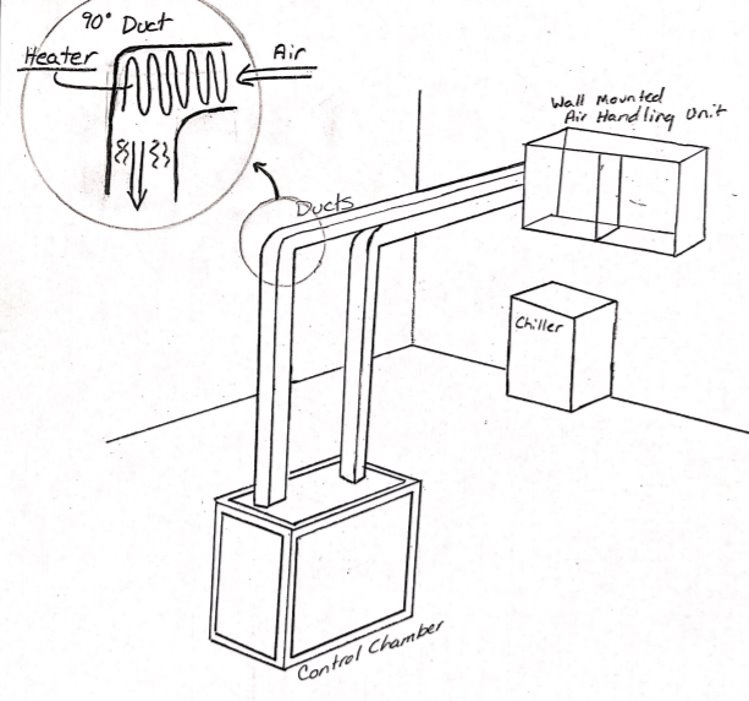 Wall-Mounted AHU with Increased Wall Thickness
Wall-Mounted AHU with Heater Inside
             Duct
Wall-Mounted AHU with Hotplate and Water Dropper Humidifier
Wall-Mounted AHU with Vein-Like Inner Chamber Surface
Nicholas Blenker
84
Medium Fidelity
Wall-Mounted AHU with Duct Insulation
Wall-Mounted AHU with Increased Wall Thickness
Wall-Mounted AHU with Heater Inside Duct
Wall-Mounted AHU with Hotplate and
             Water Dropper Humidifier
Wall-Mounted AHU with Vein-Like Inner Chamber Surface
Nicholas Blenker
85
Medium Fidelity
Wall-Mounted AHU with Duct Insulation
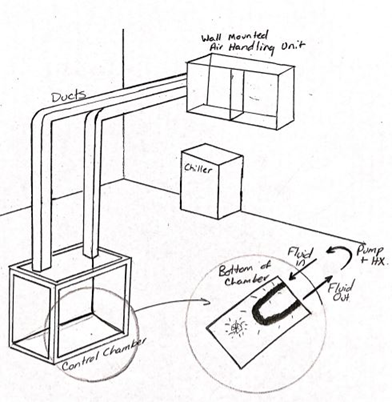 Wall-Mounted AHU with Increased Wall Thickness
Wall-Mounted AHU with Heater Inside Duct
Wall-Mounted AHU with Hotplate and Water Dropper Humidifier
Wall-Mounted AHU with Vein-Like
                Chamber Surface
Nicholas Blenker
86
Should we also try to add thecondensation bit?
Prototype Sketch
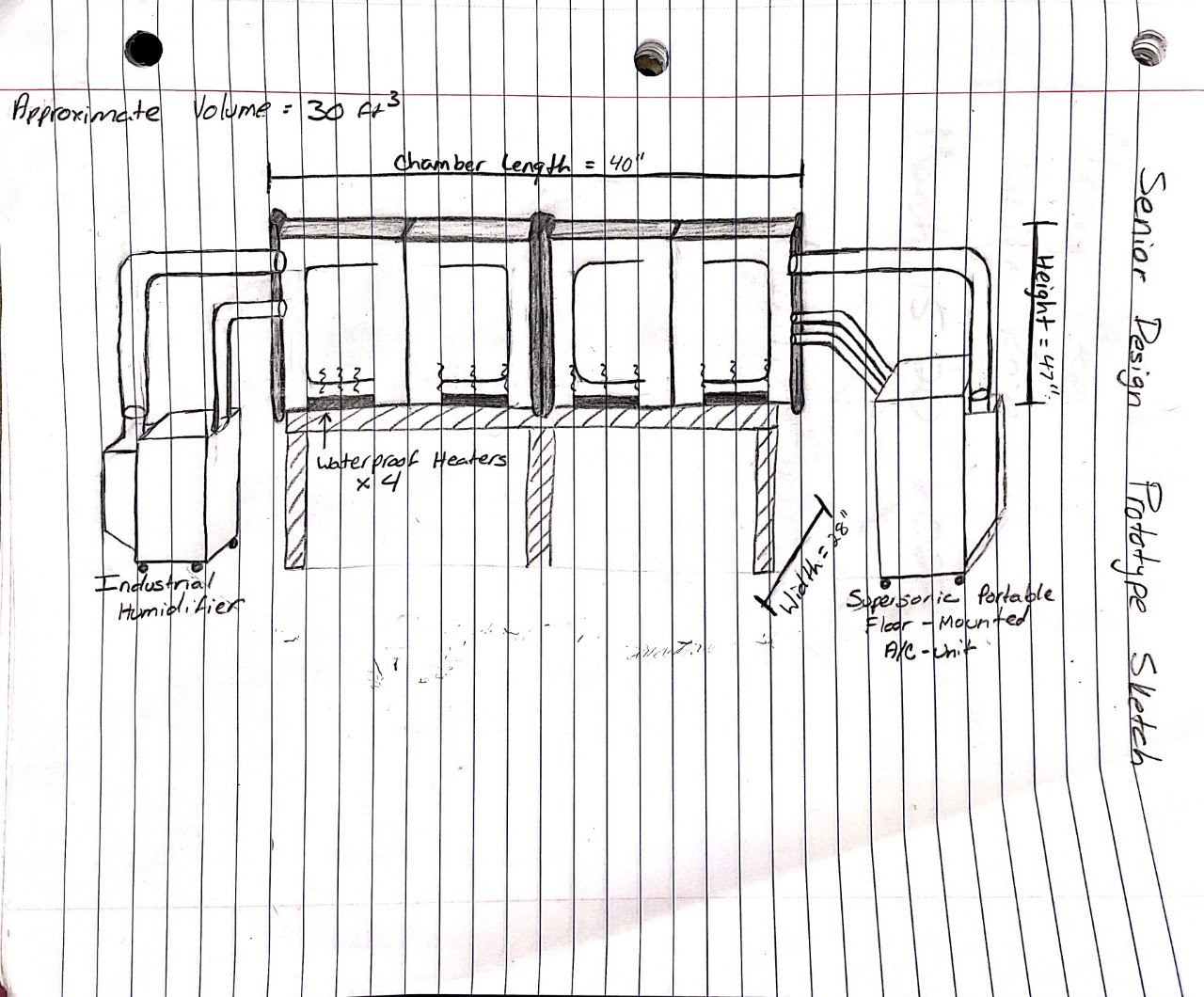 Approximate Volume: 30 ft^3
Chamber Length: 40 inches
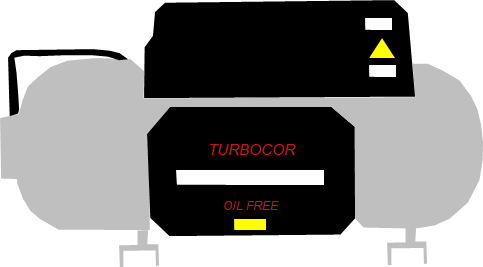 Height: 47 inches
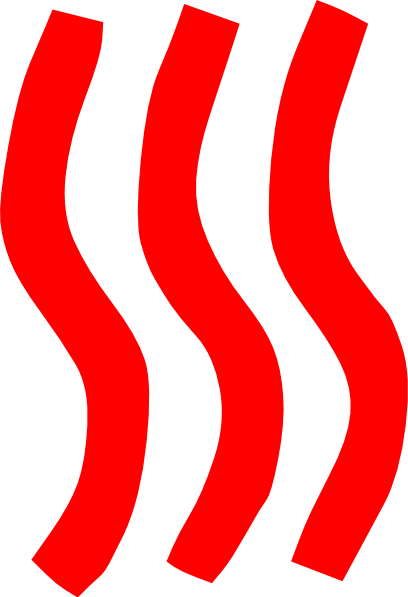 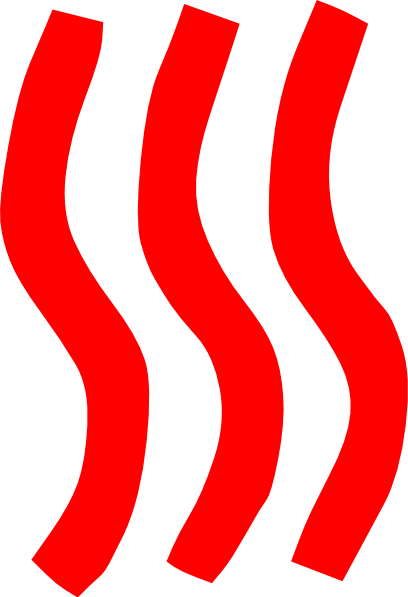 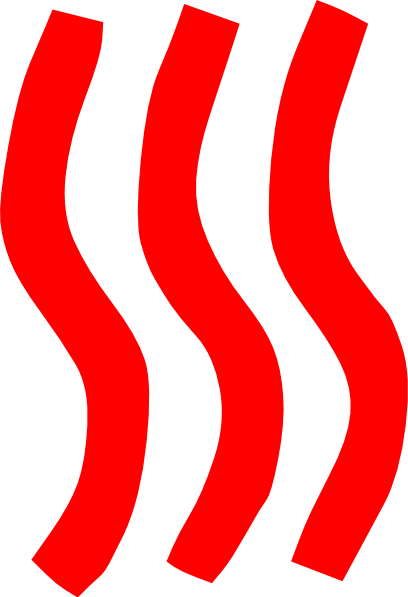 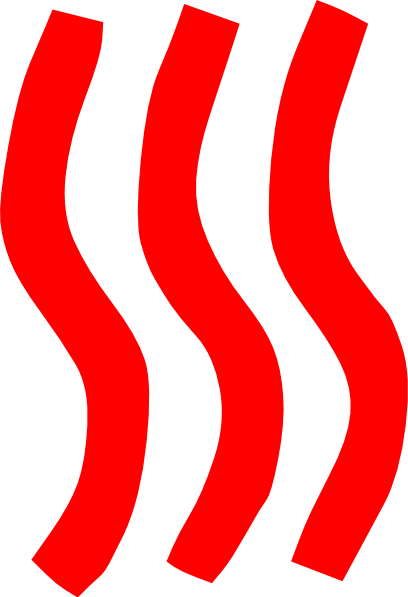 Waterproof Heaters x4
Width: 28 inches
Industrial Humidifier
Supersonic Portable Floor – Mounted 
A/C - Unit
David Wilson
87
Color Palette
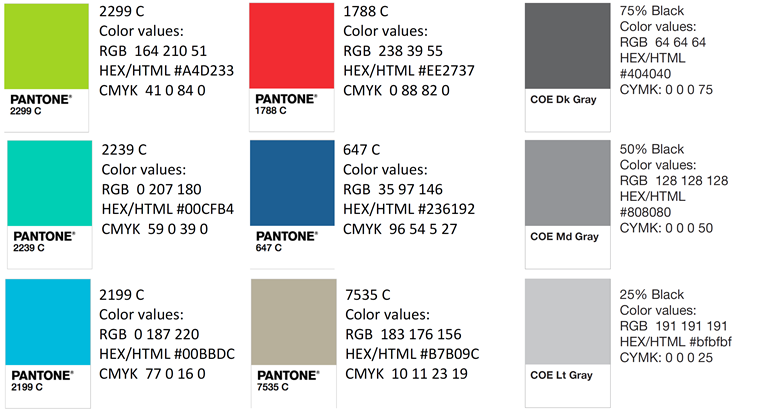 (FAMU not UM)
88
Team 503 Icons
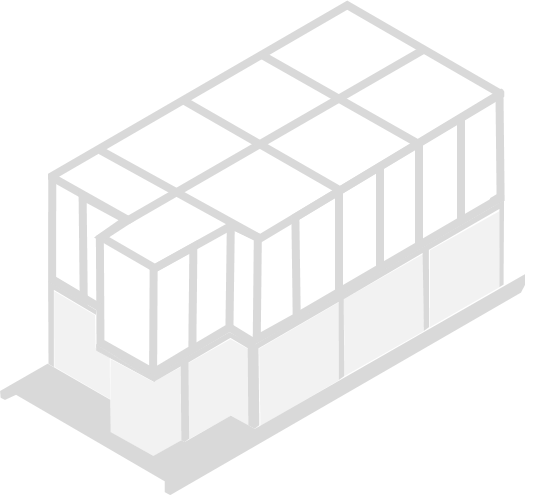 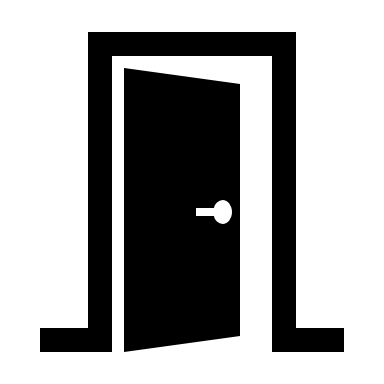 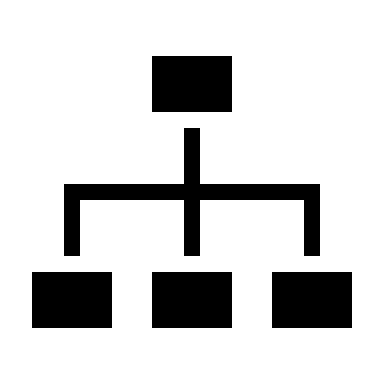 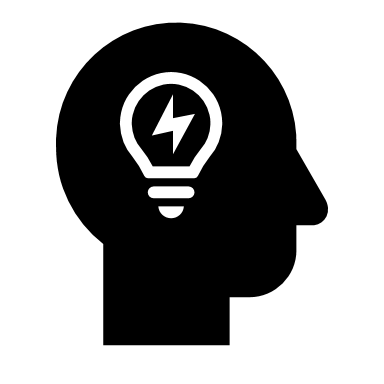 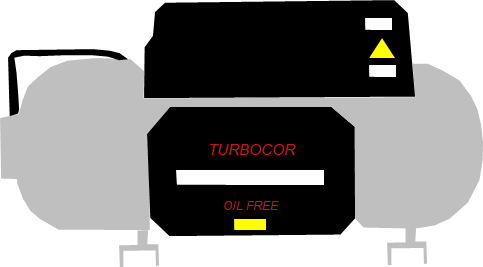 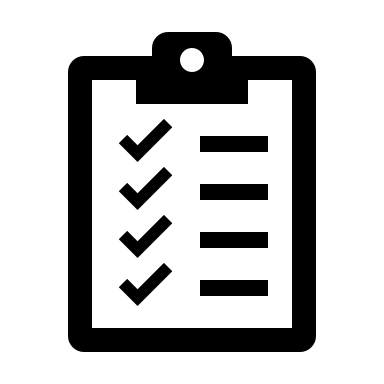 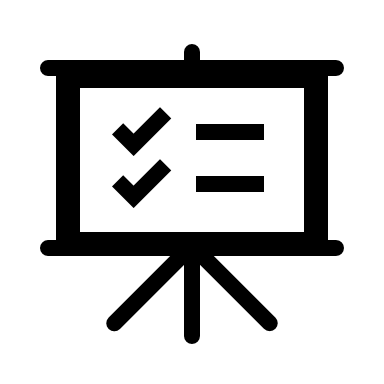 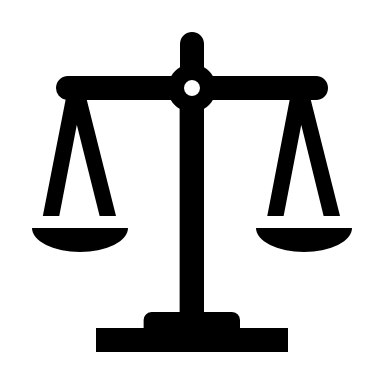 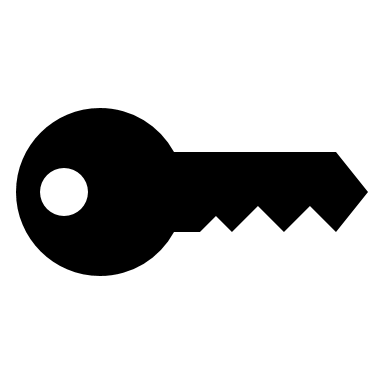 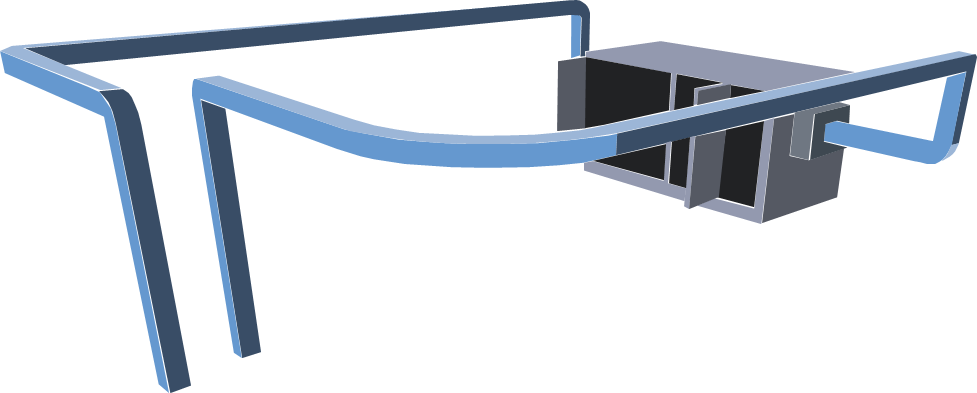 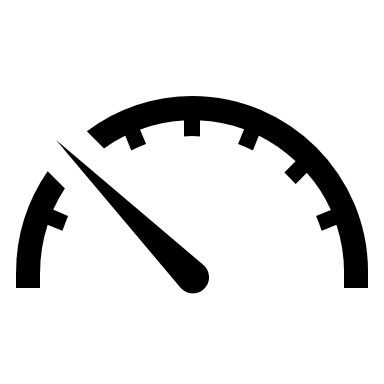 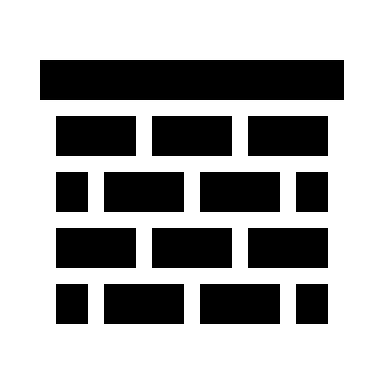 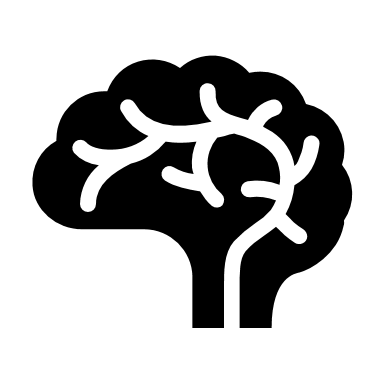 89
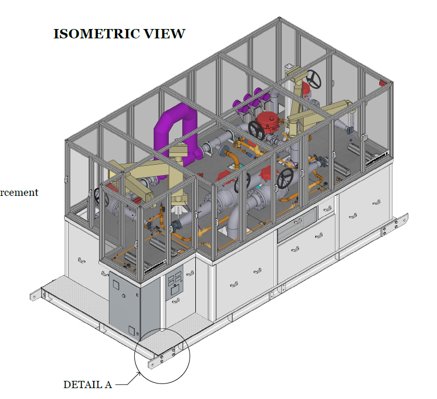 Views of Chamber
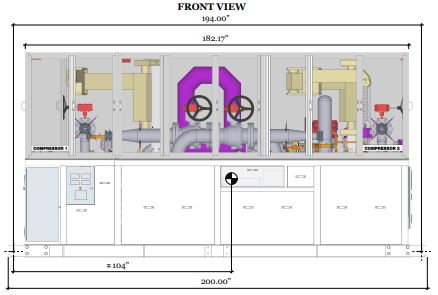 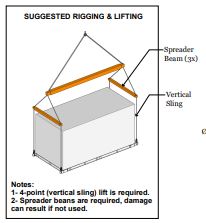 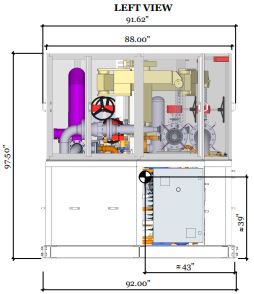 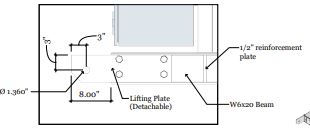 90
Logos
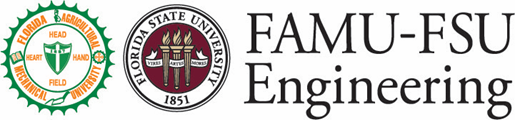 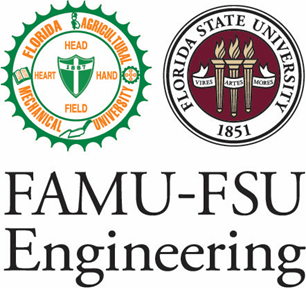 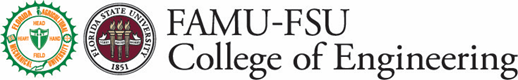 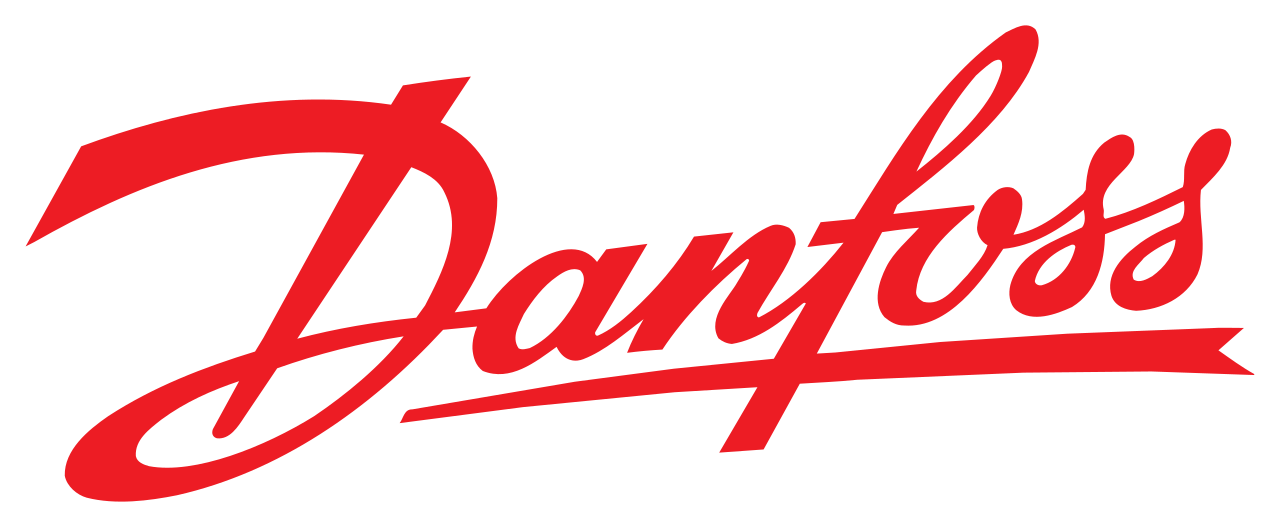 91
Tool kit
Summary Box
Text box 1
Outlined Text box
92
APA Tables
93